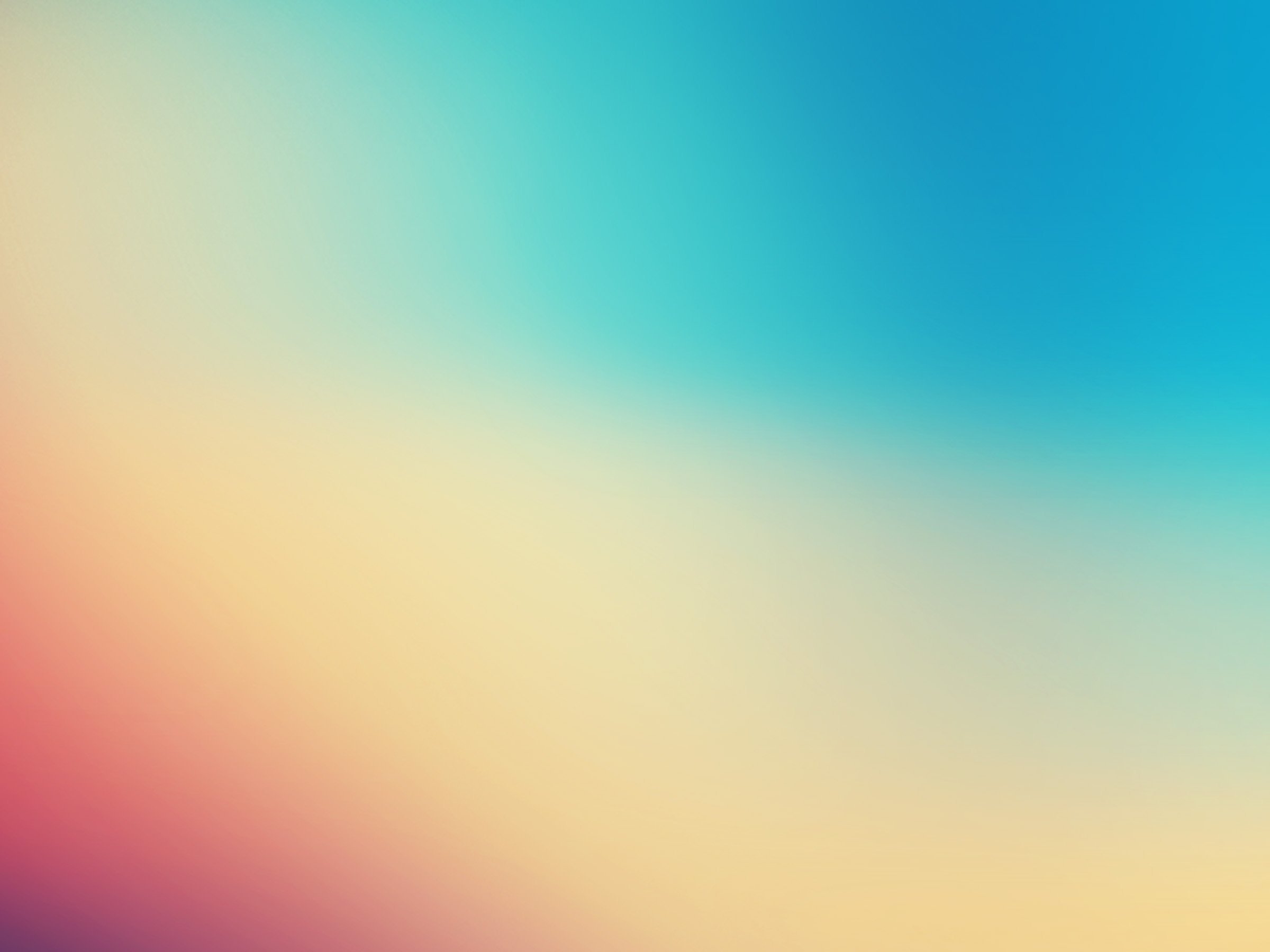 Министерство образования Республики Мордовия      Портфолио Камодиной Ольги Ивановнывоспитателя МДОУ «Детский сад №85 комбинированного вида
Дата рождения: 16.05.1987 г. 
Профессиональное образование:  МГПИ им. Евсевьева, 2010 г. 
Специальность: «Педагогика и психология» с дополнительной специальностью «Олигофренопедагогика»
№ диплома и дата выдачи: ВСГ 458289 22.06. 2010 г.
Переподготовка: МГПИ имени М. Е. Евсевьева от 27.12. 2017 г.
Общий трудовой стаж: 13 лет
Стаж педагогической работы: 13 лет
Стаж в данной организации: 13 лет
Наличие квалификационной категории: первая квалификационная категория, приказ №391 от 19.05.2021г.
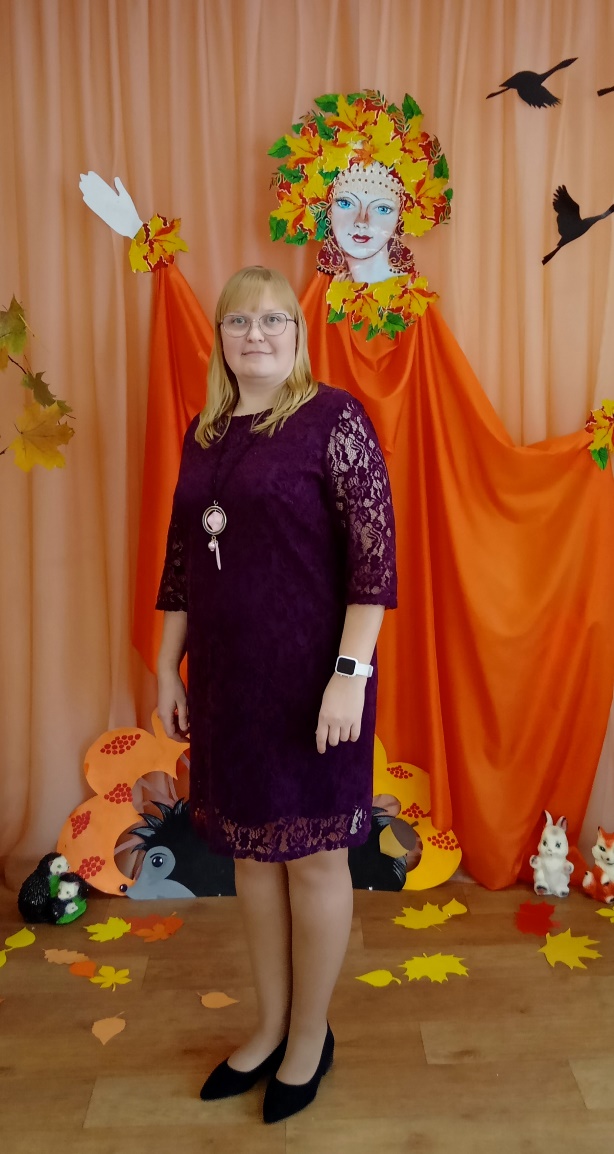 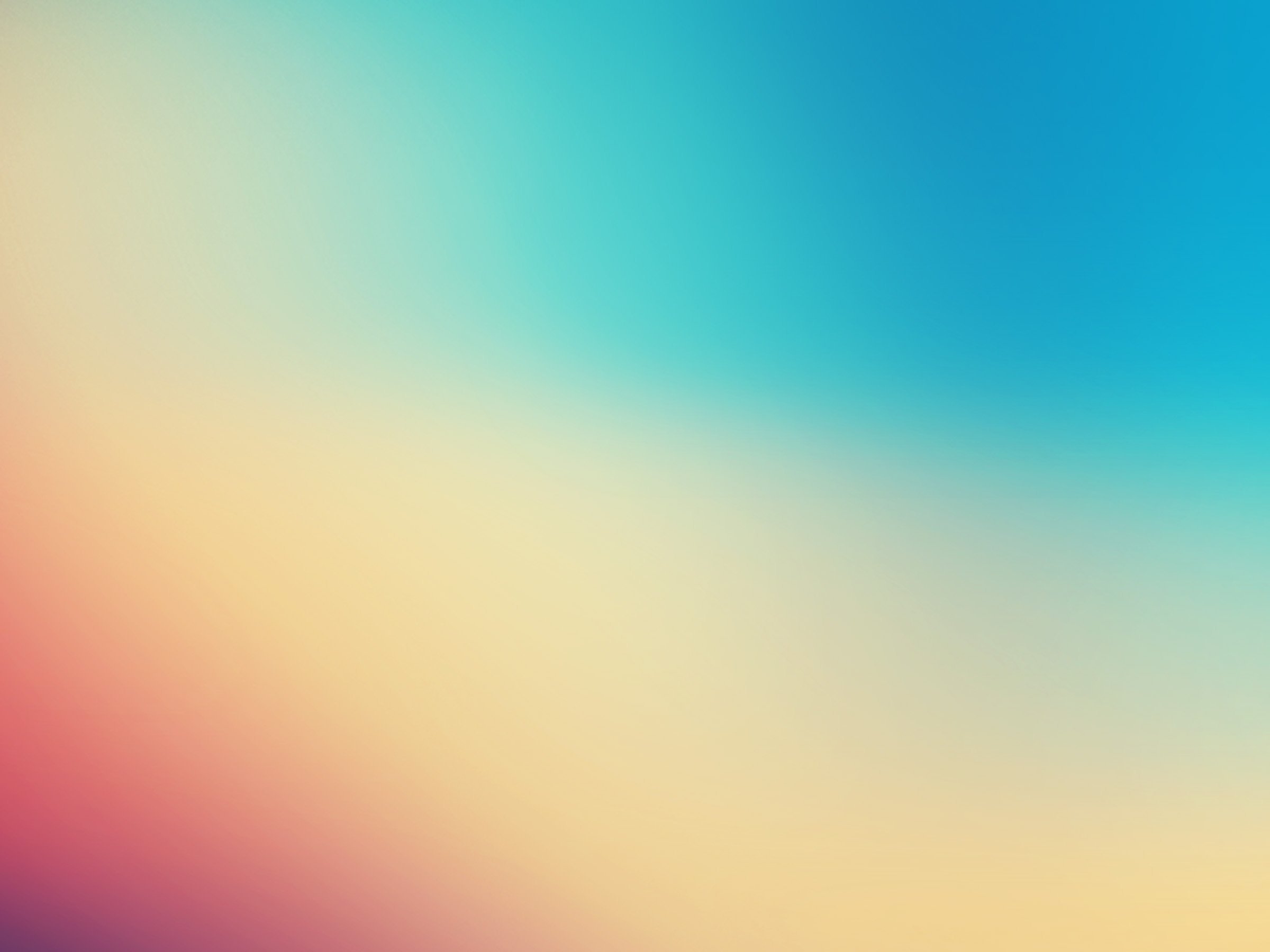 Инновационный педагогический опыт на тему:  «Развитие творческой активности детей посредством нетрадиционных техник рисования»  представлена на сайте: https://ds85sar.schoolrm.ruОригинальность педагогического опыта составляет: 87,98% Материал проверен на плагиат на сайте: https://antiplagiat.ru/
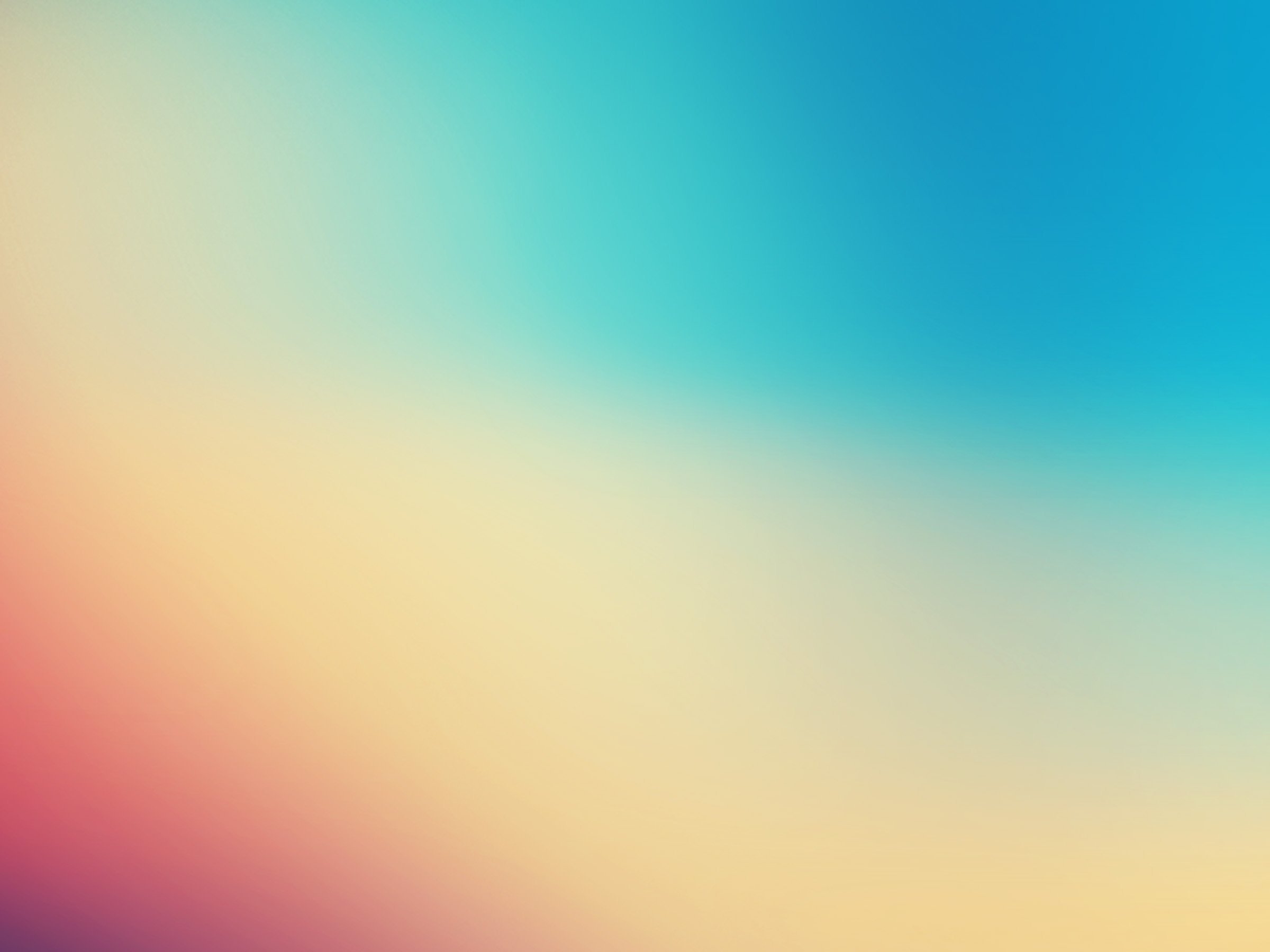 Участие в инновационной (экспериментальной) деятельности
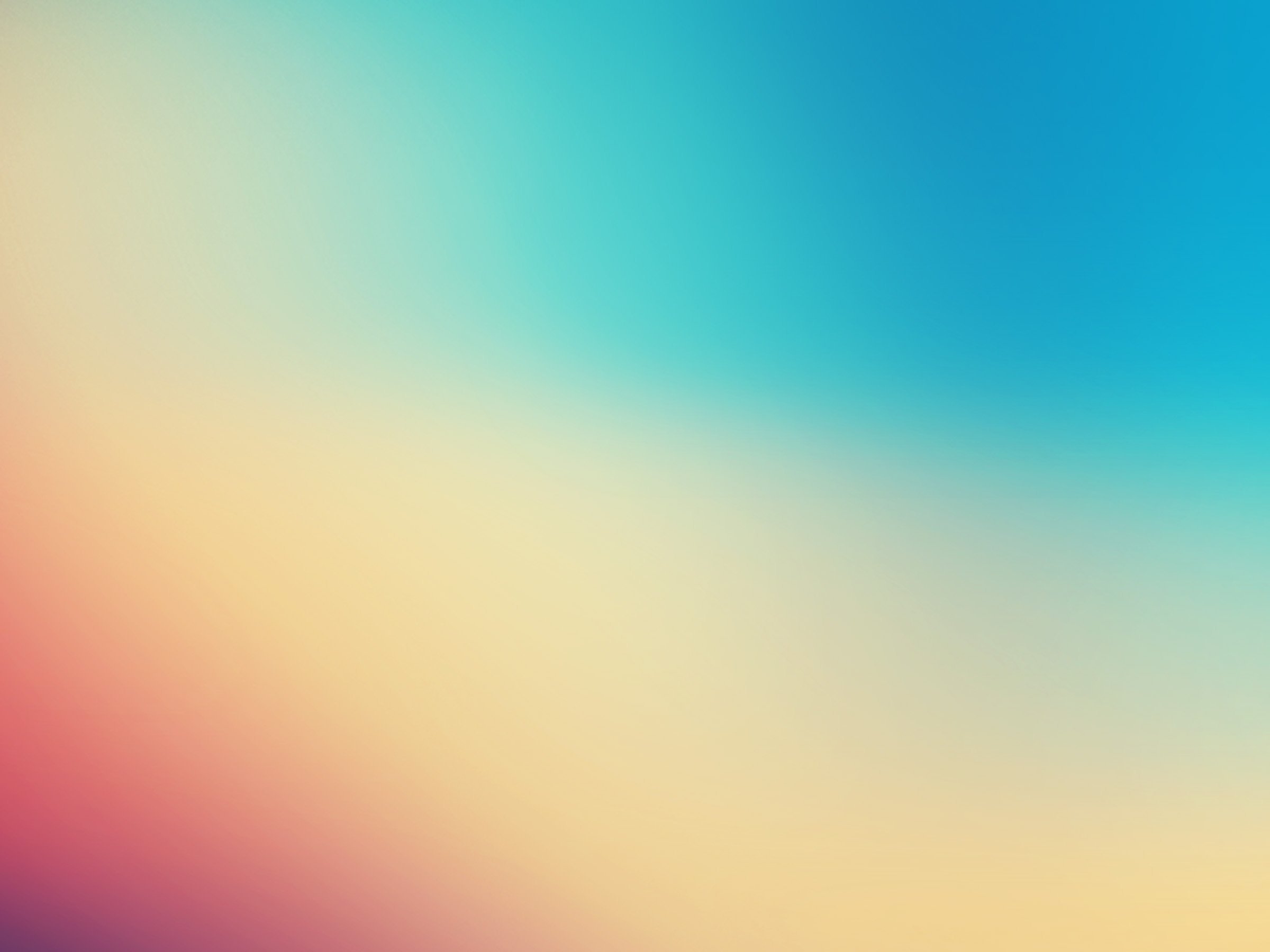 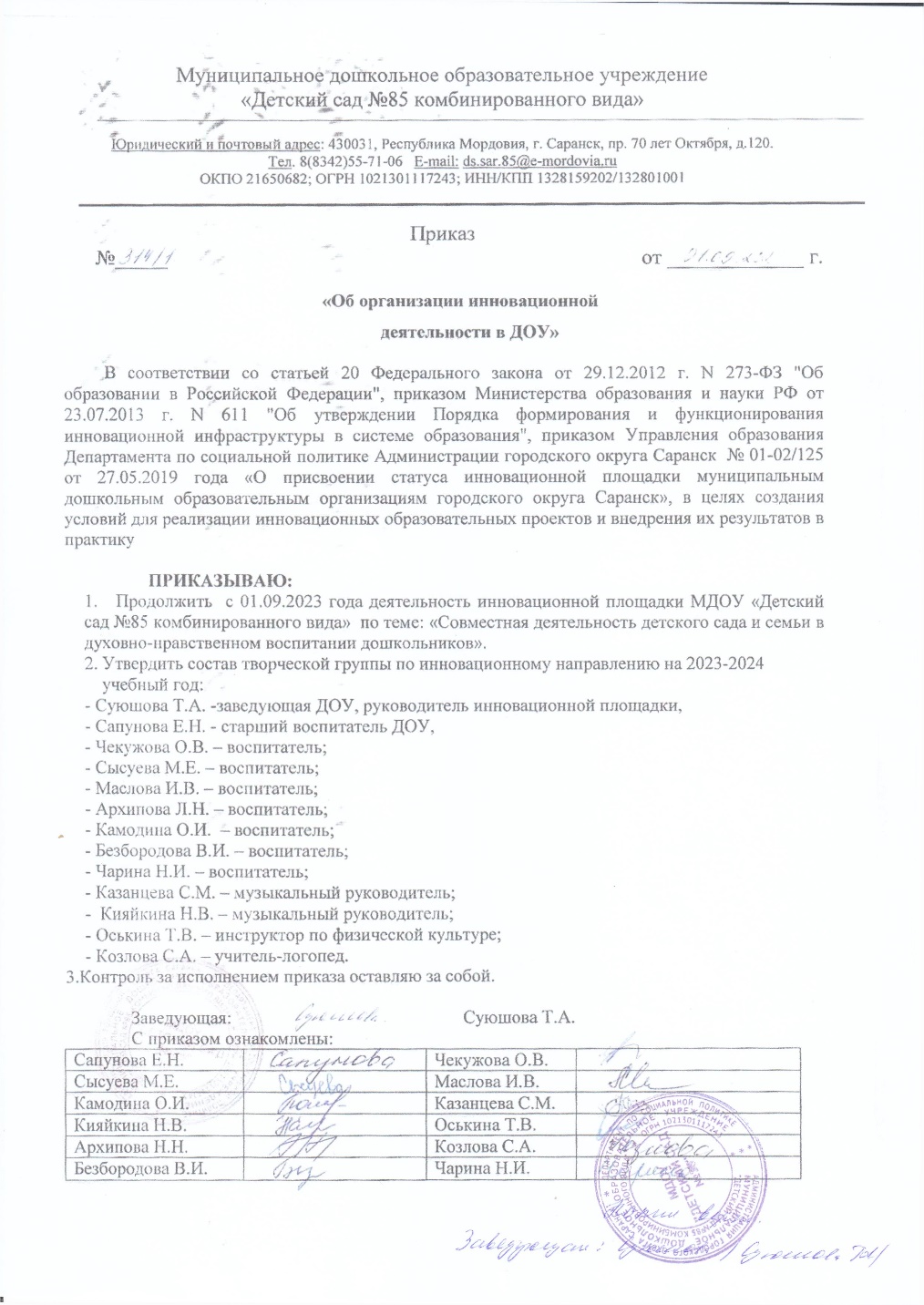 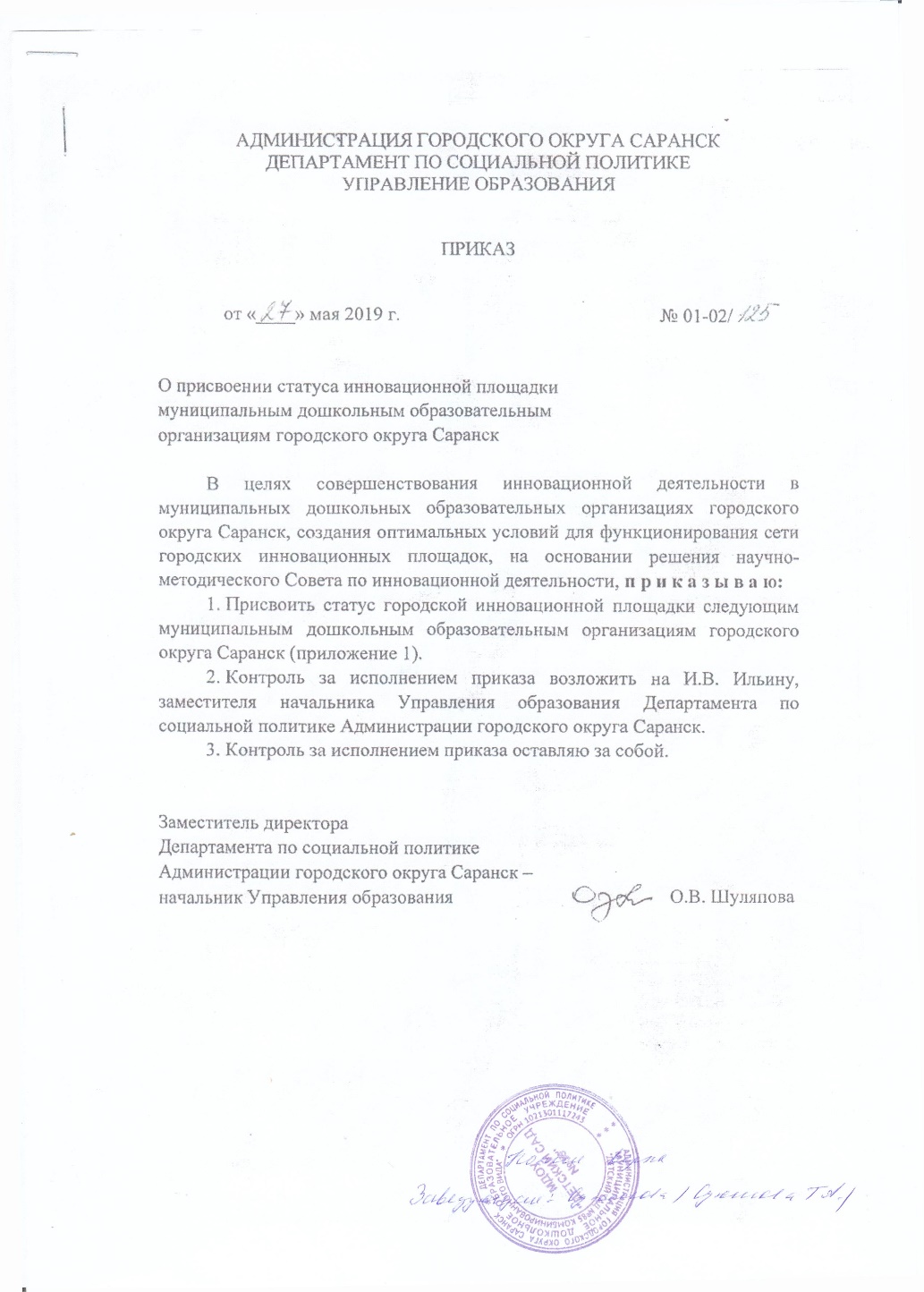 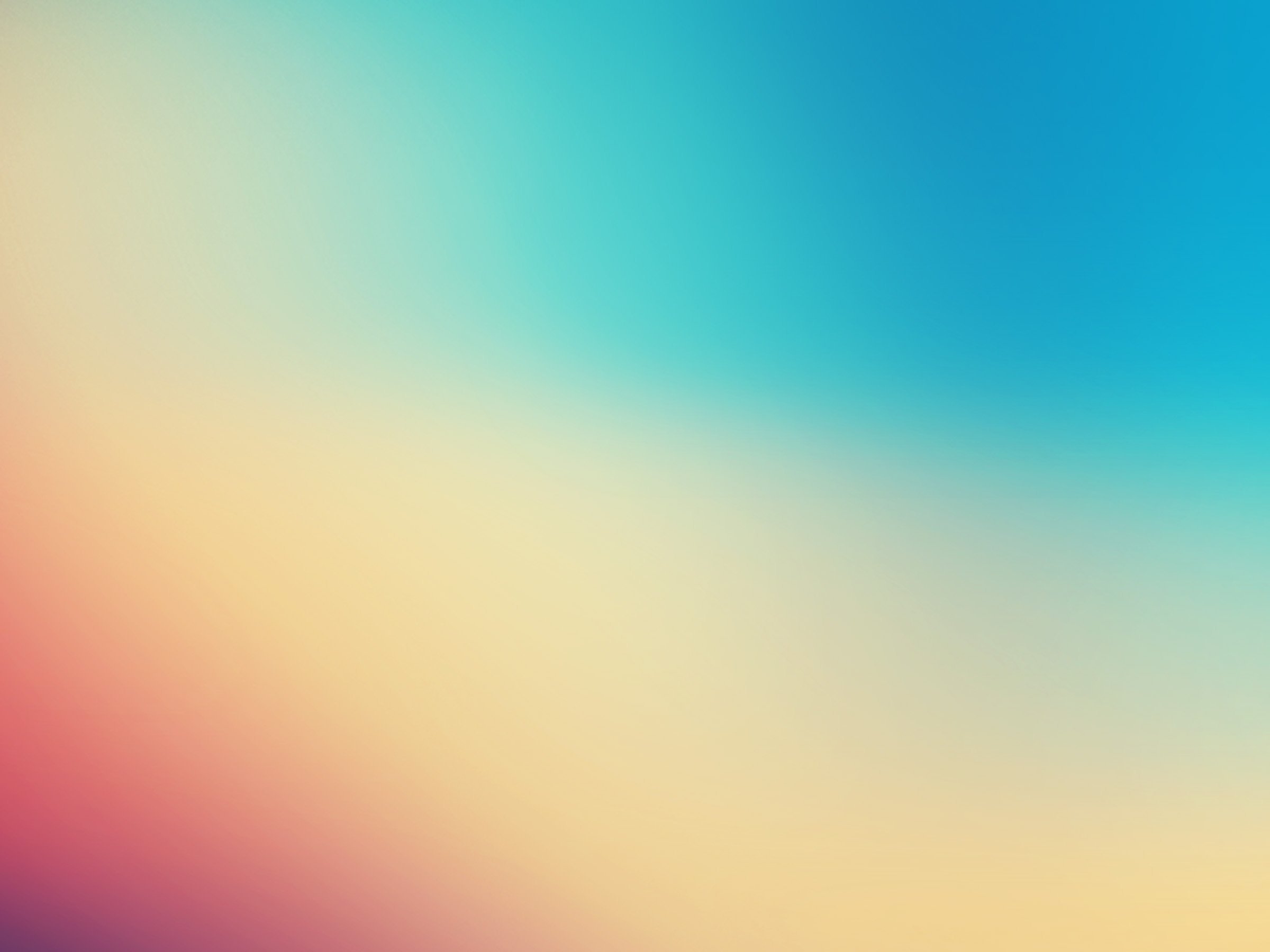 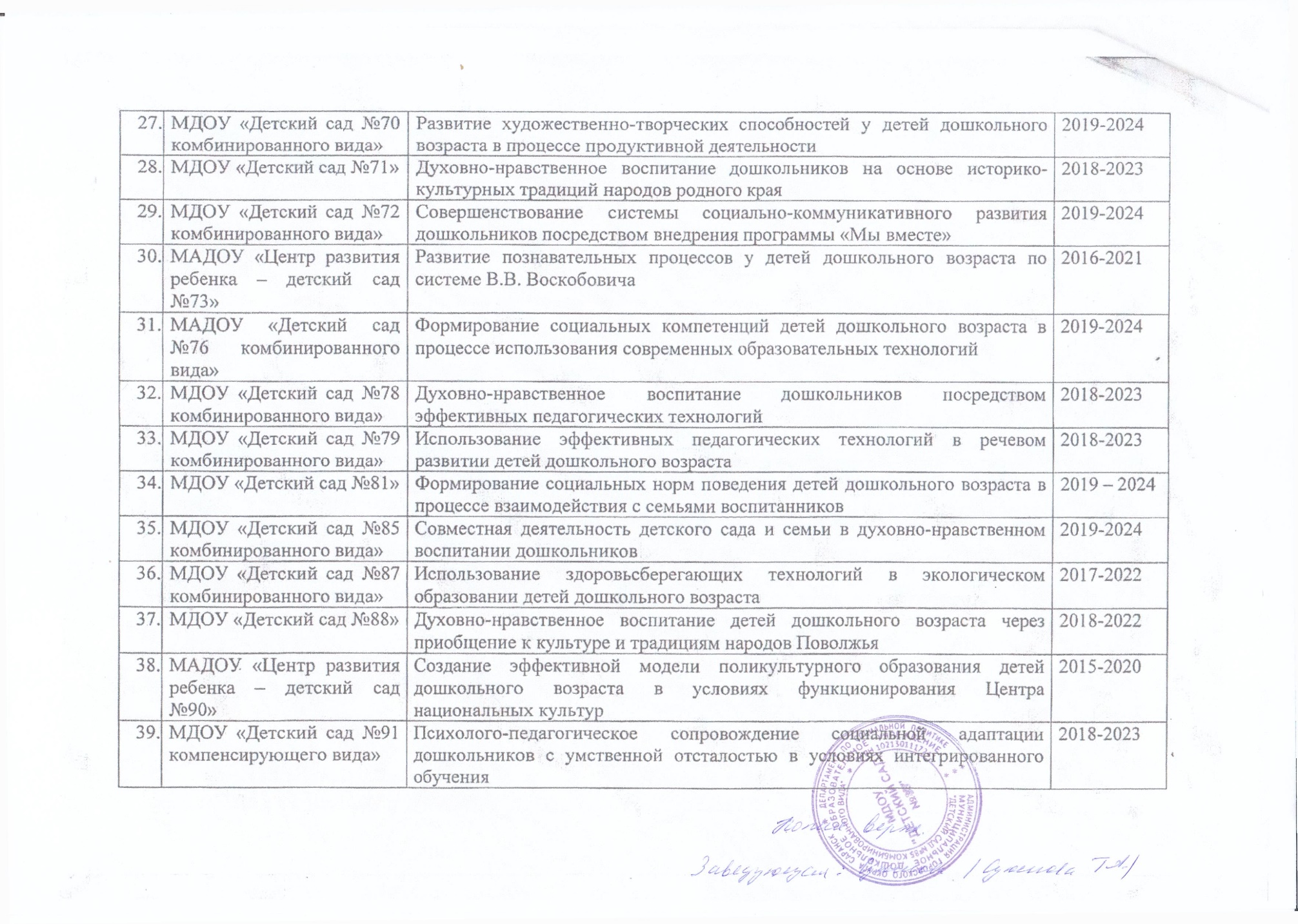 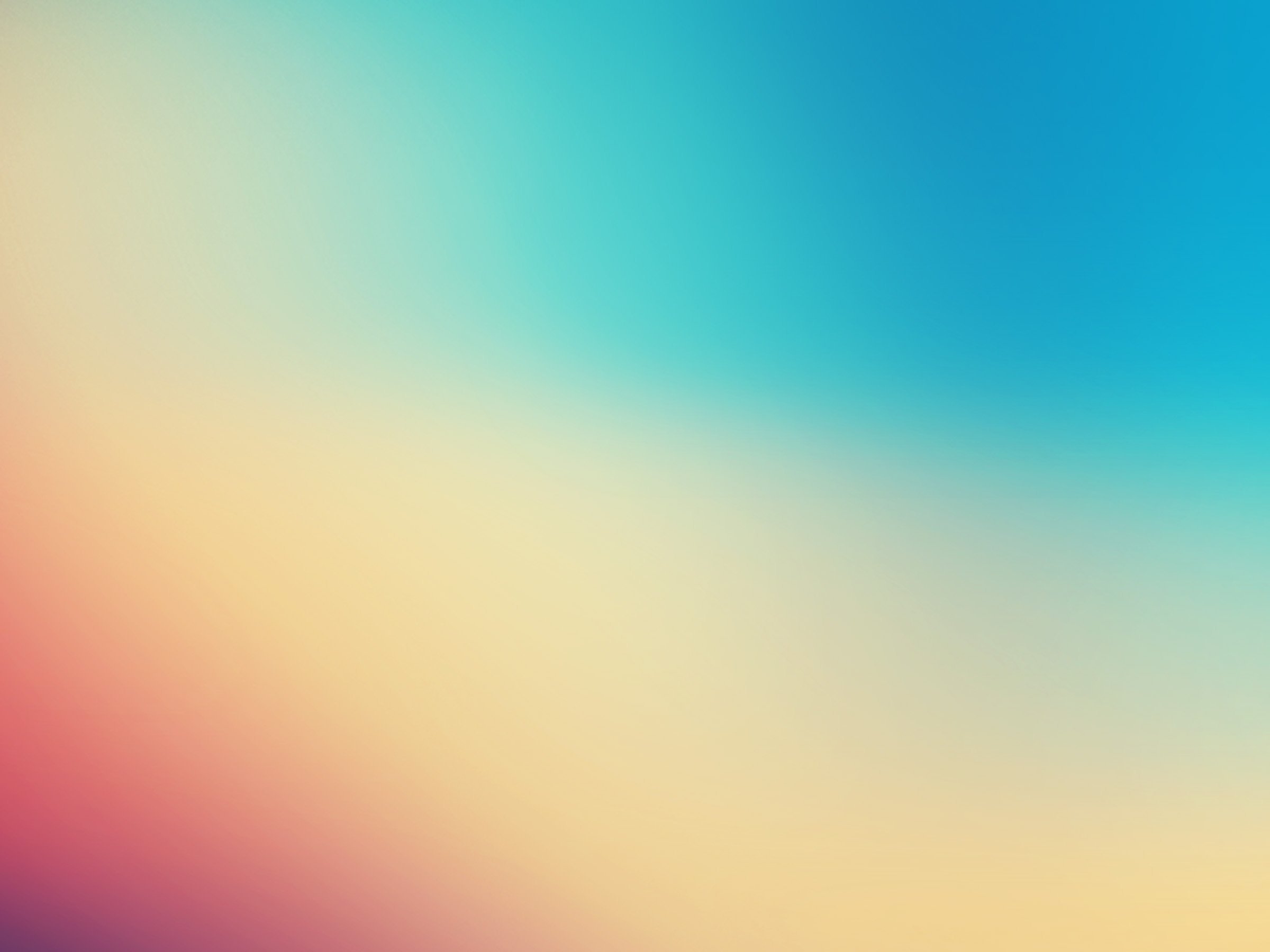 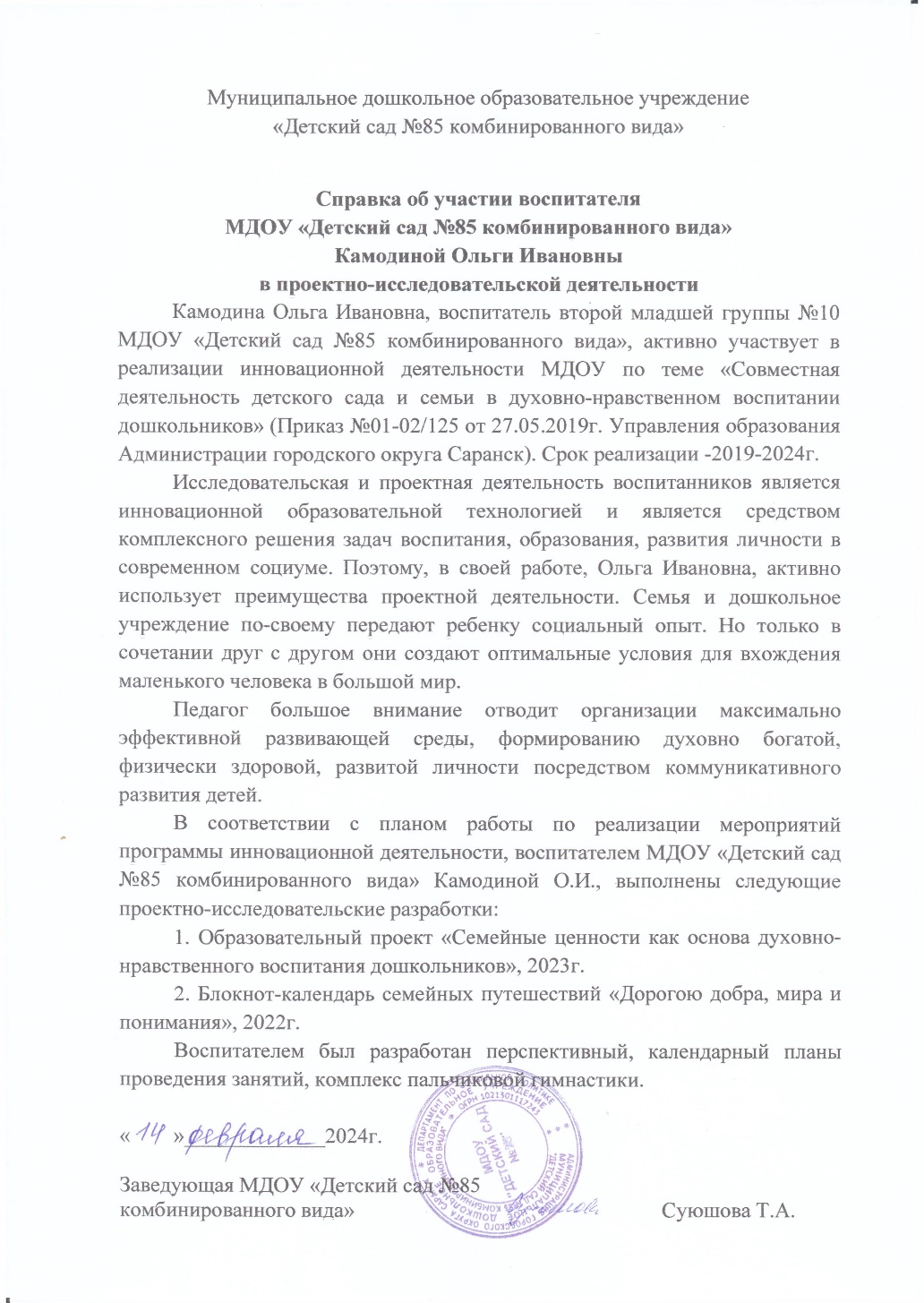 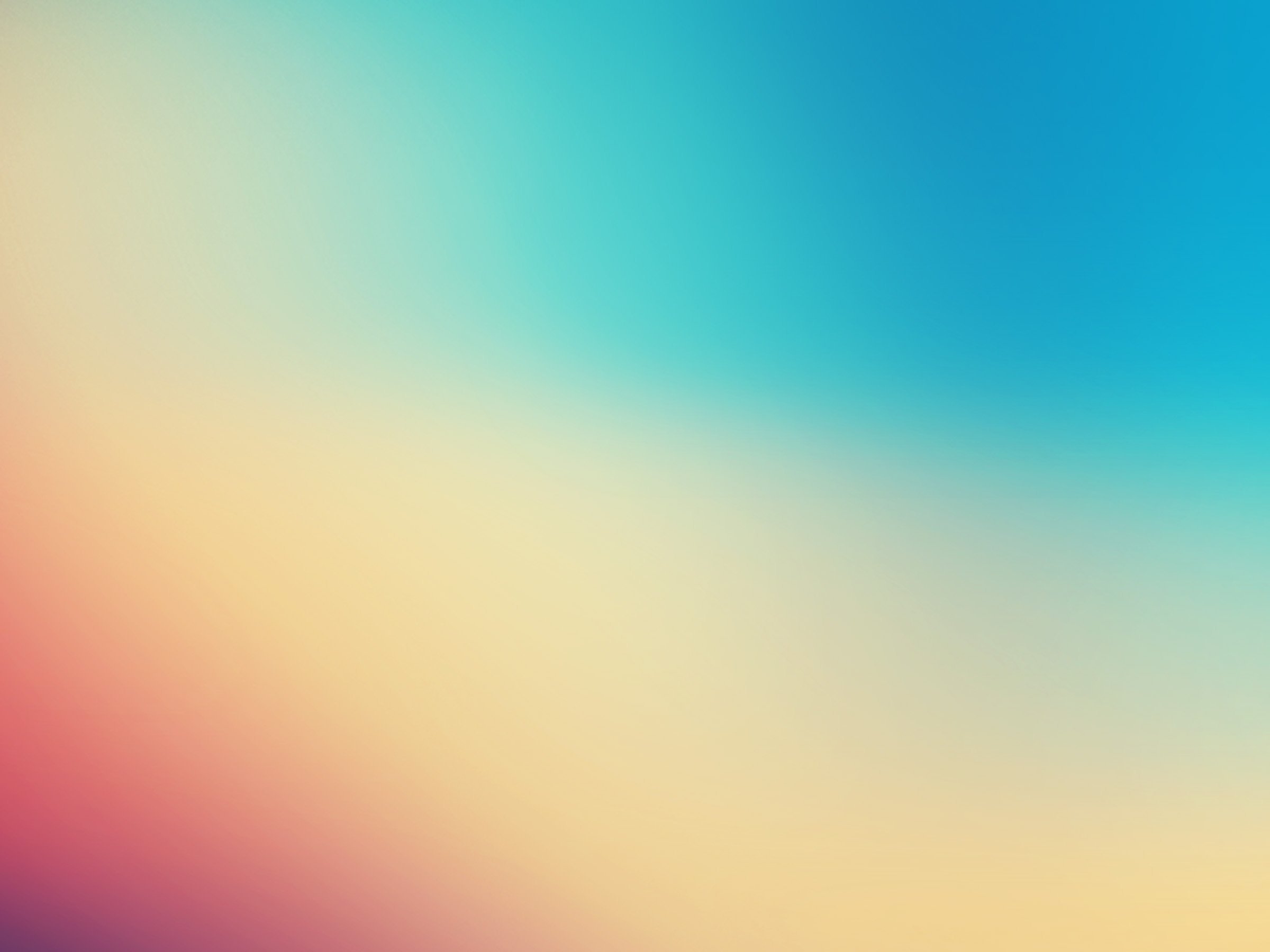 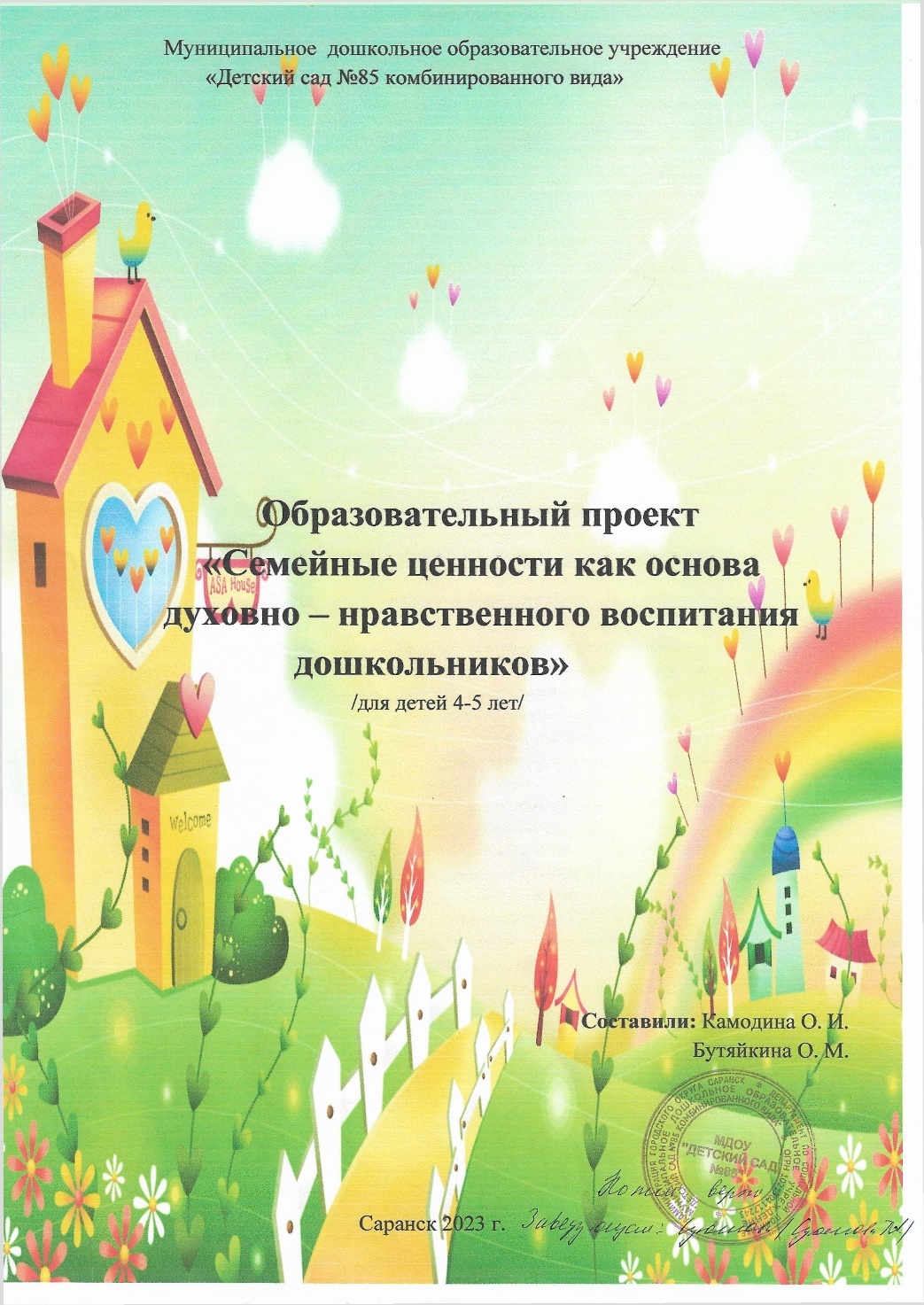 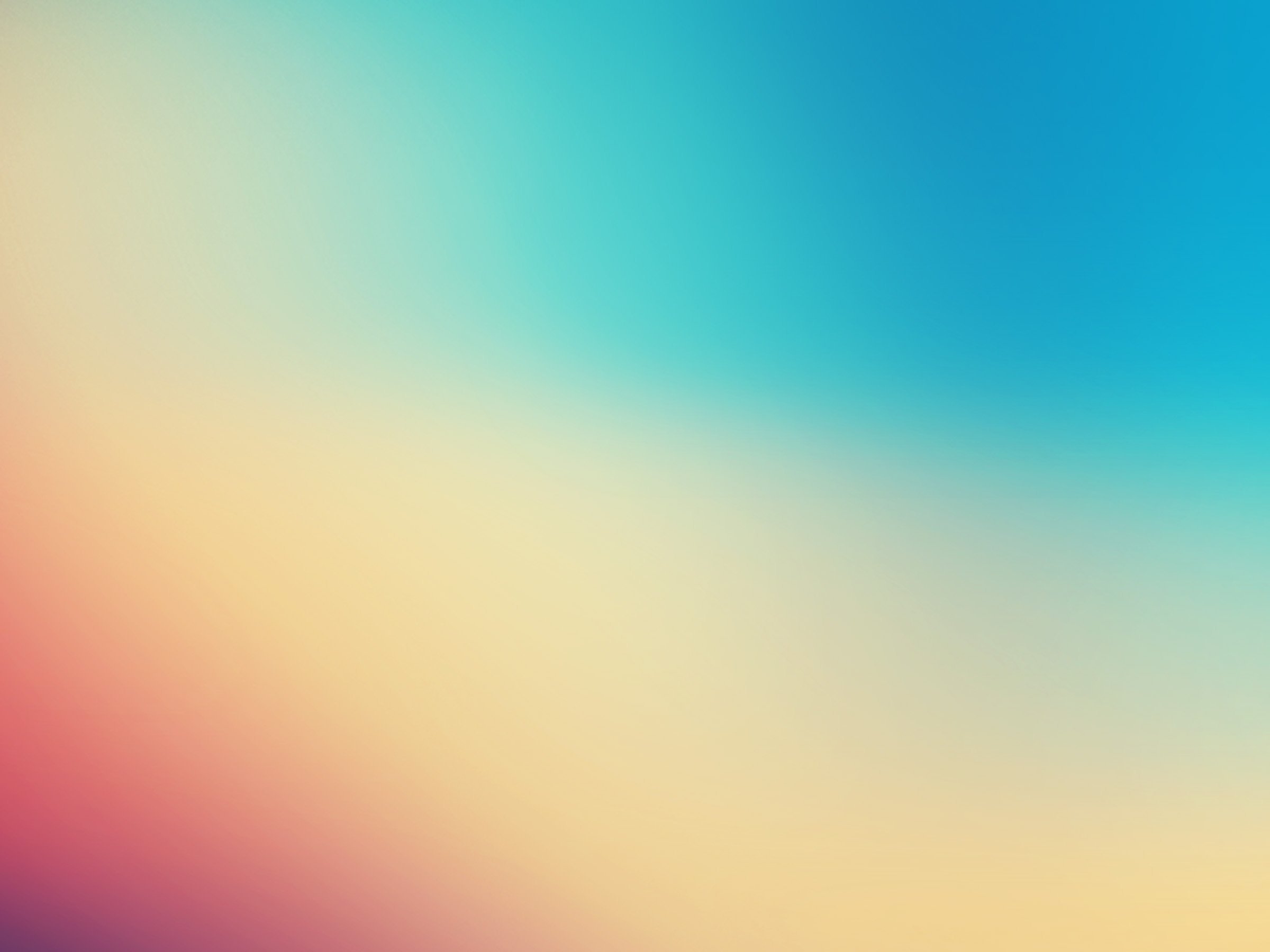 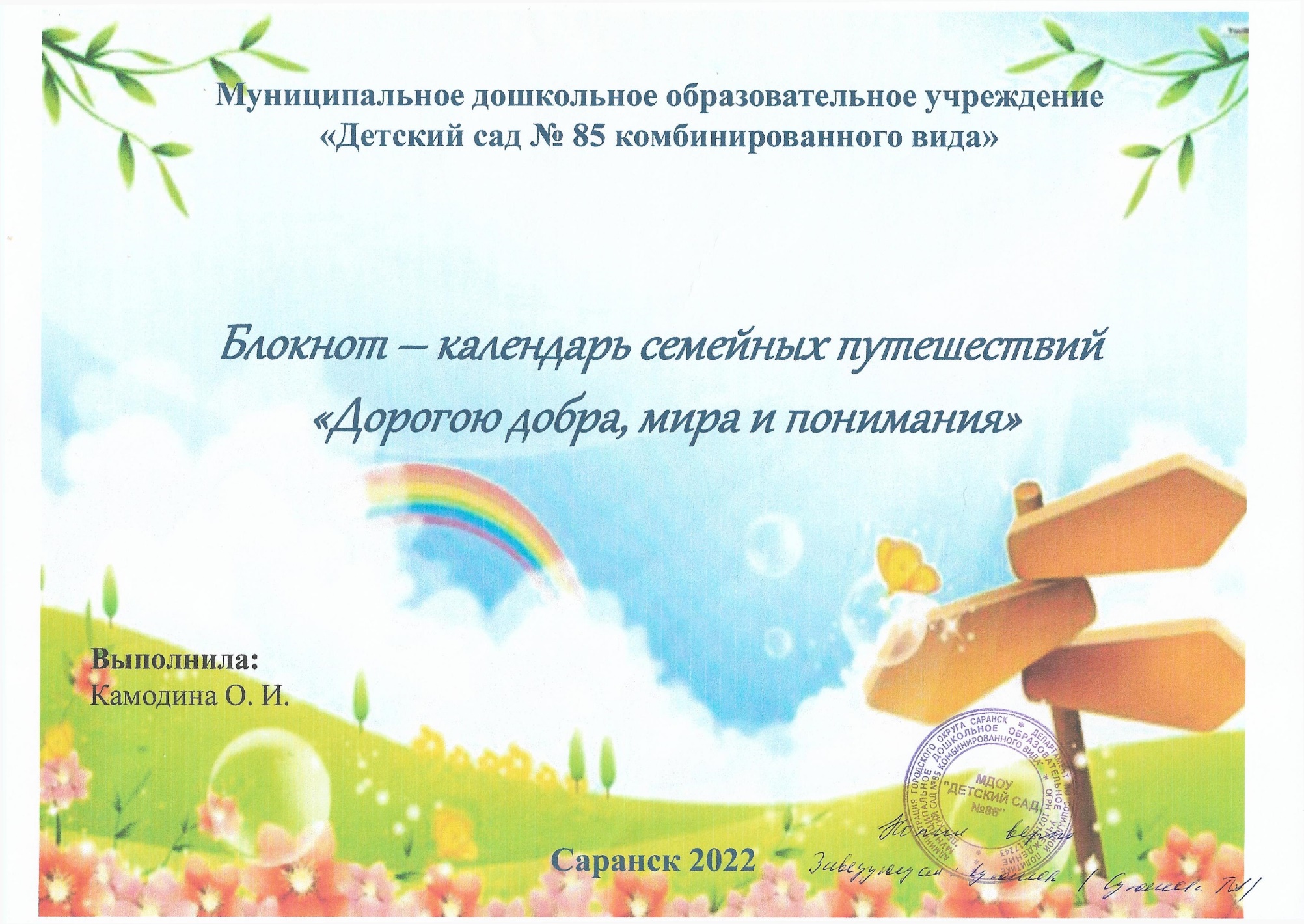 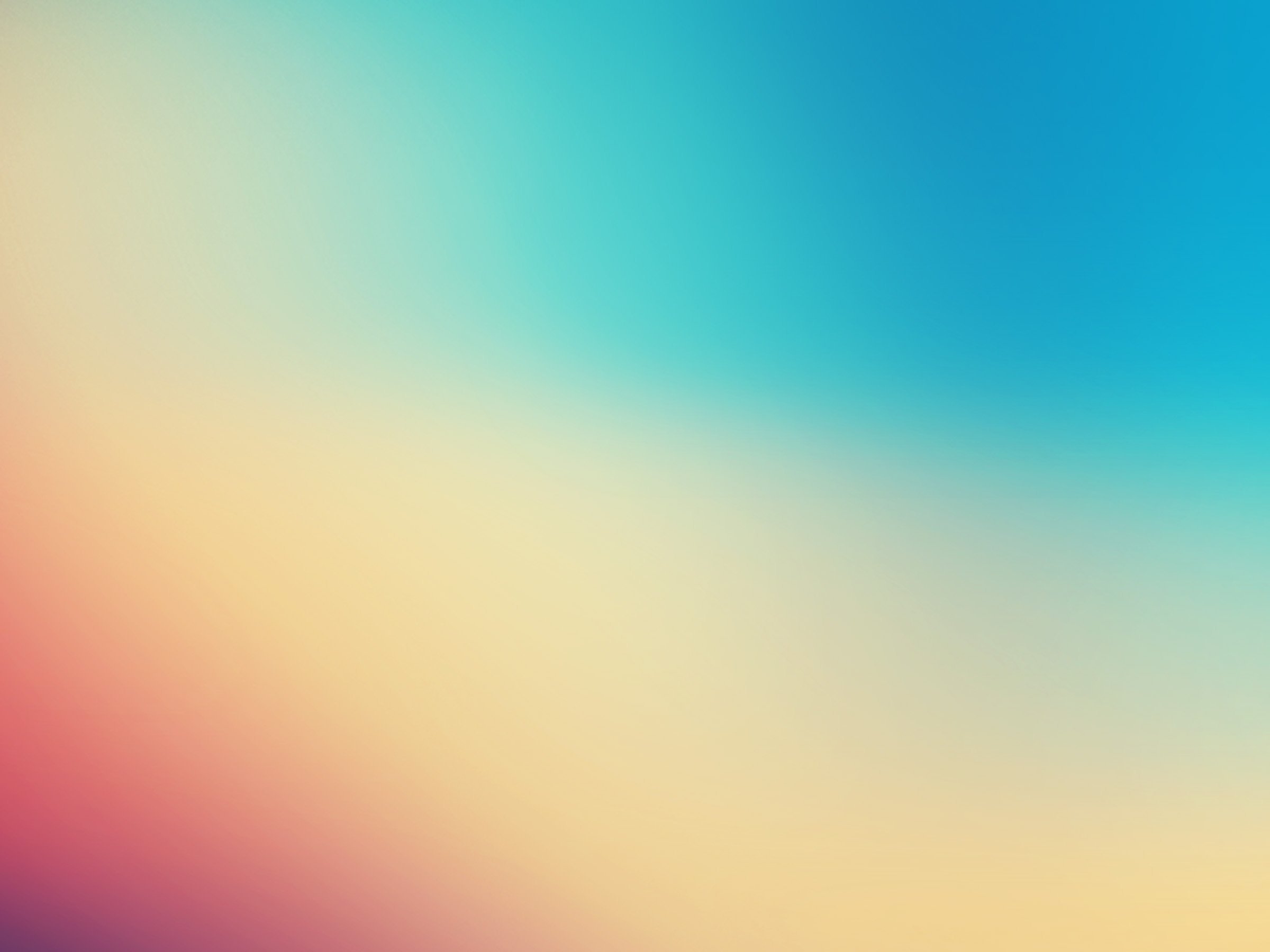 Наставничество
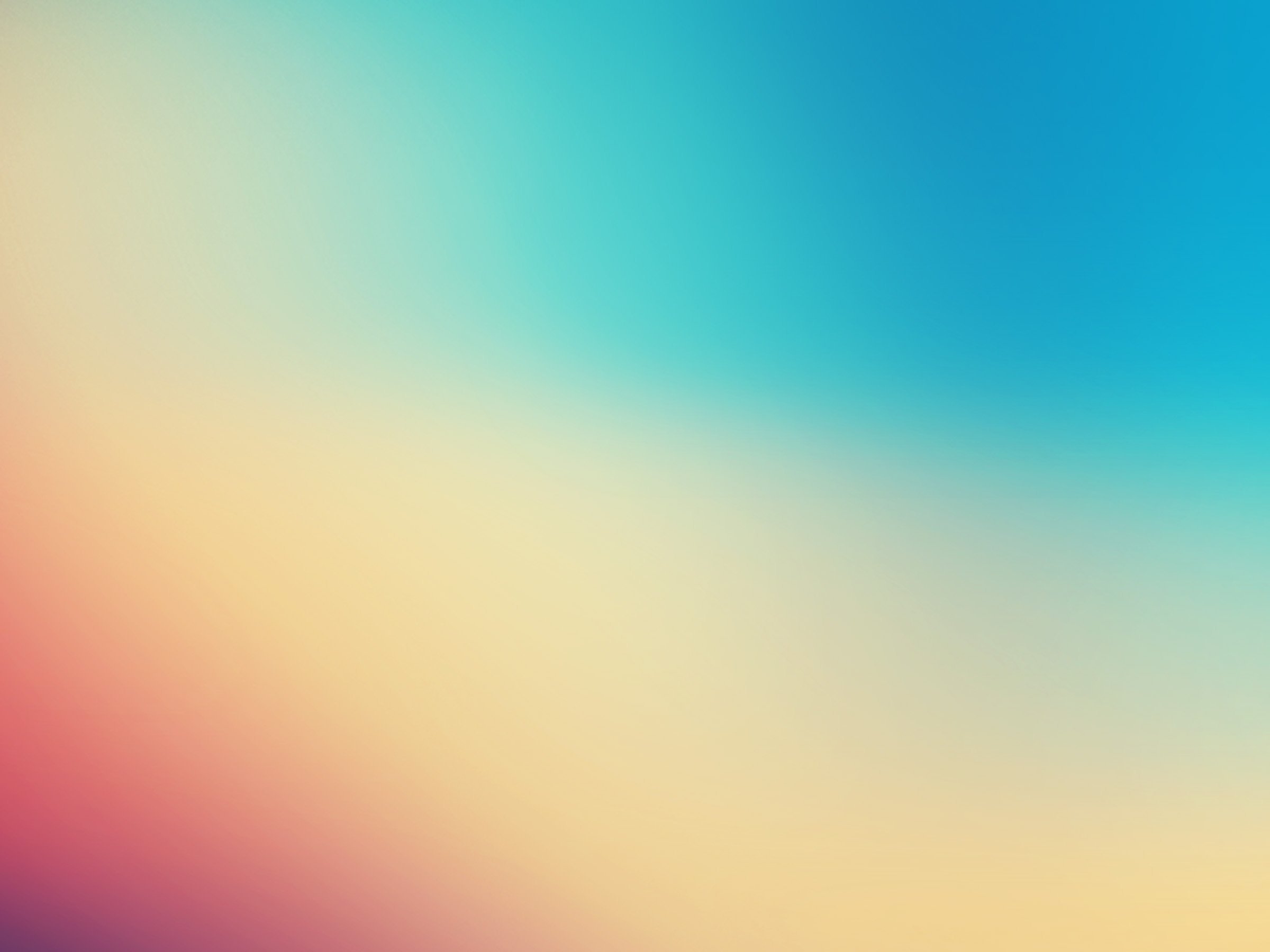 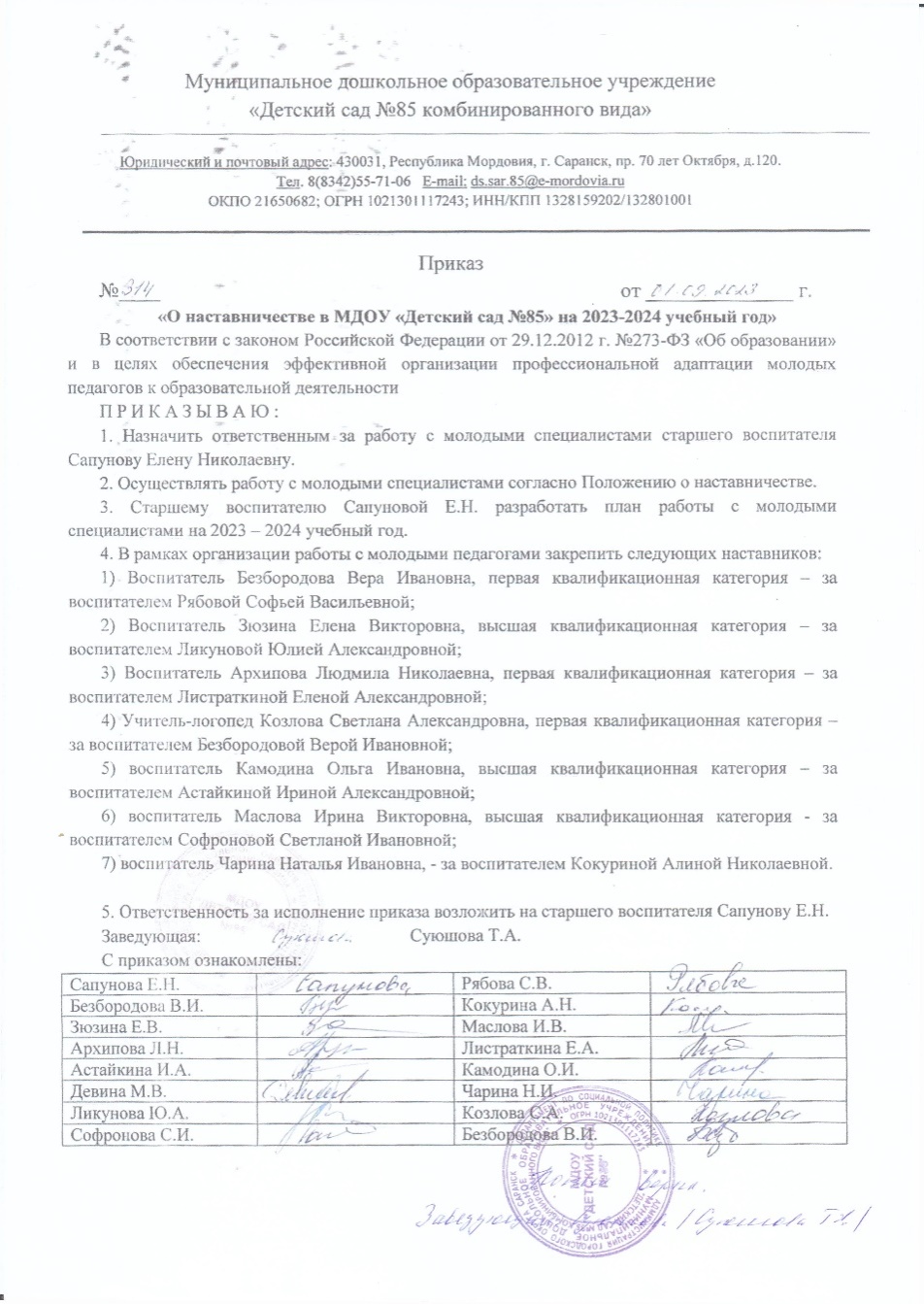 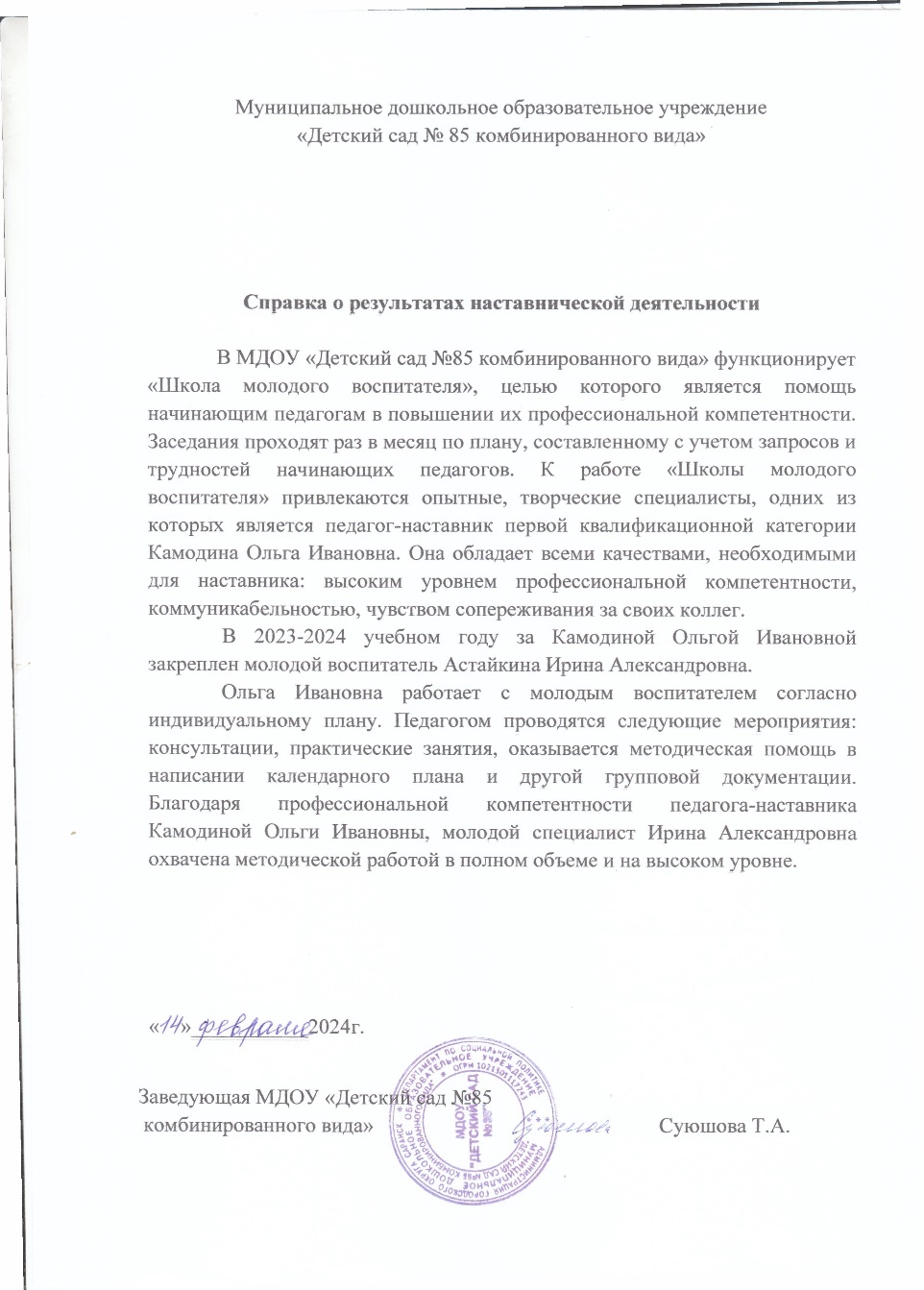 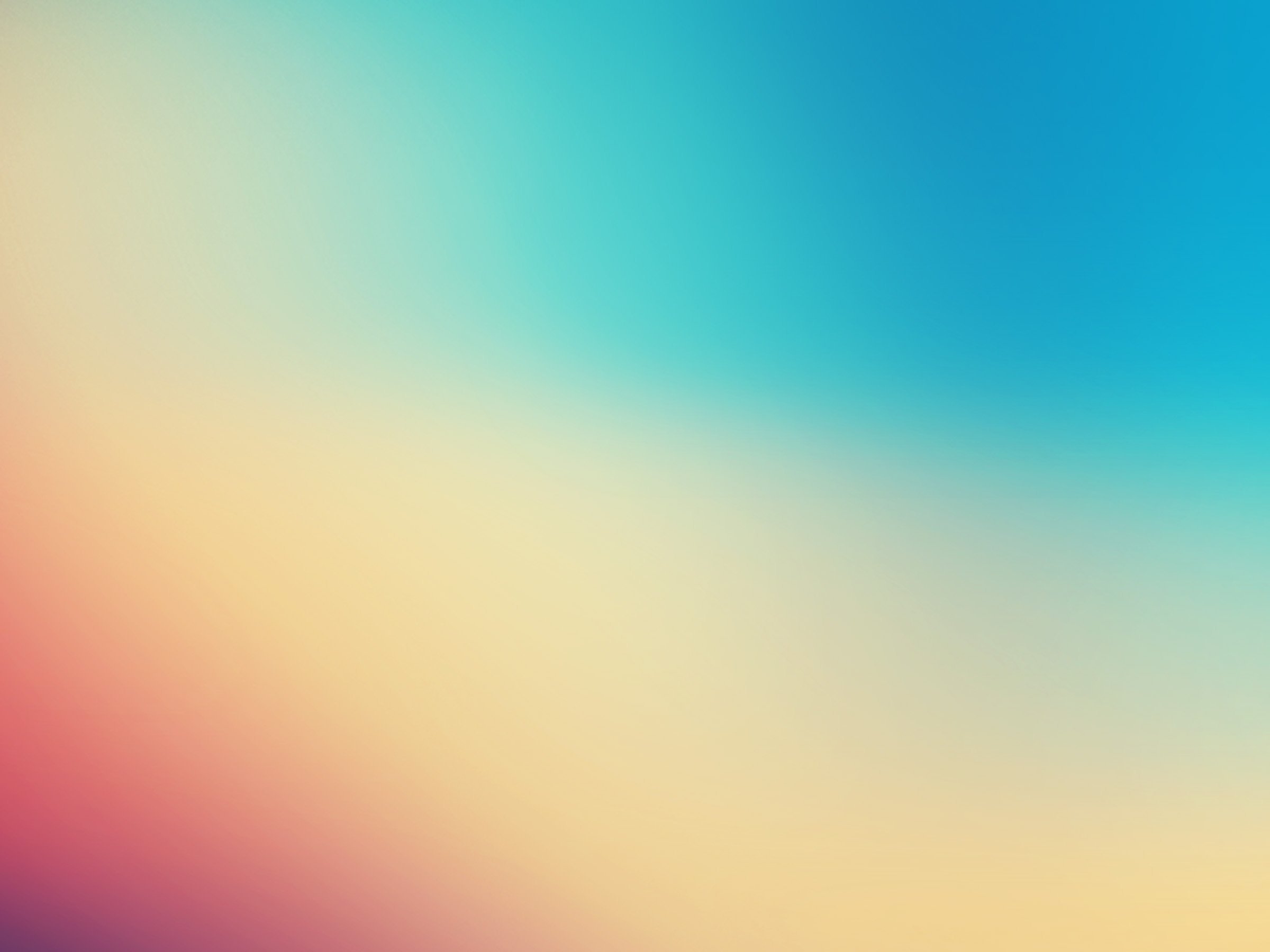 Наличие публикаций
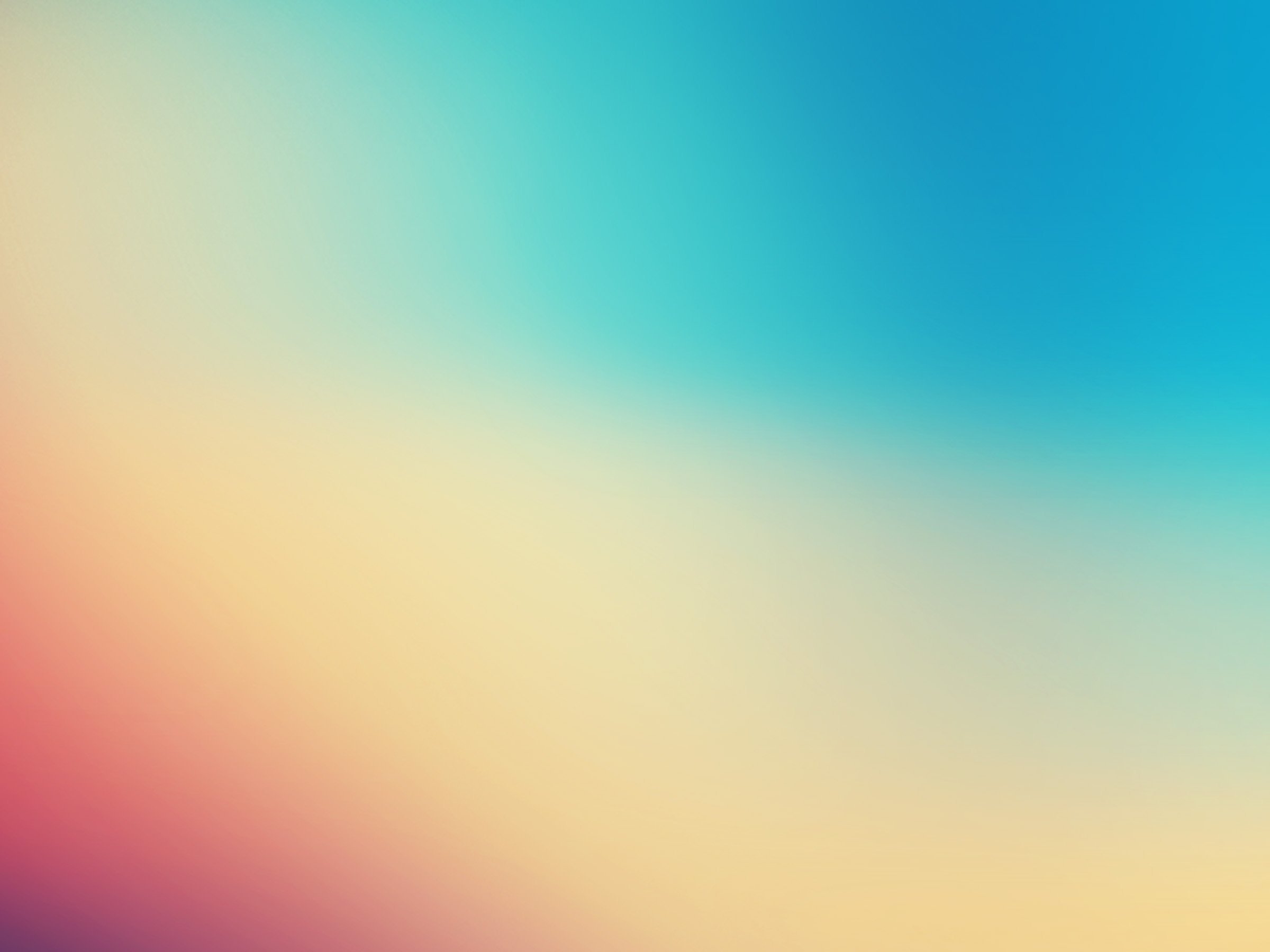 Интернет-публикации
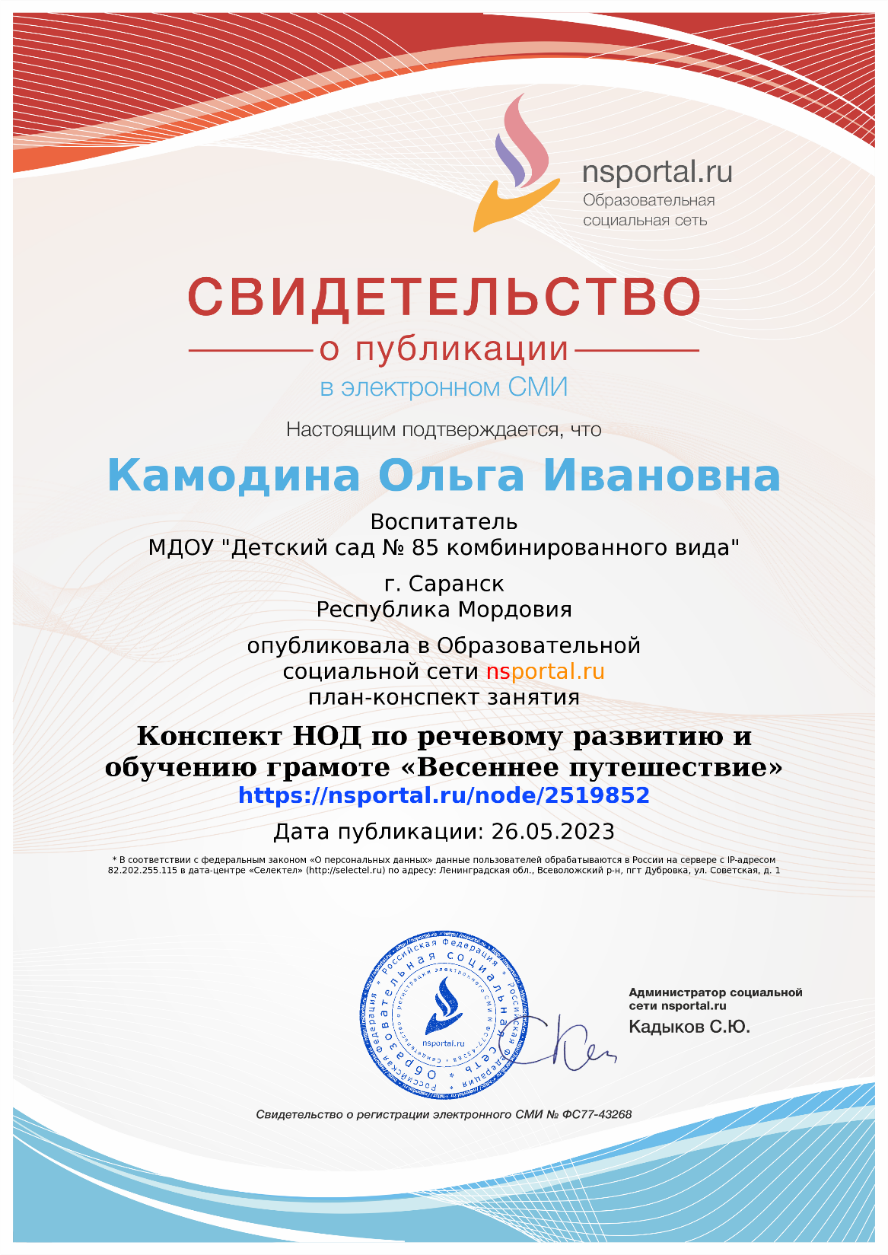 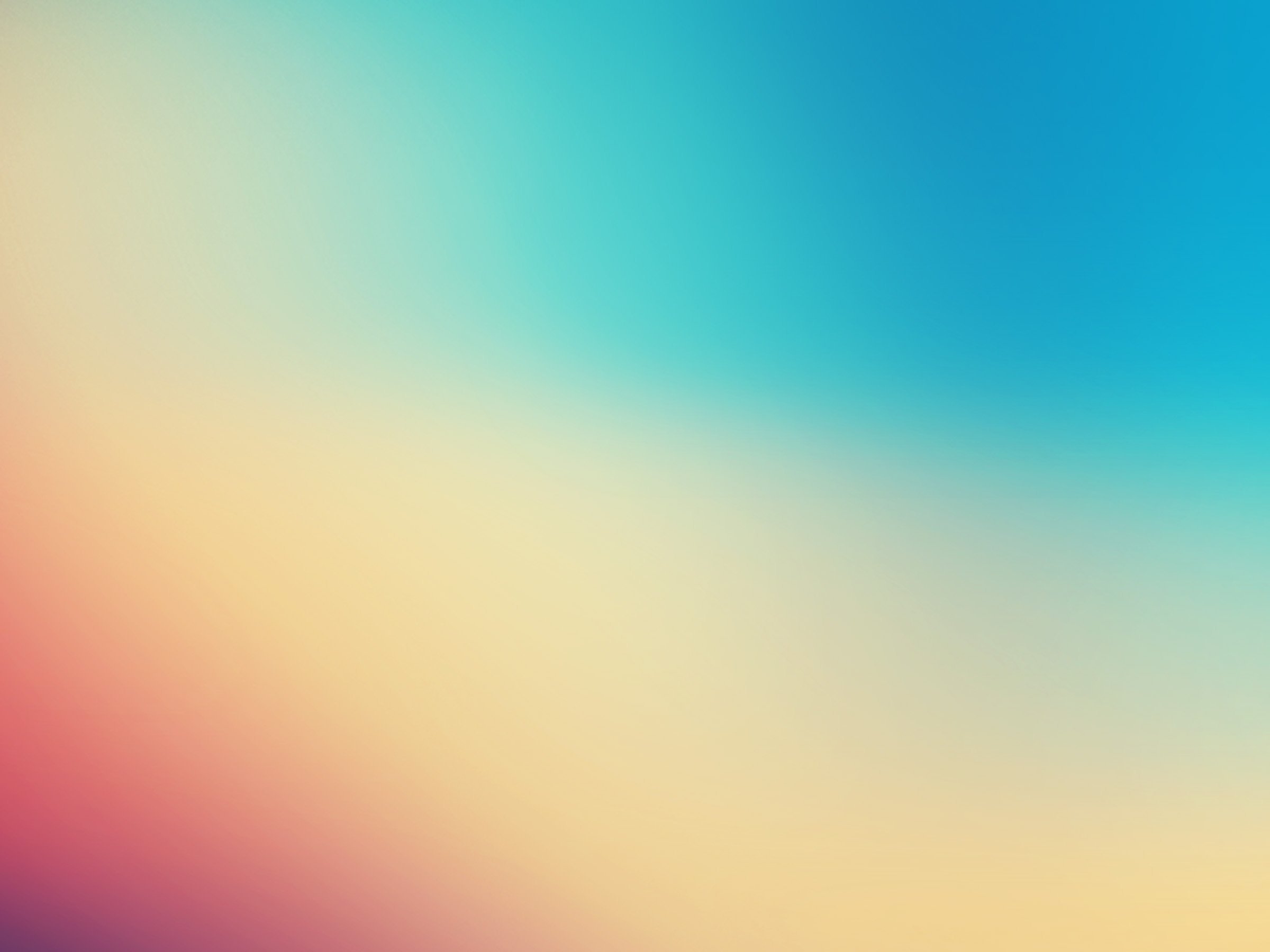 Всероссийский уровень
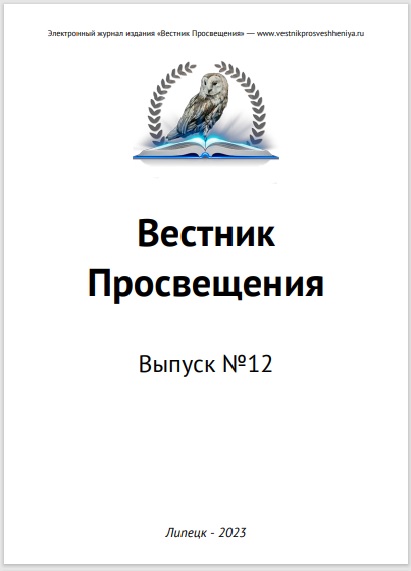 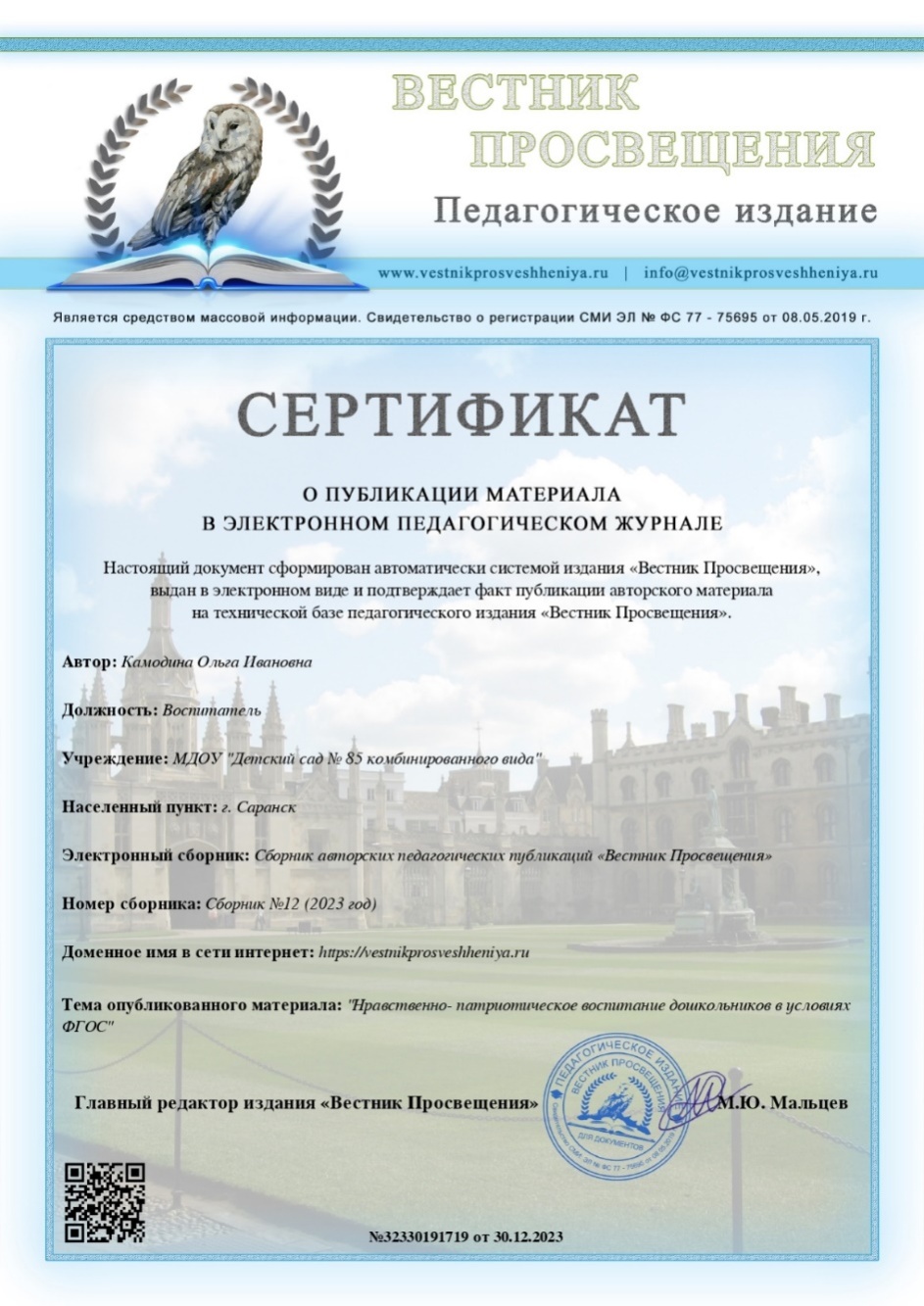 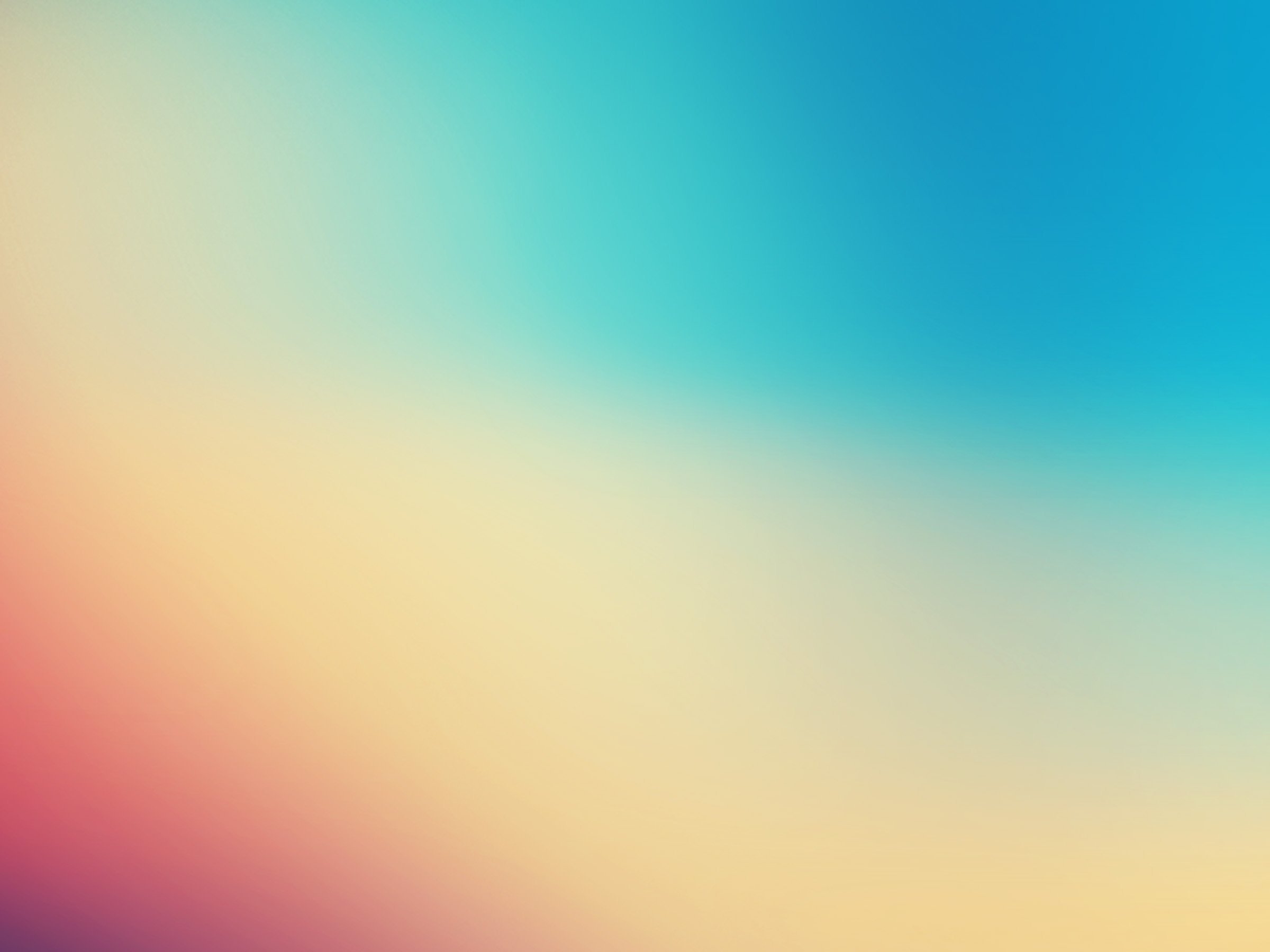 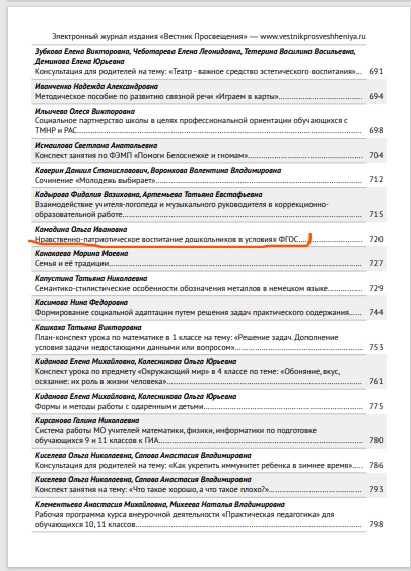 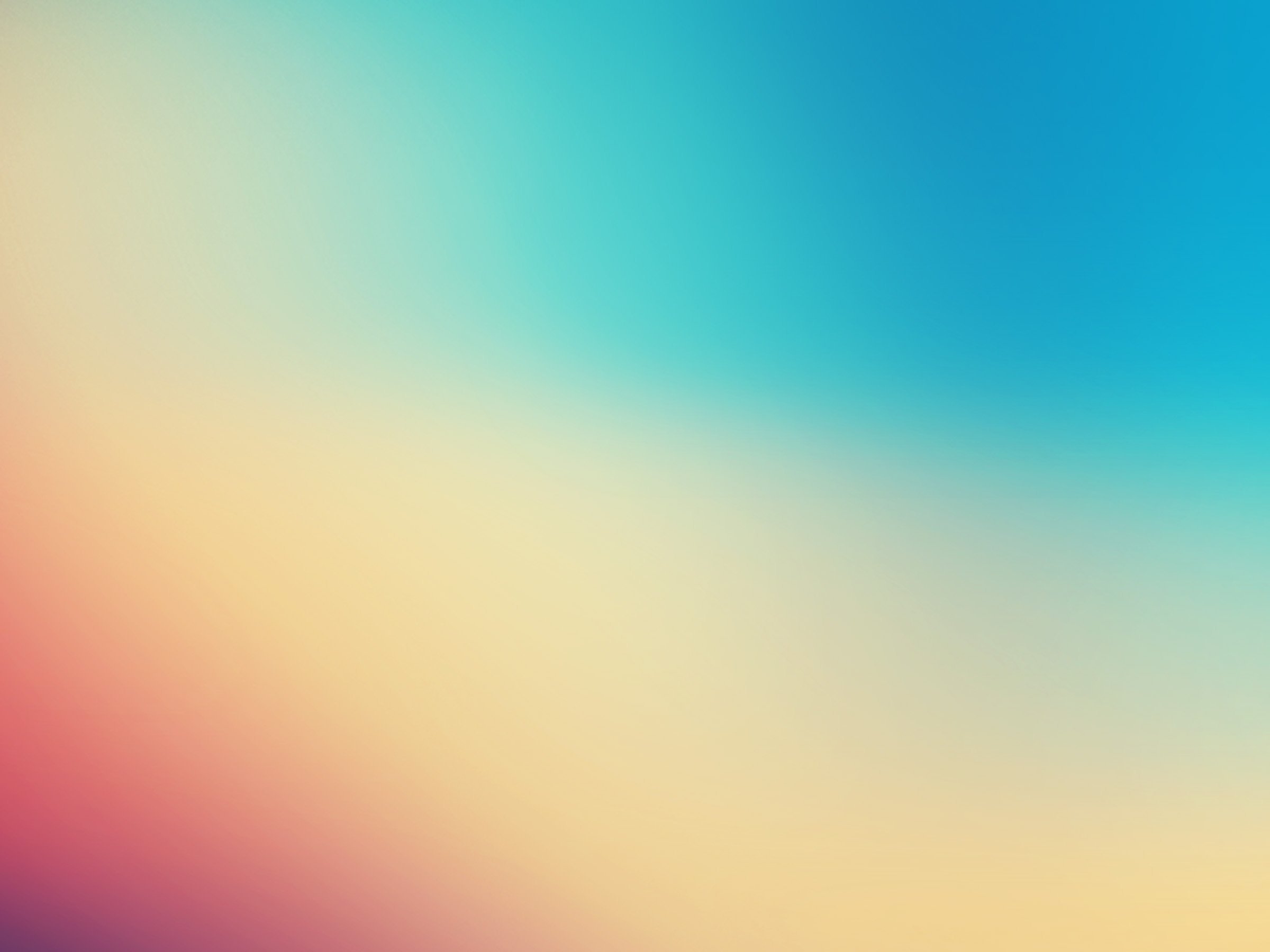 Результаты участия воспитанников в конкурсах, выставках, турнирах, соревнованиях, акциях, фестивалях.
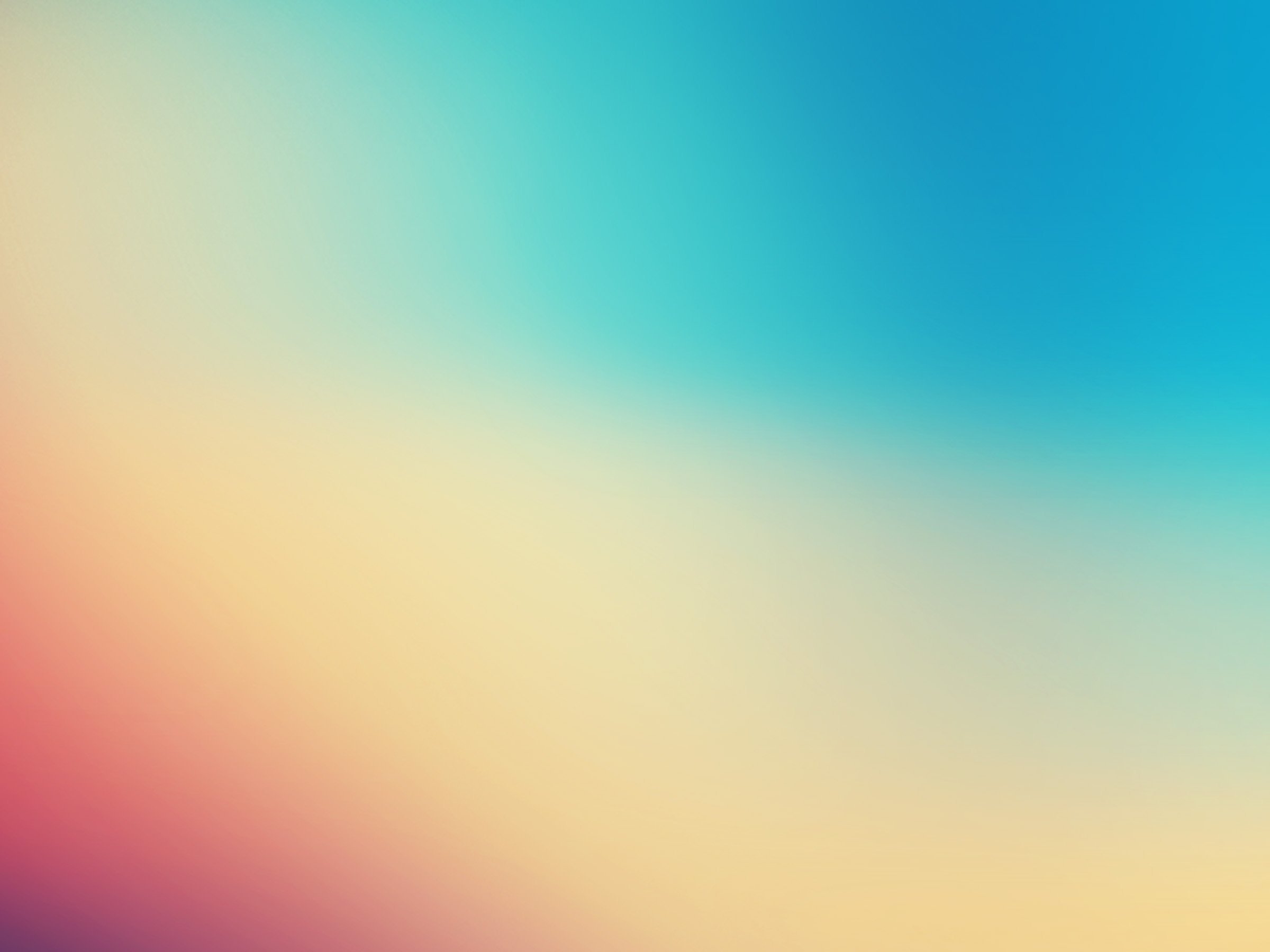 В сети  интернет
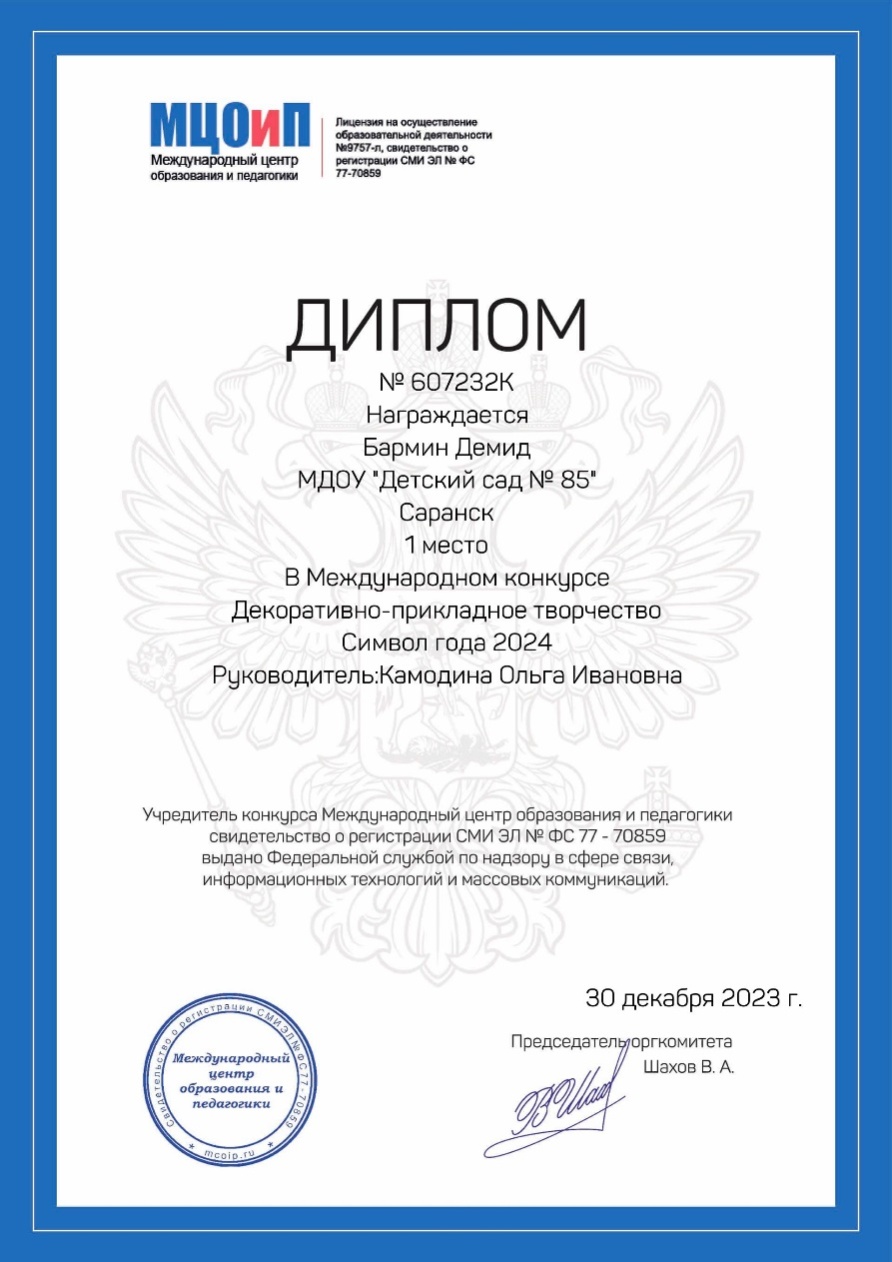 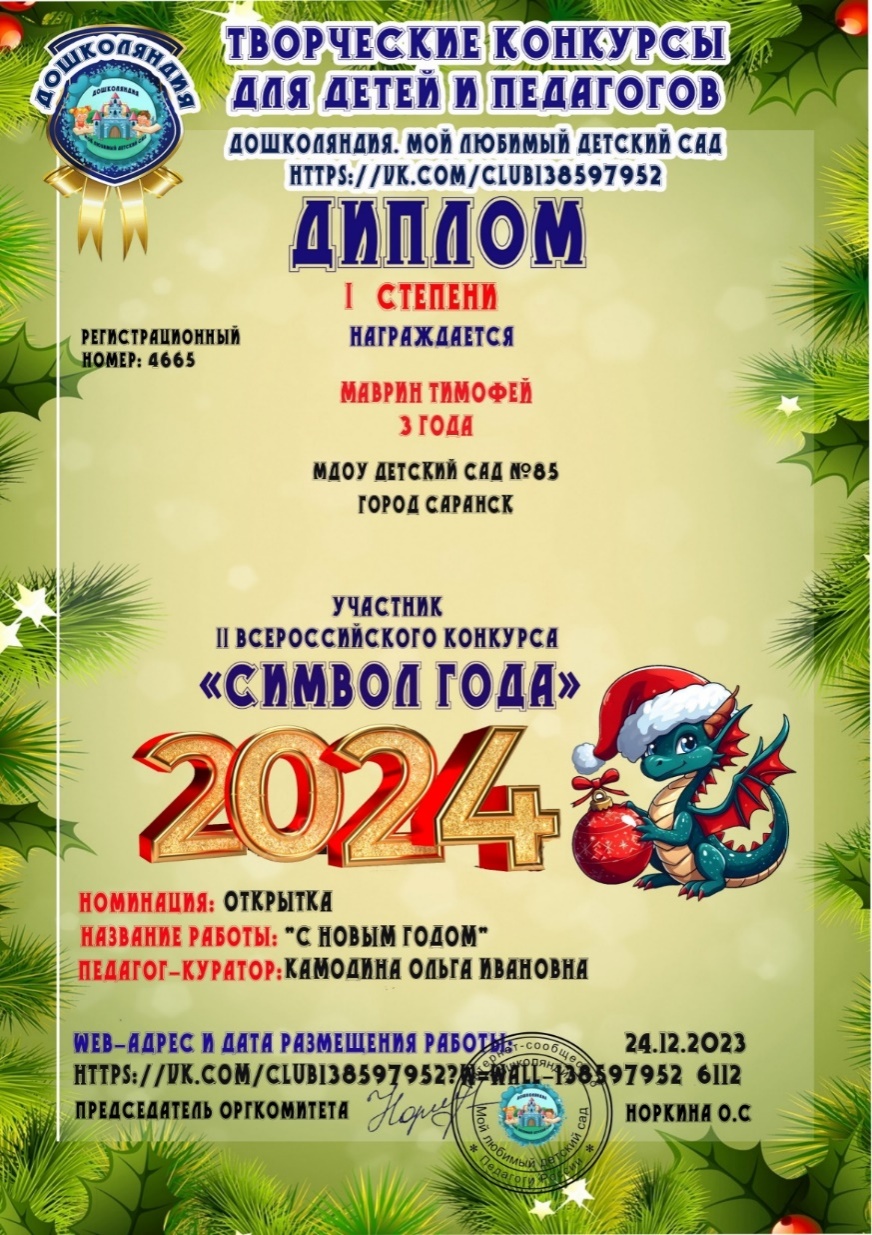 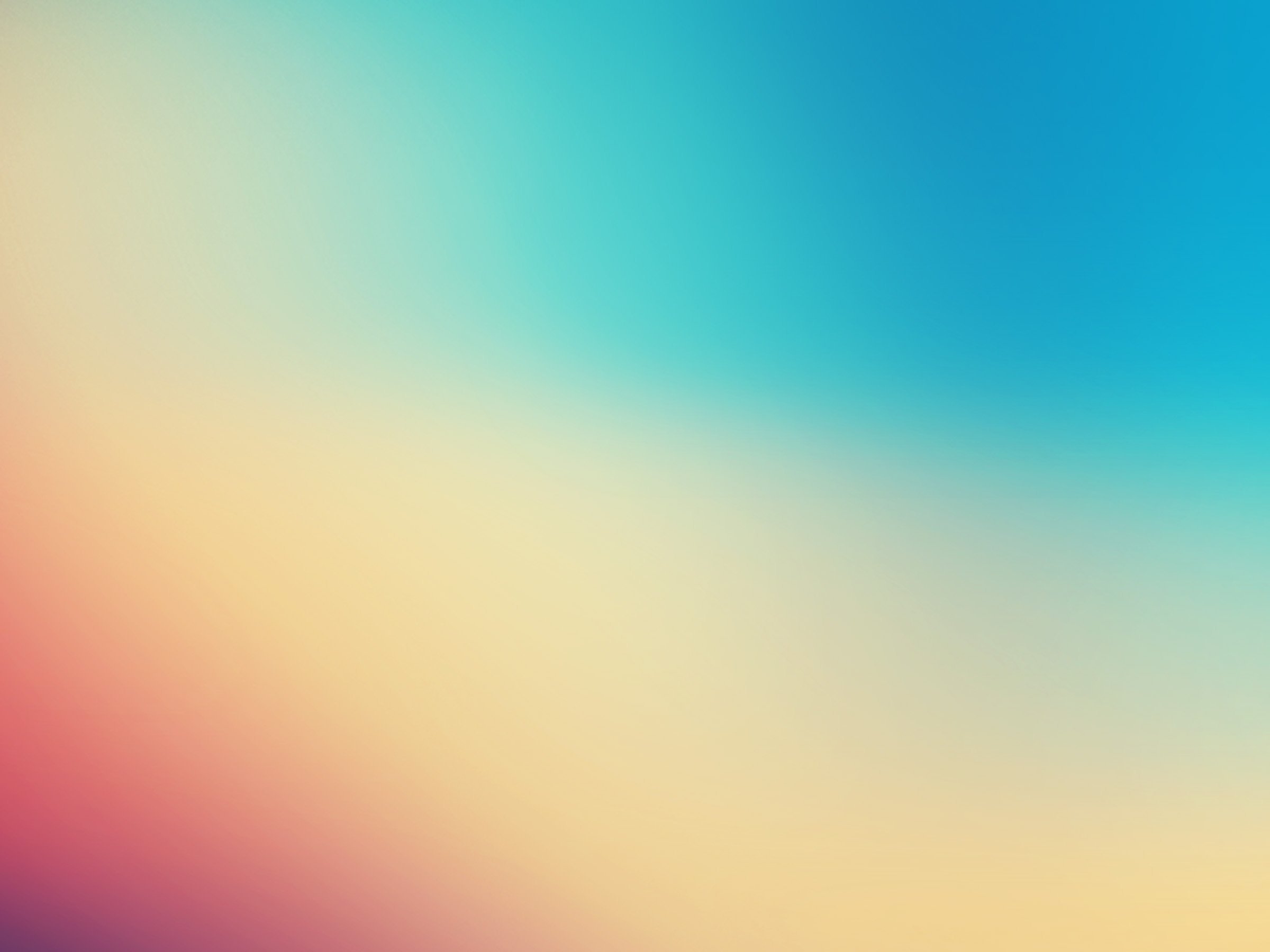 Муниципальный уровень
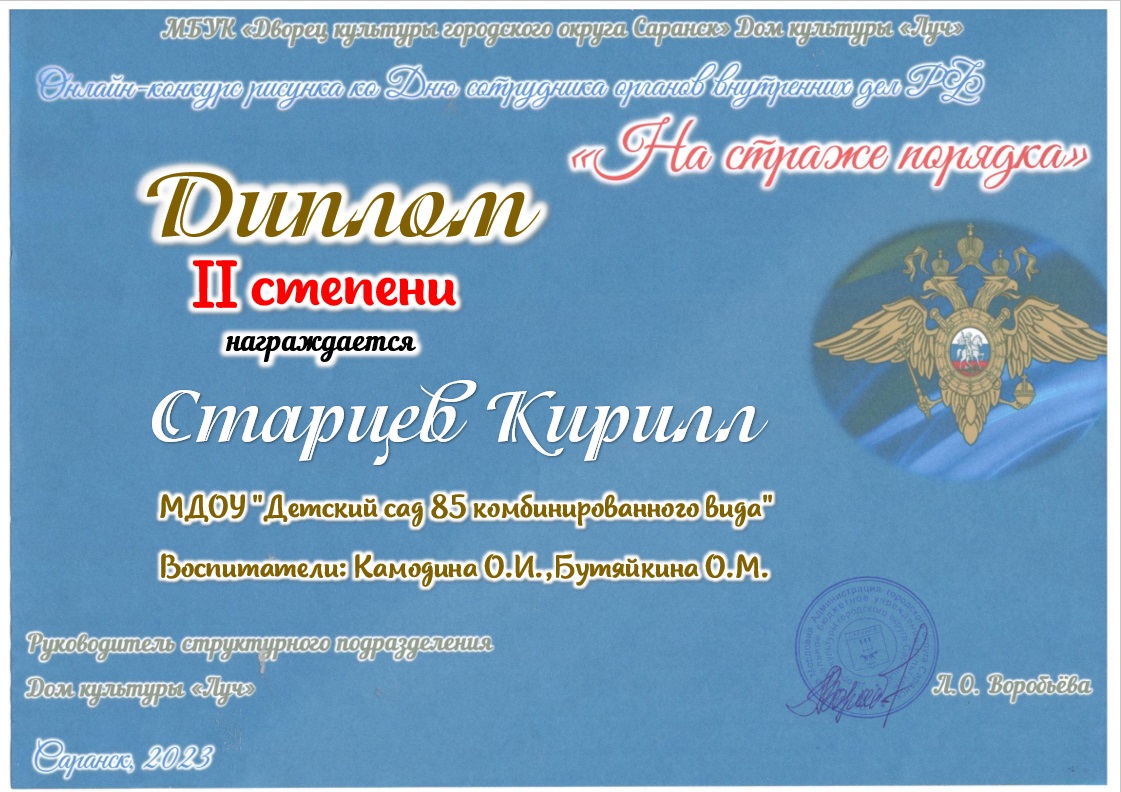 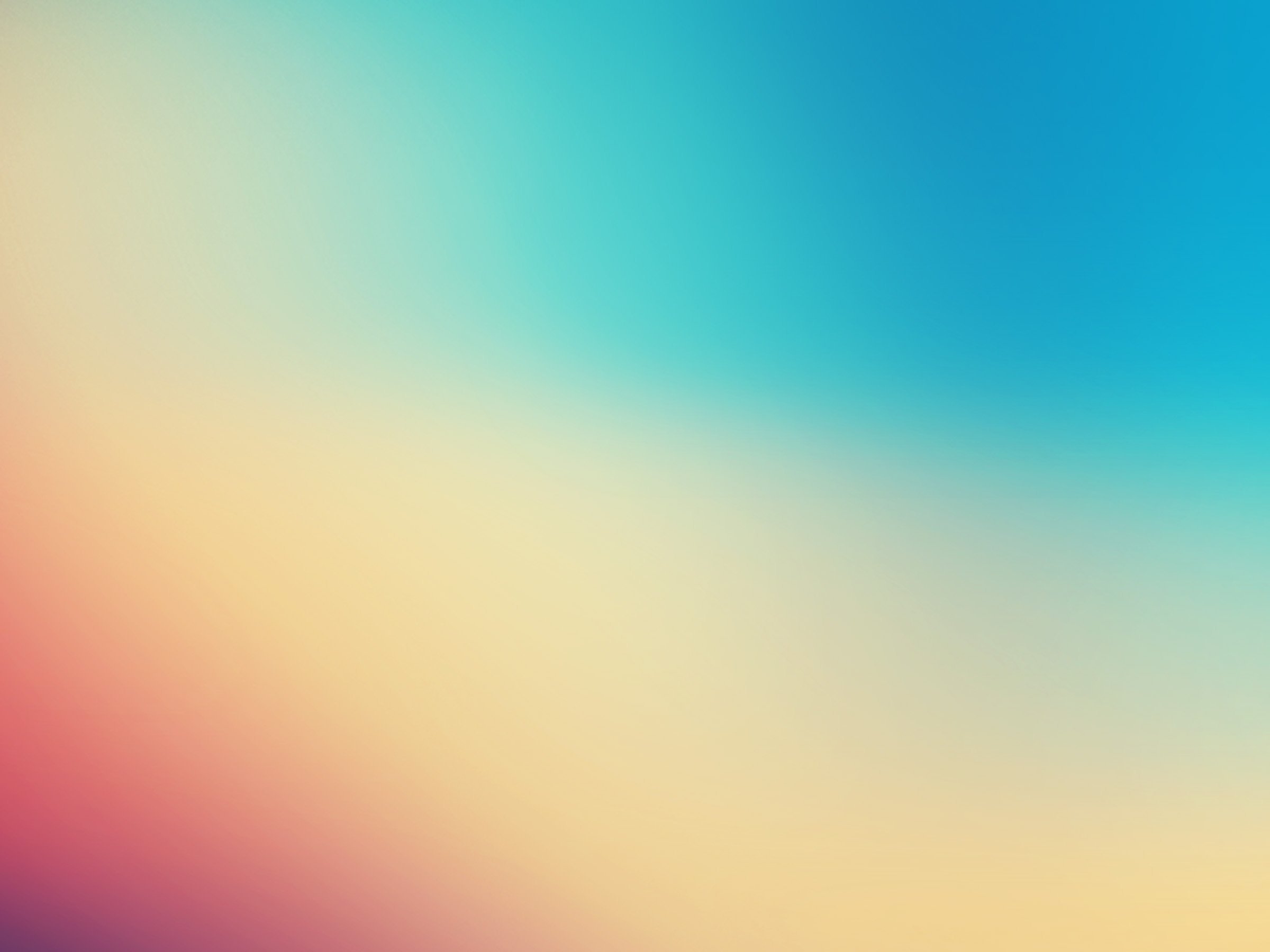 Муниципальный уровень
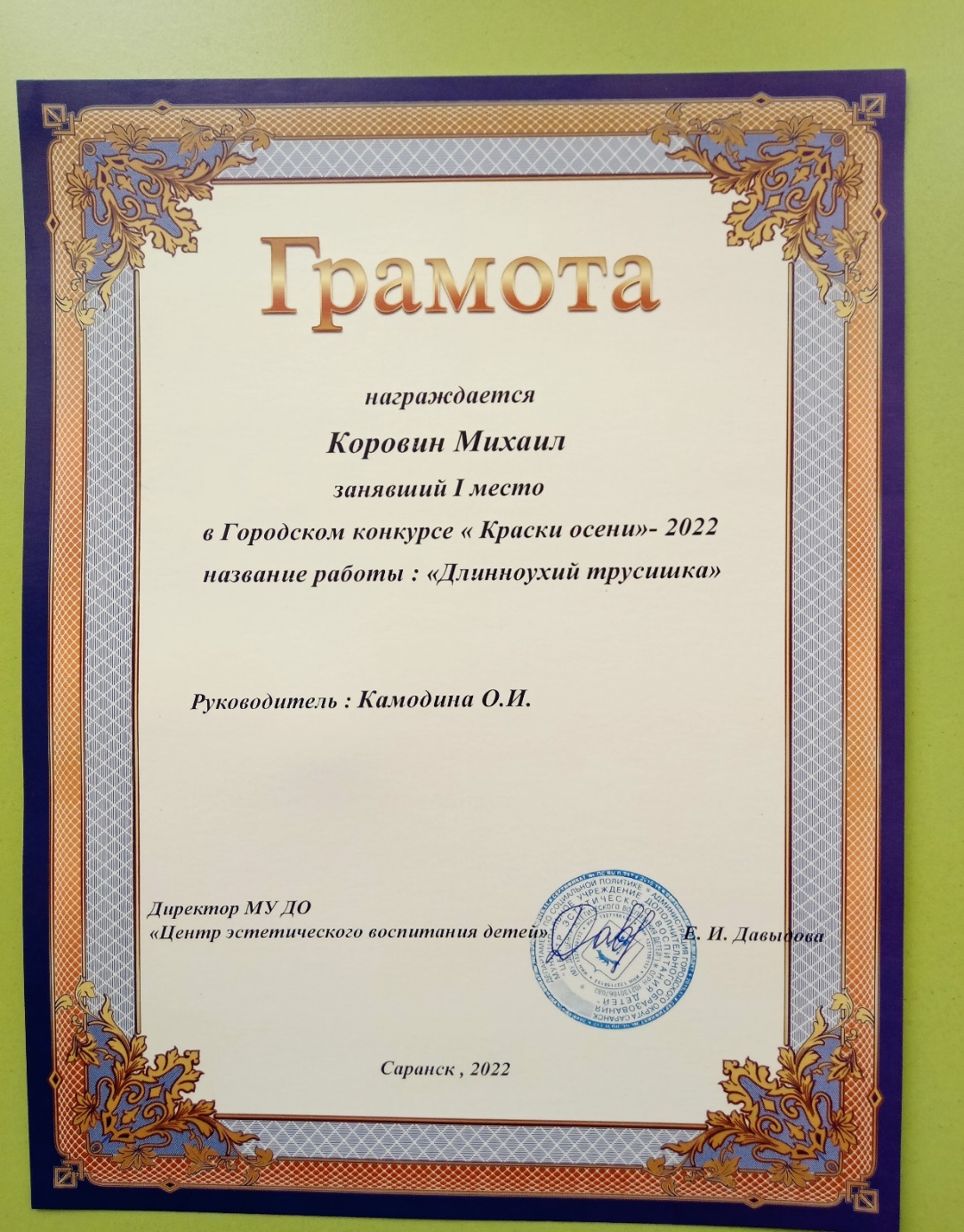 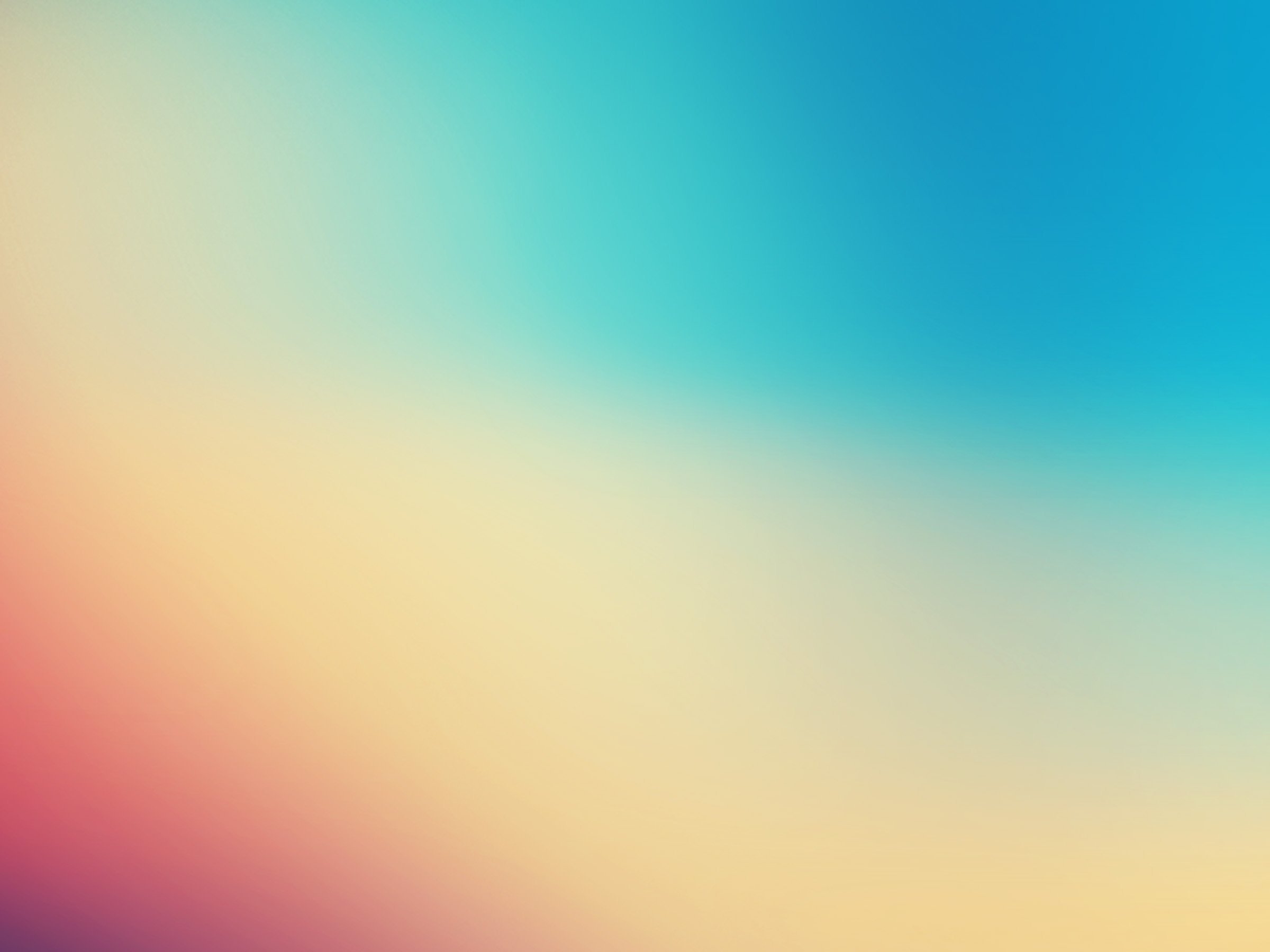 Республиканский уровень
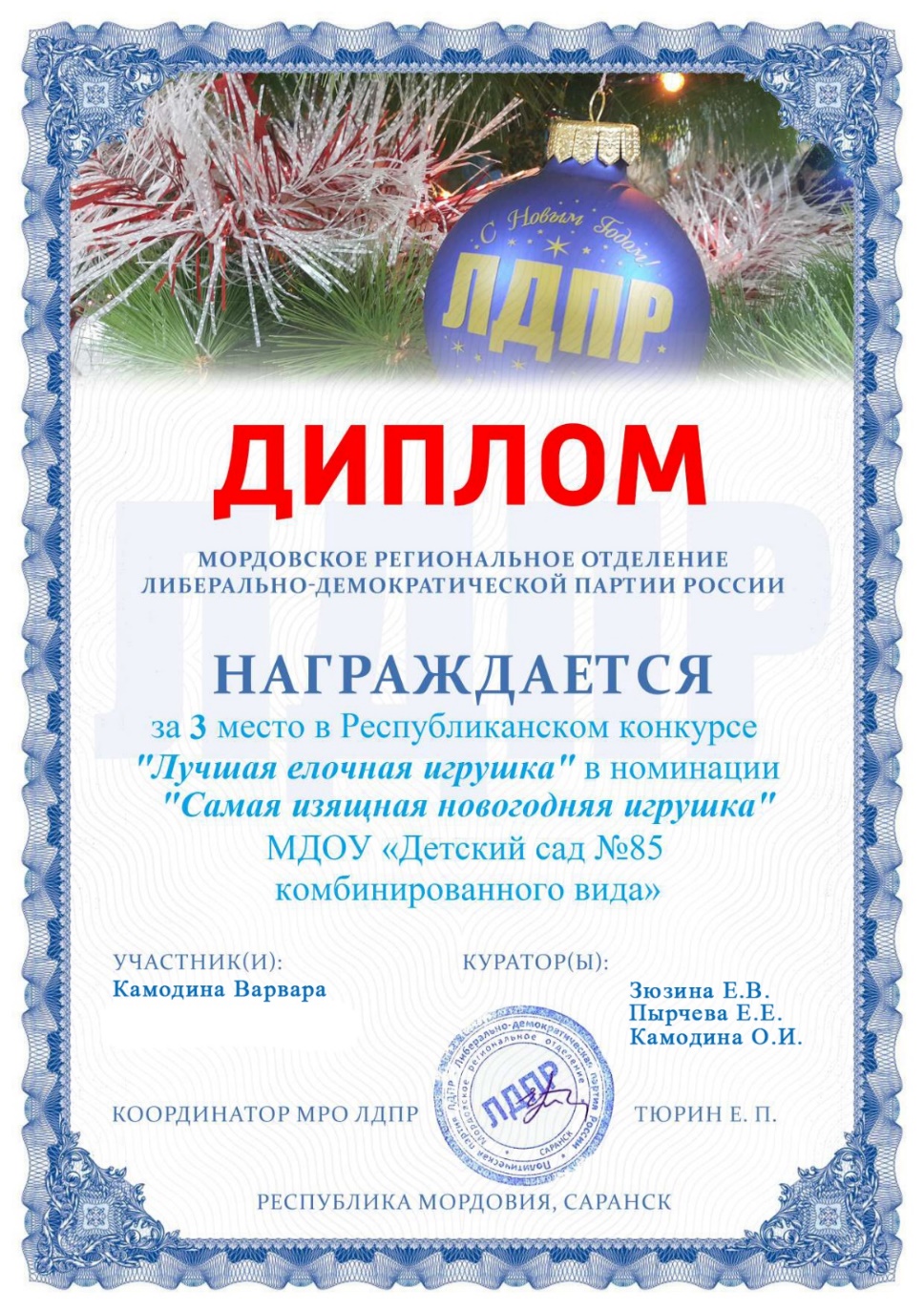 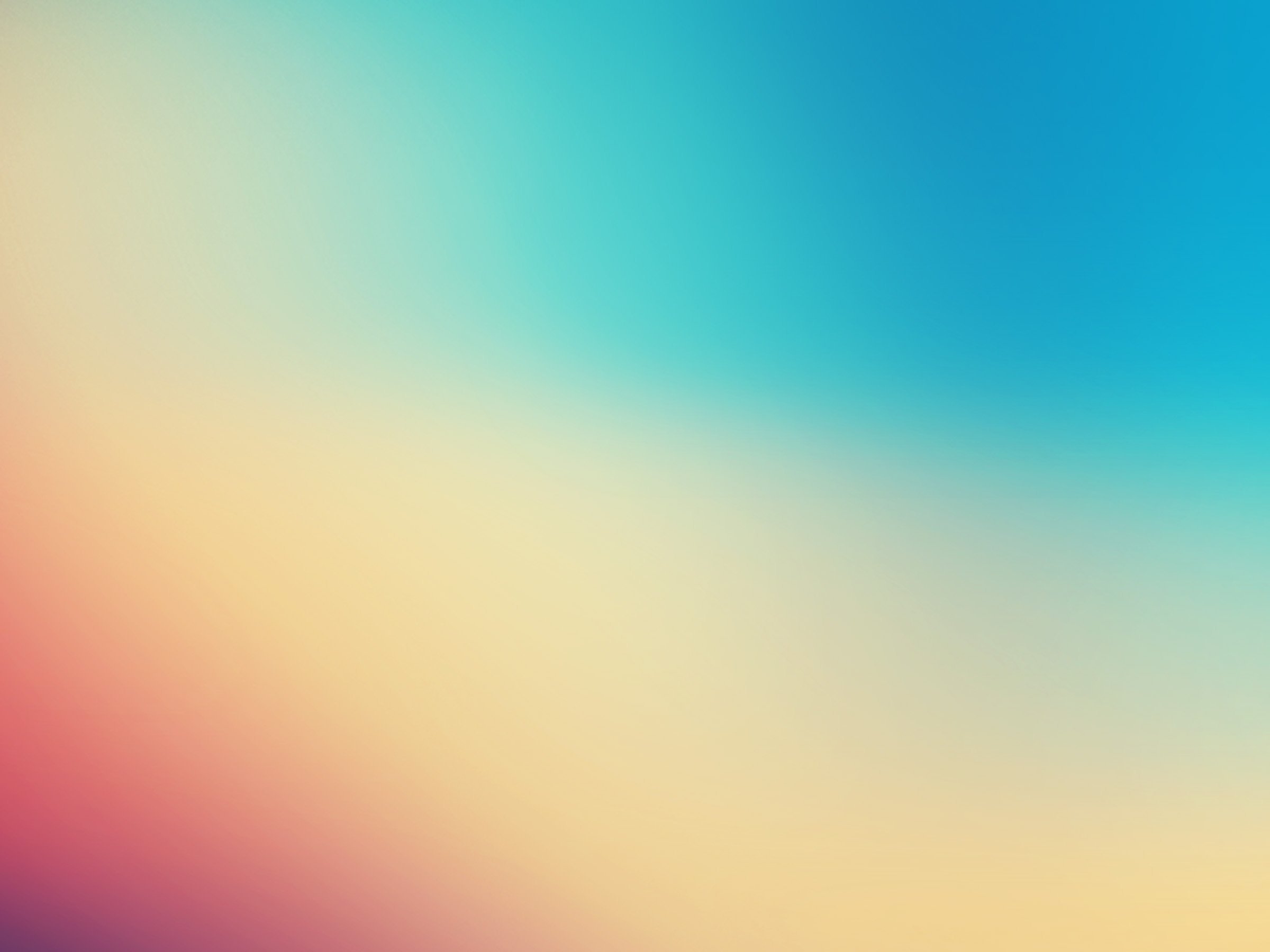 Всероссийский уровень
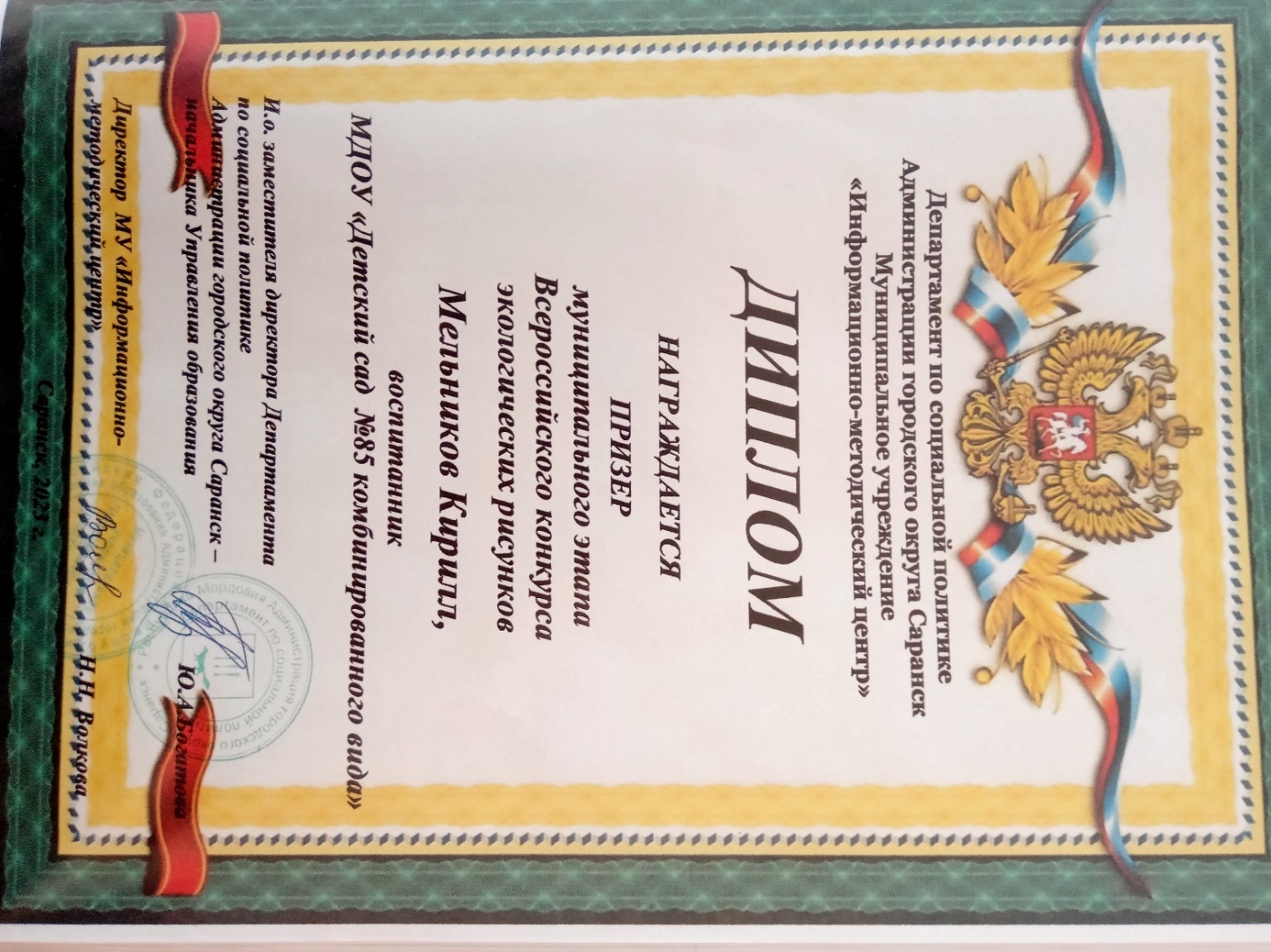 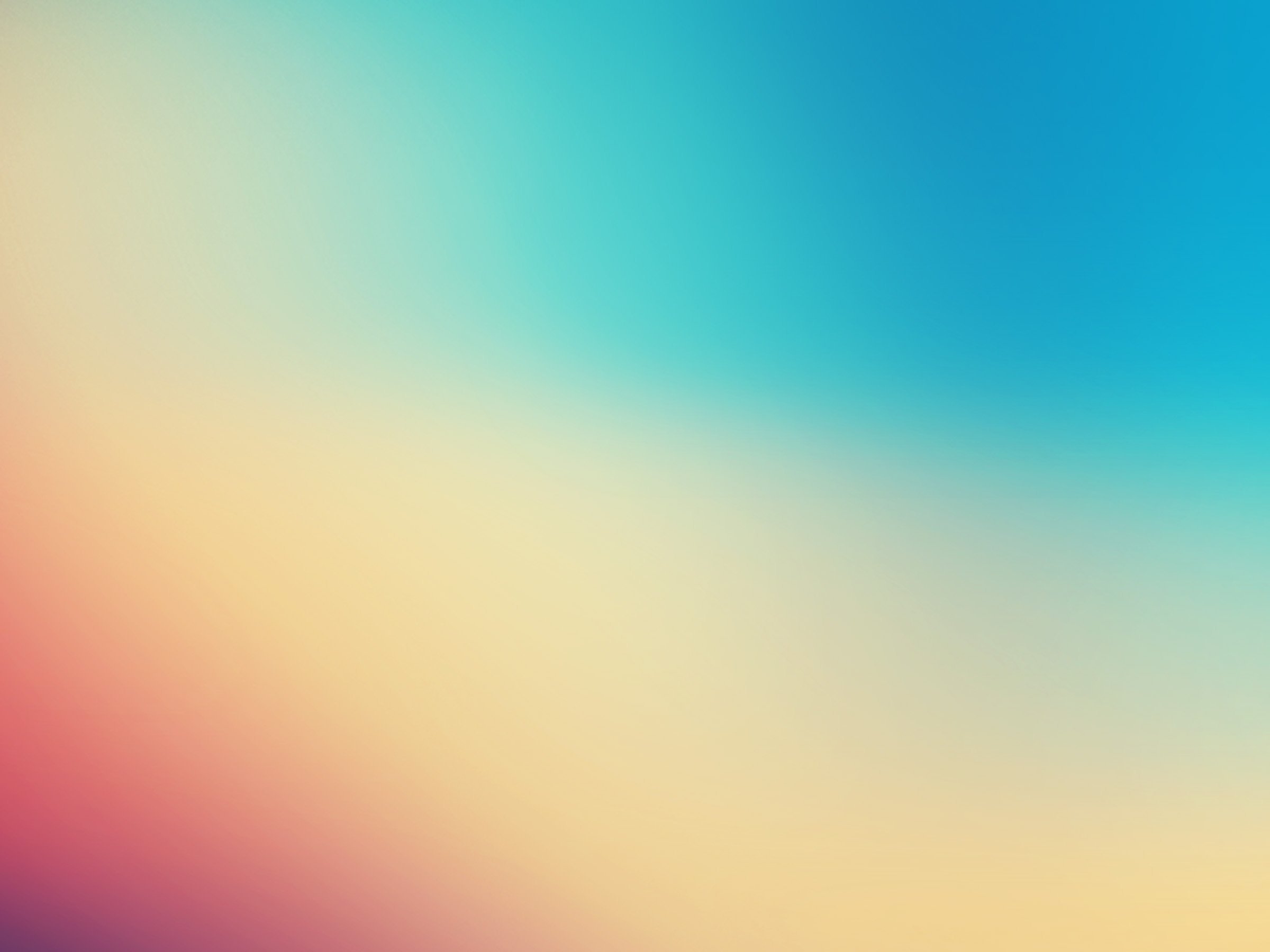 Наличие авторских программ, методических пособий
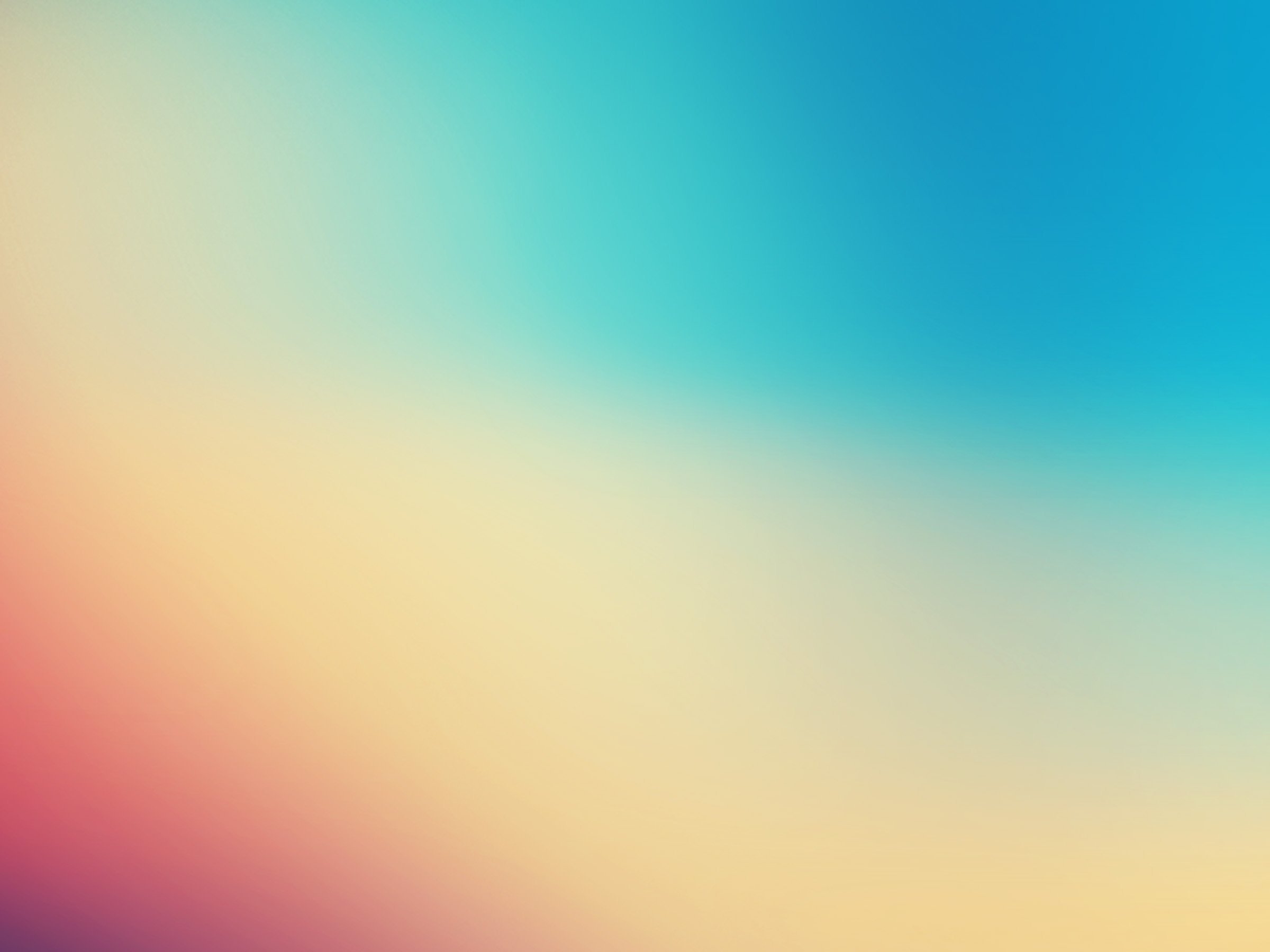 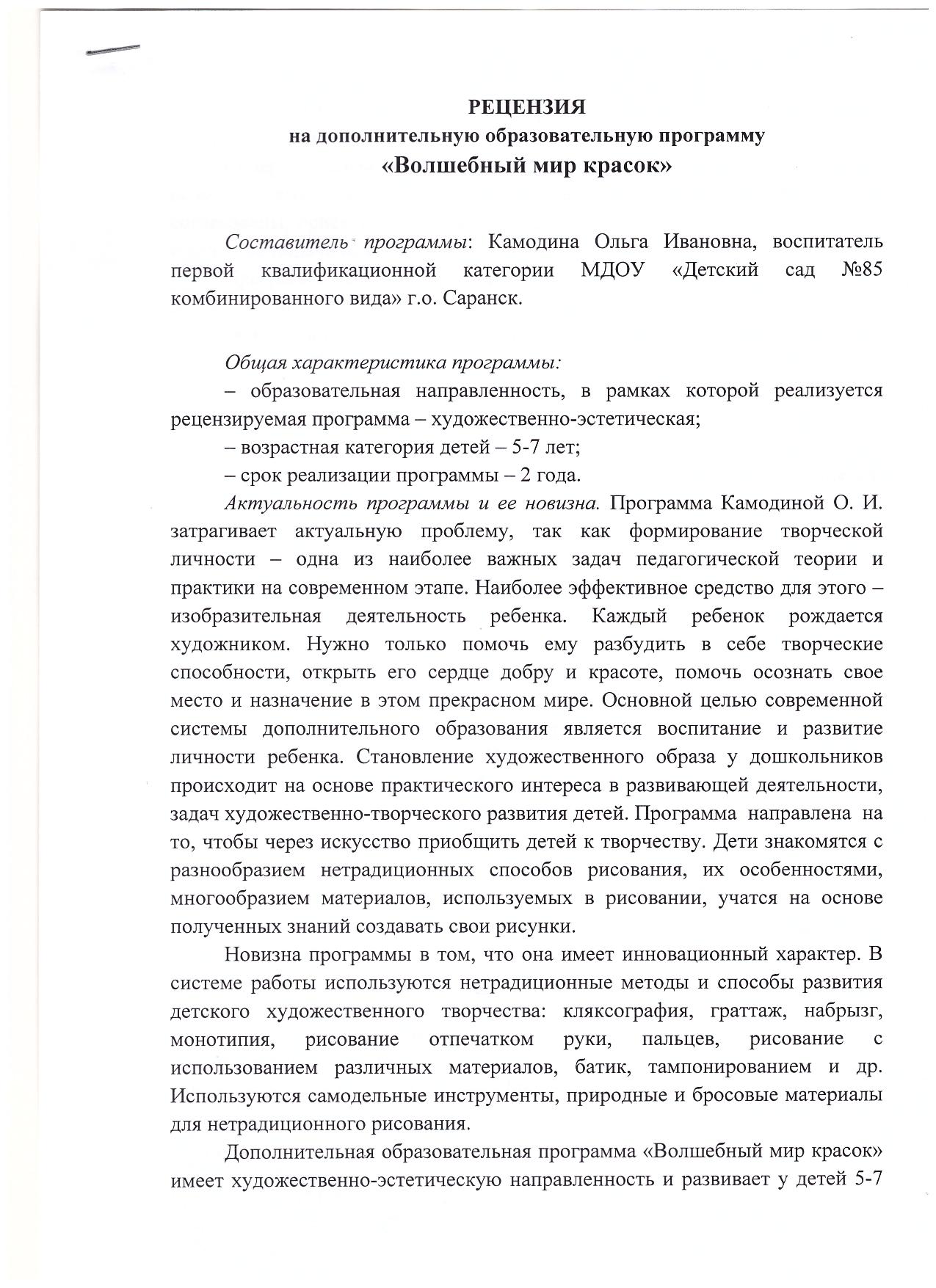 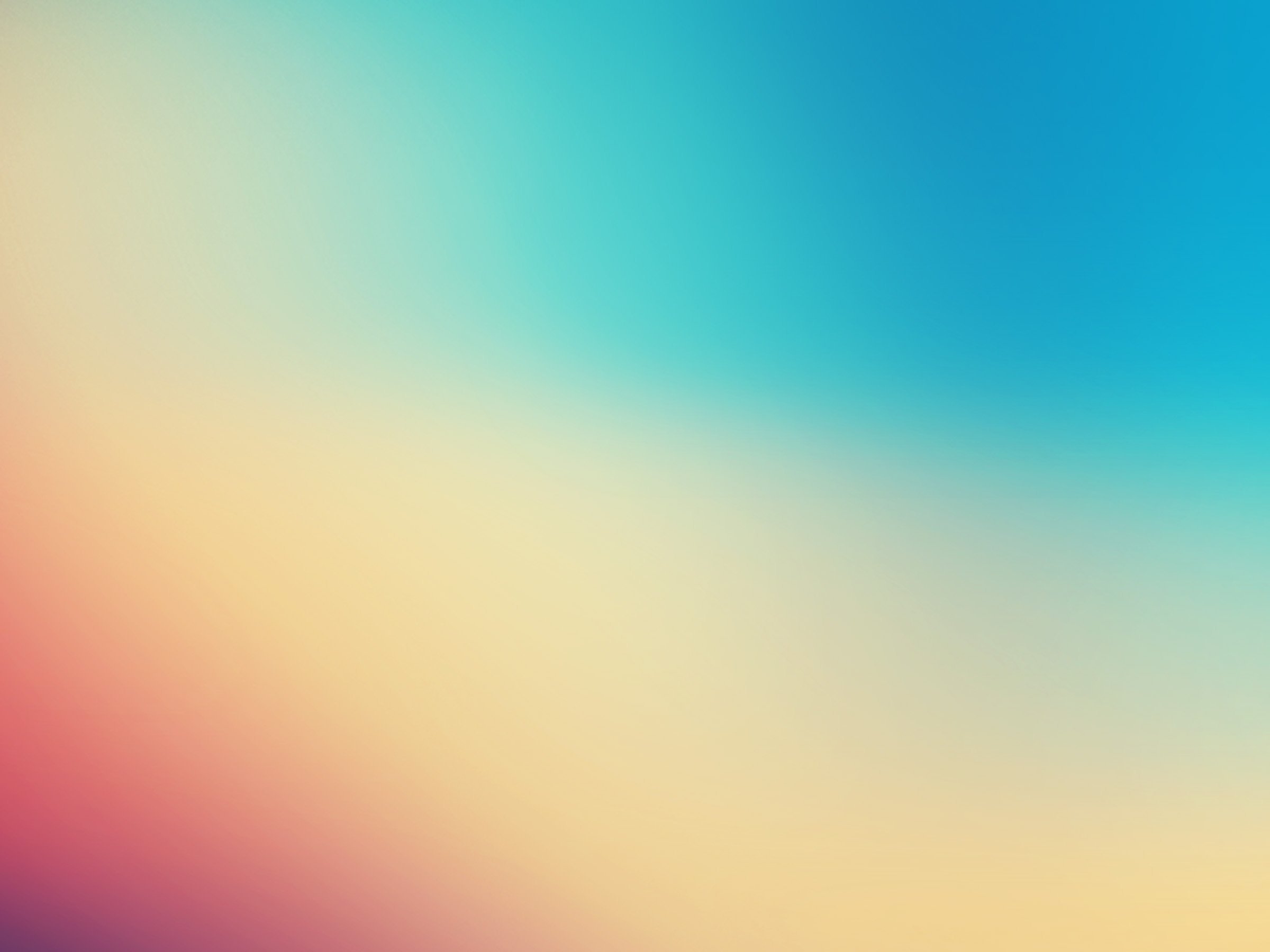 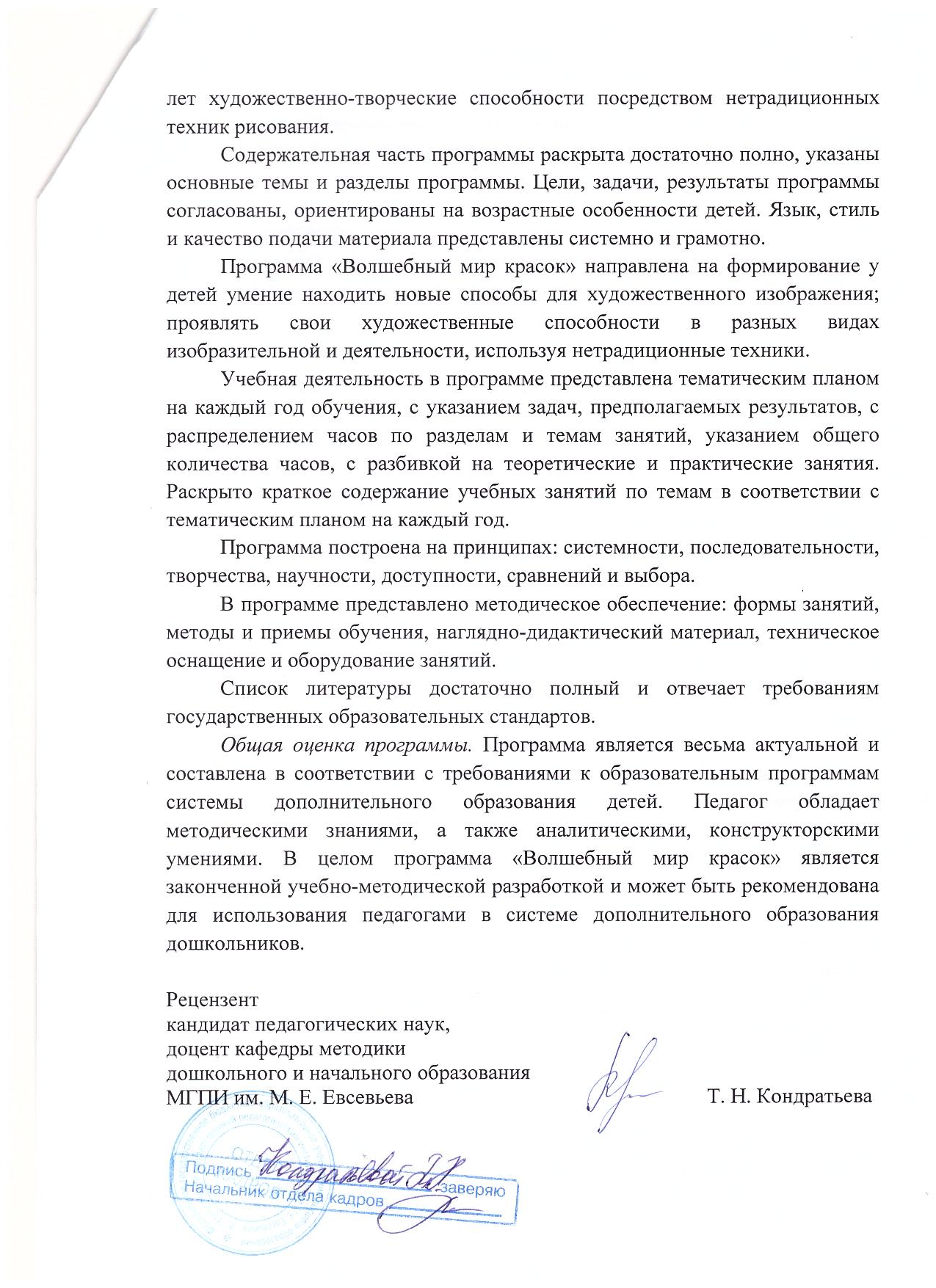 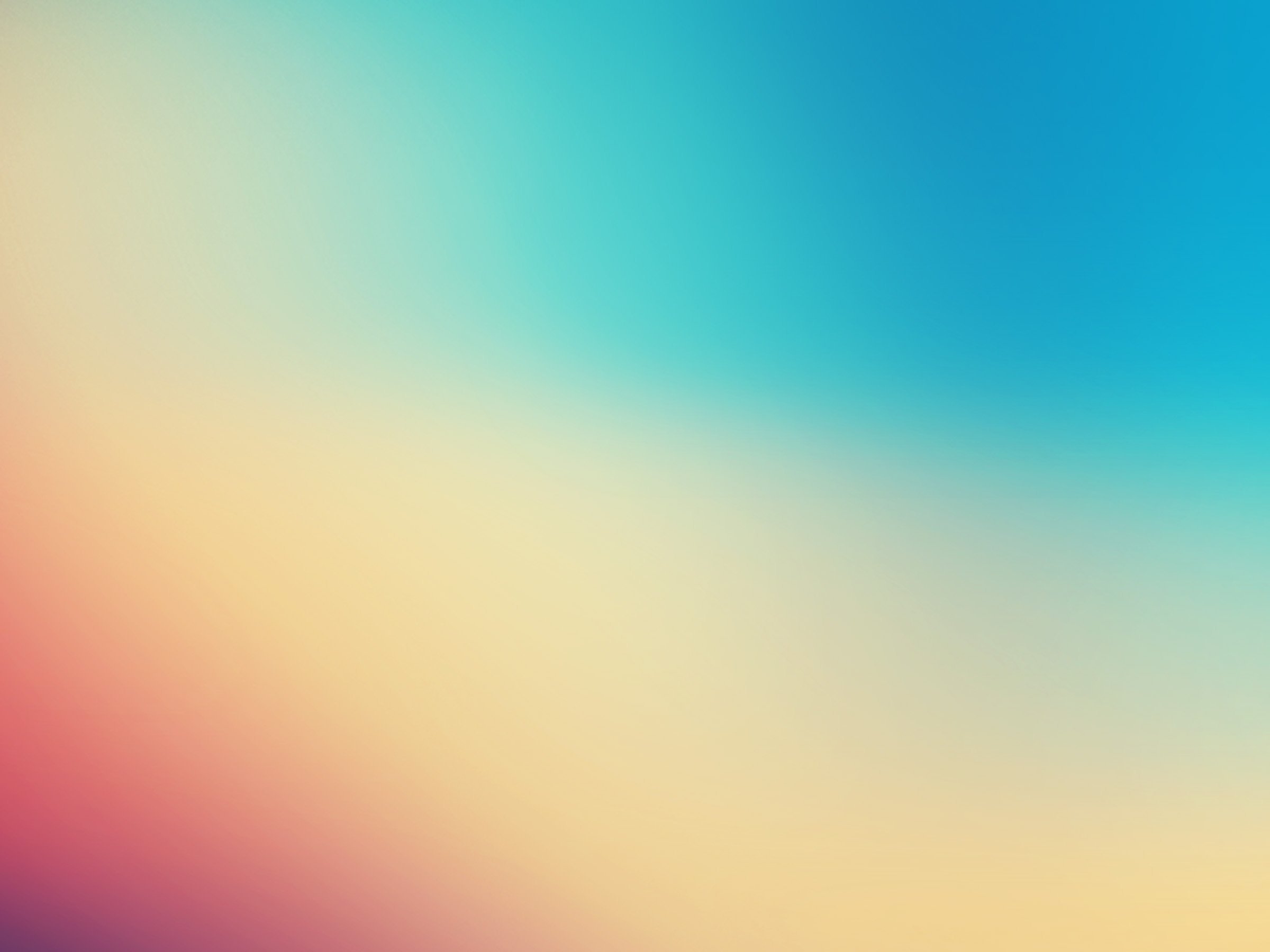 Выступления на заседаниях методических советов, научно –практических конференциях, педагогических чтениях, семинарах , секциях, форумах, радиопередачах.
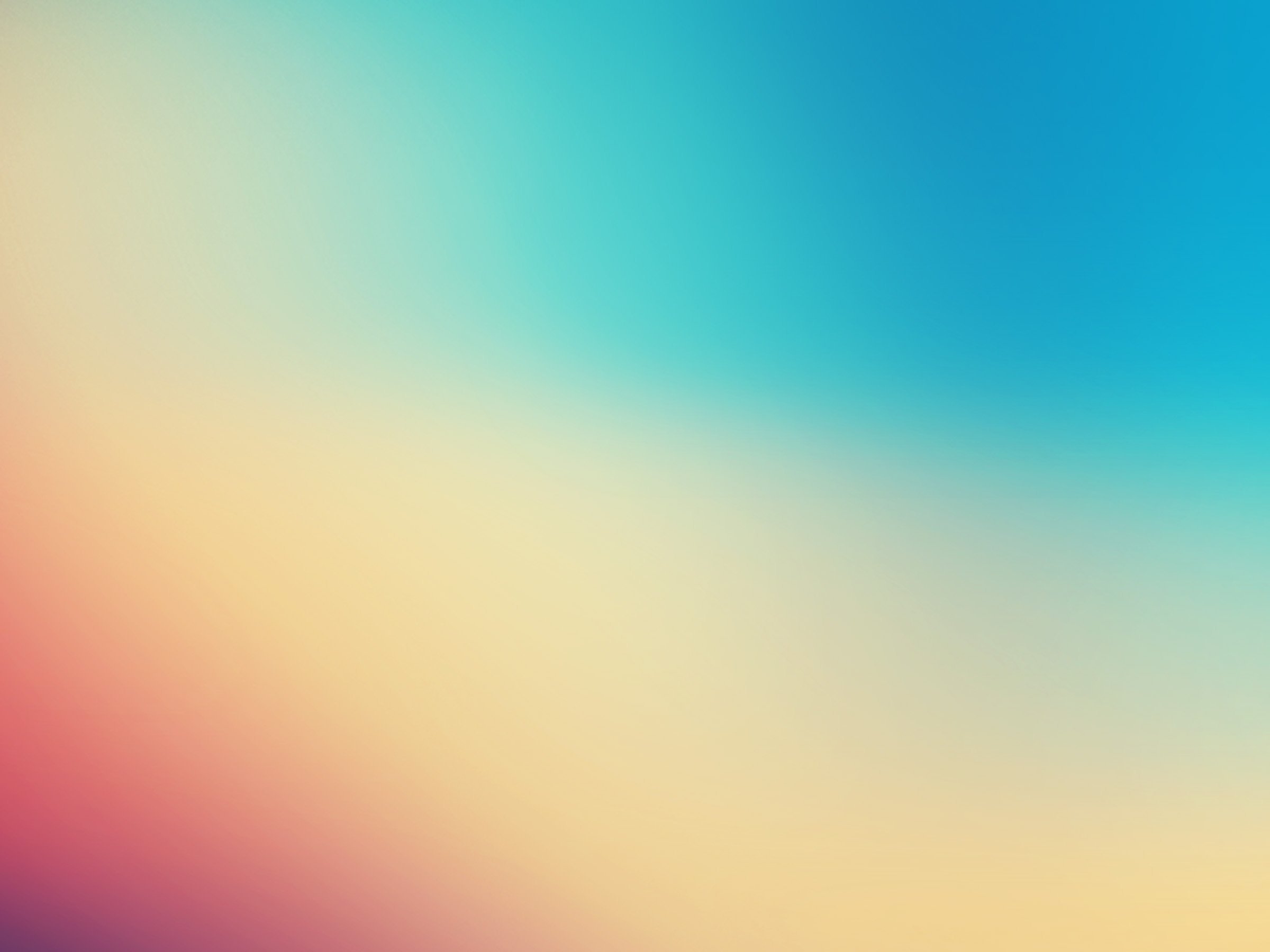 На уровне образовательной организации
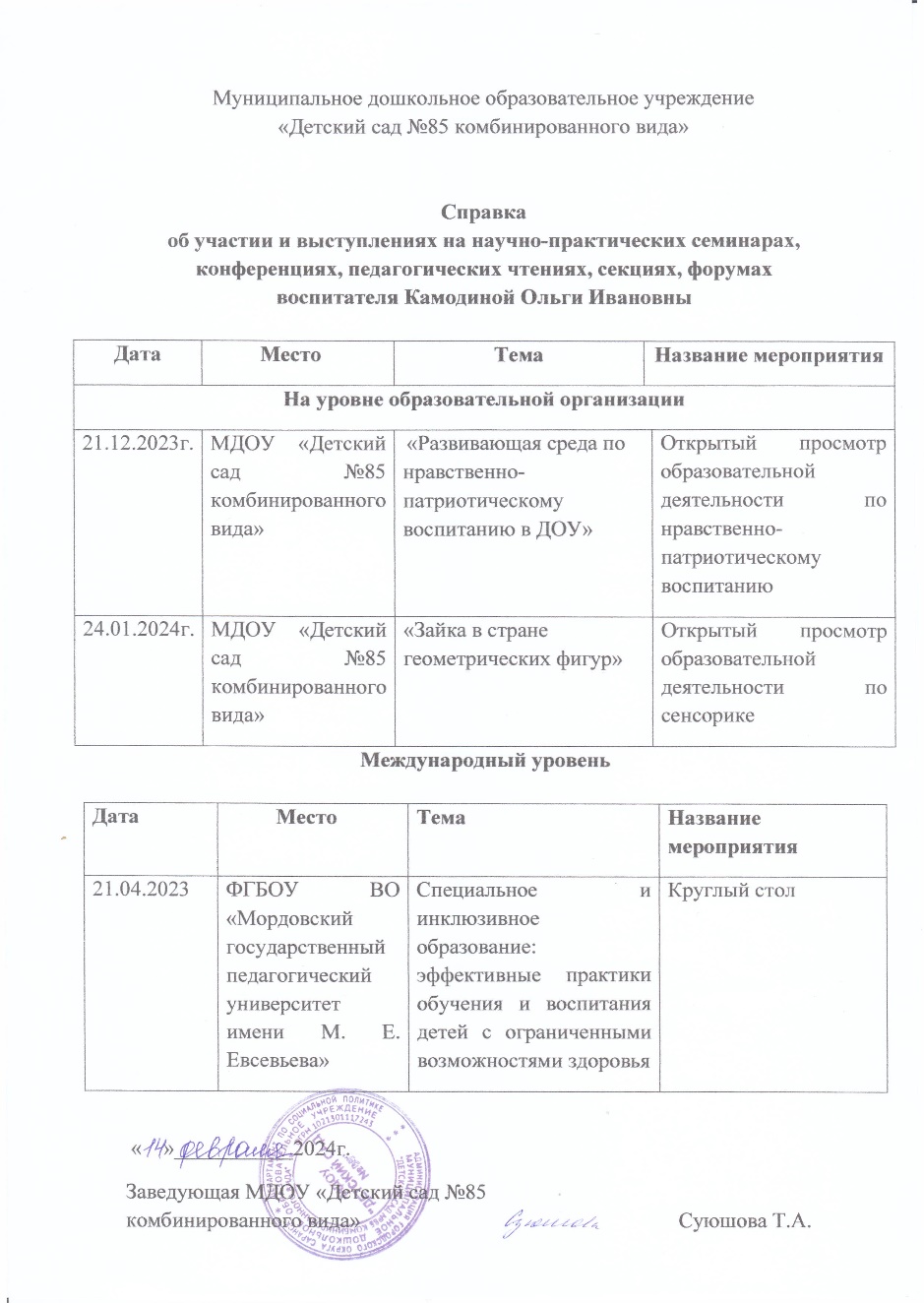 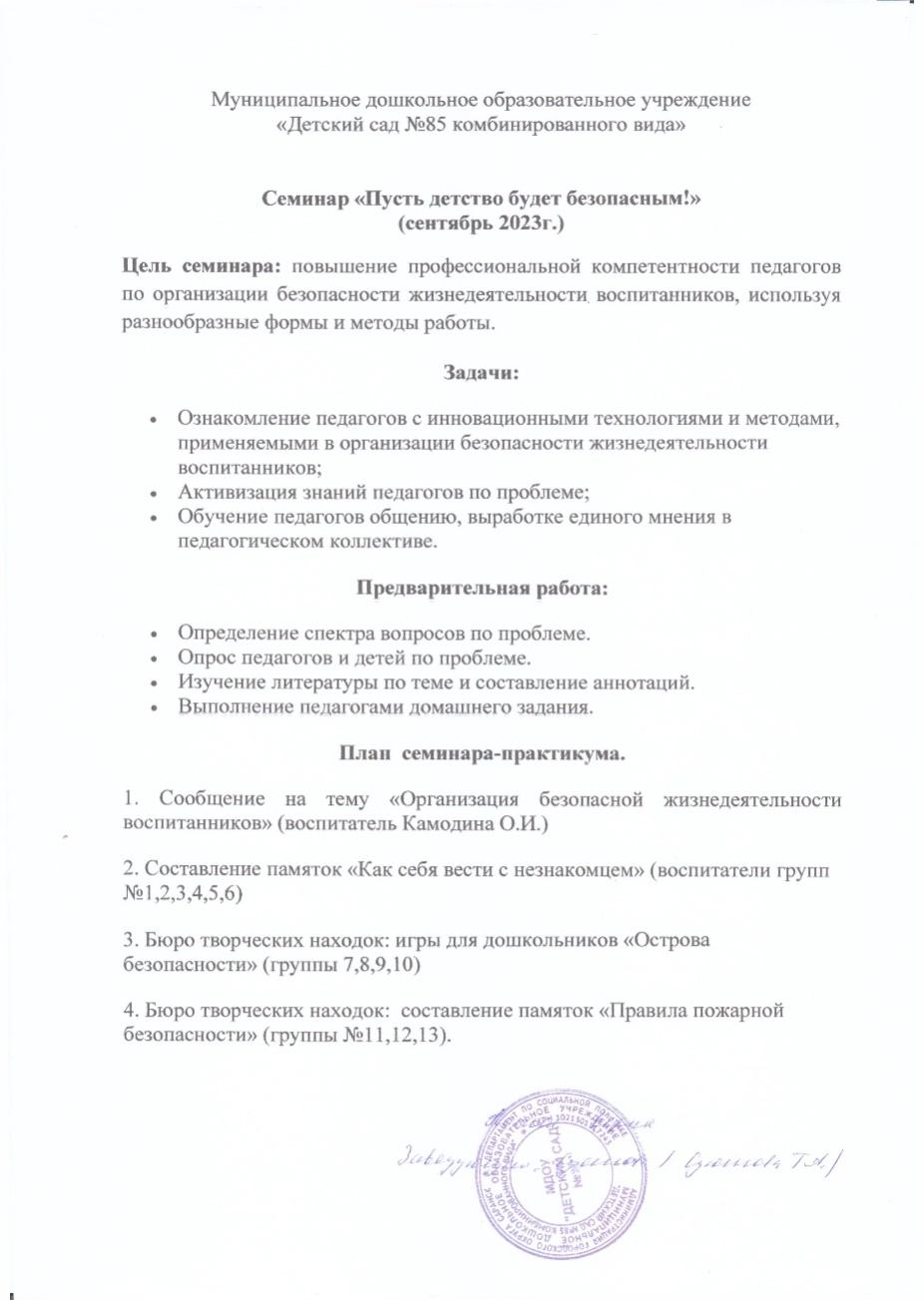 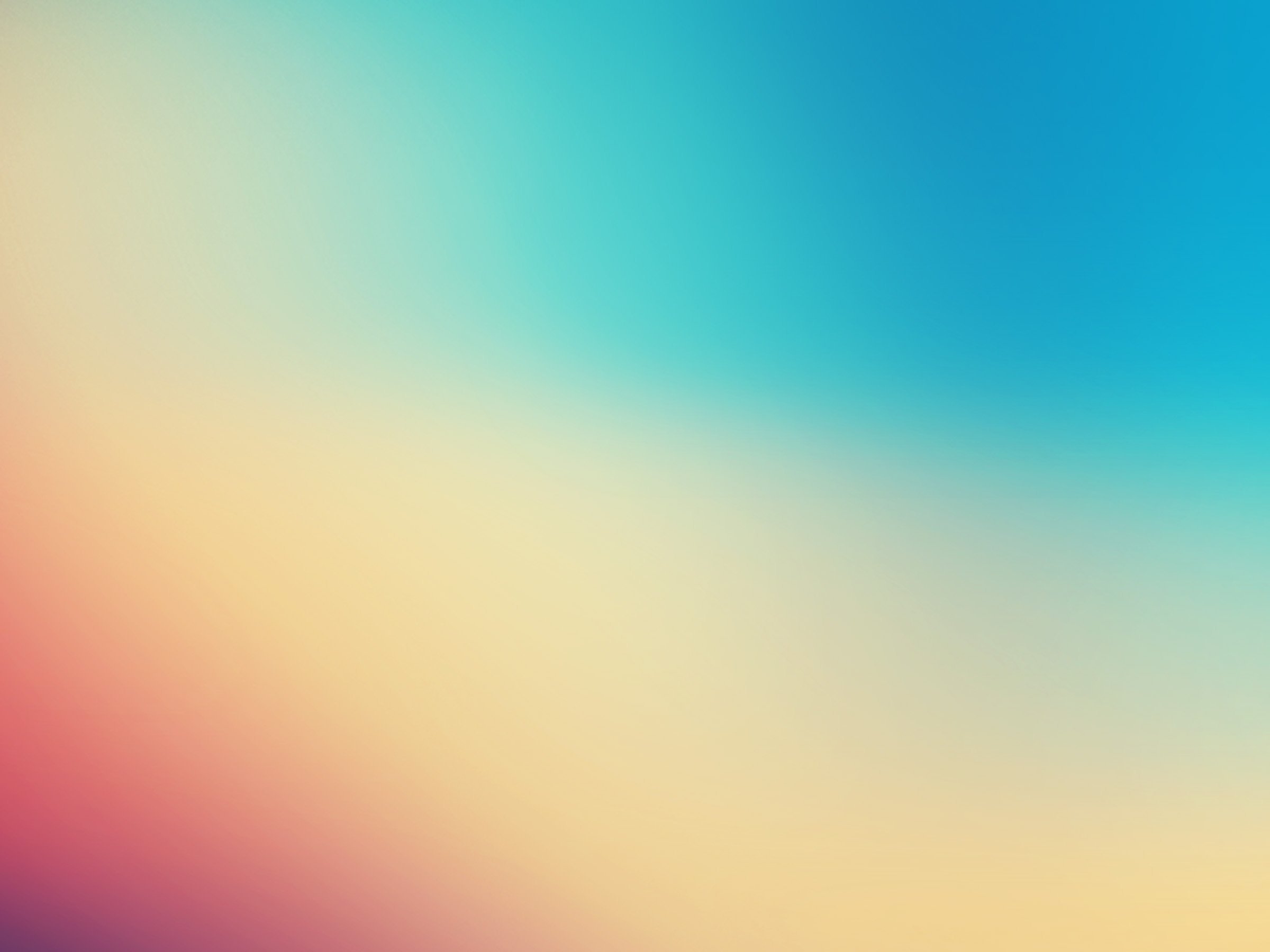 На уровне образовательной организации
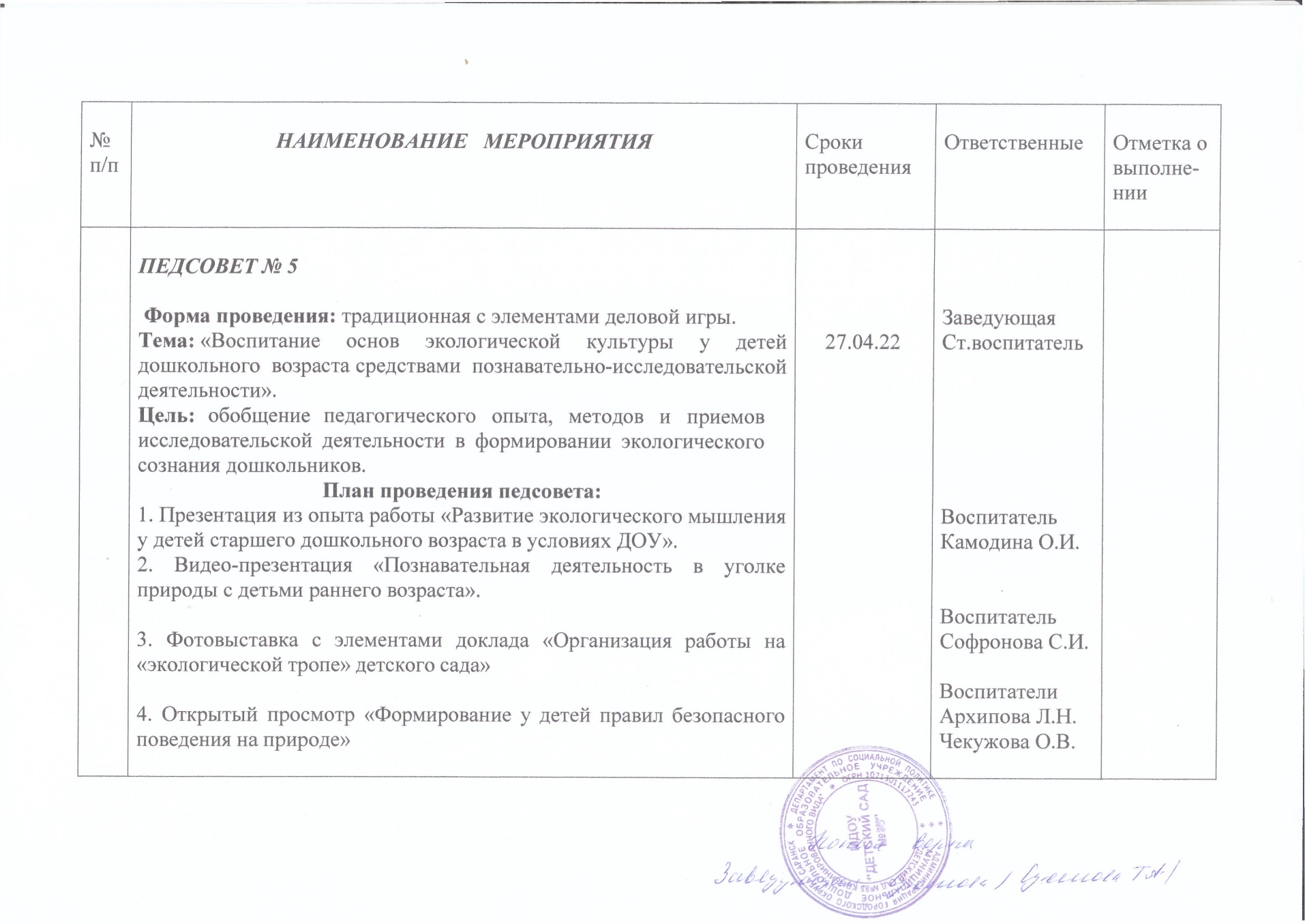 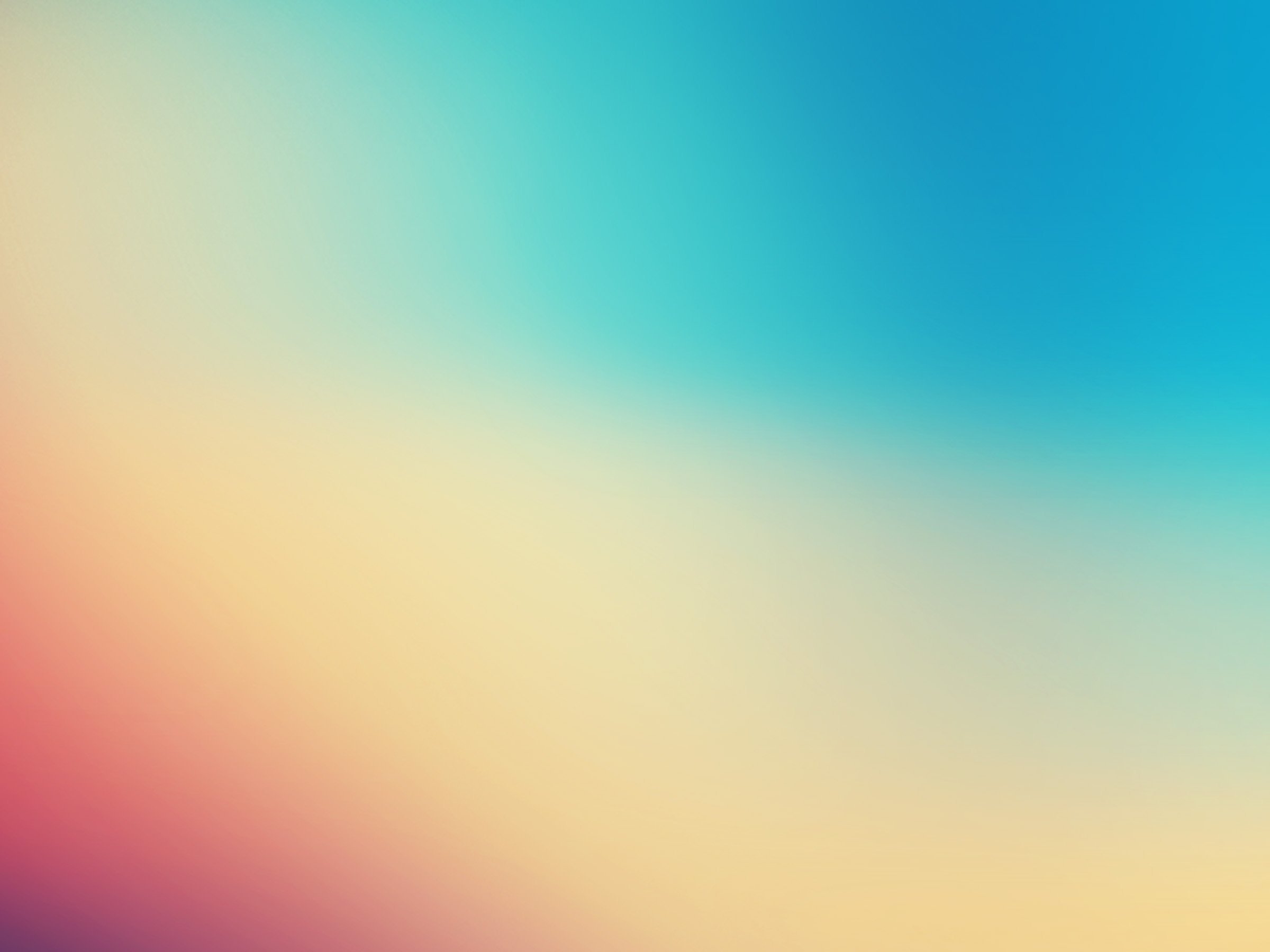 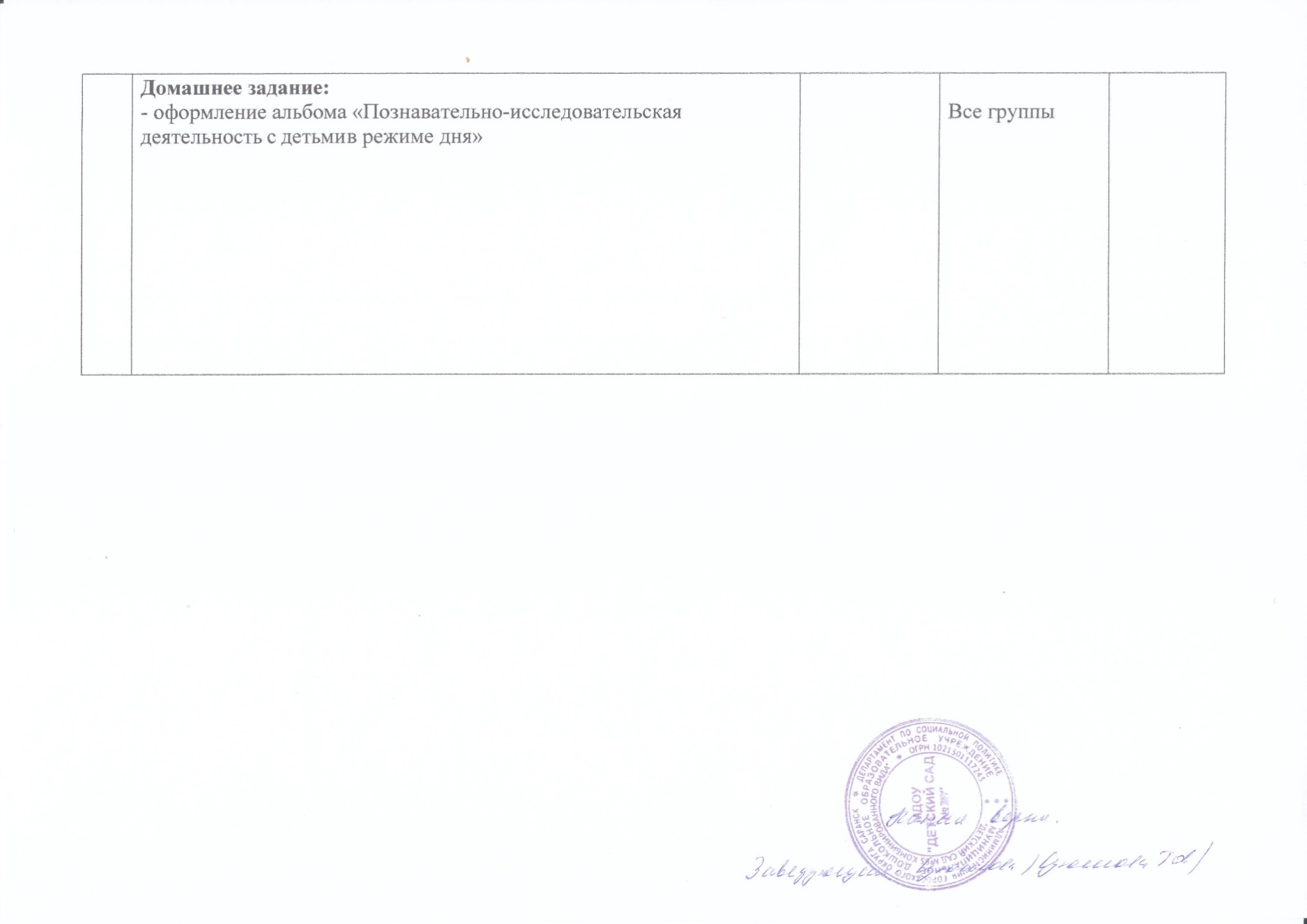 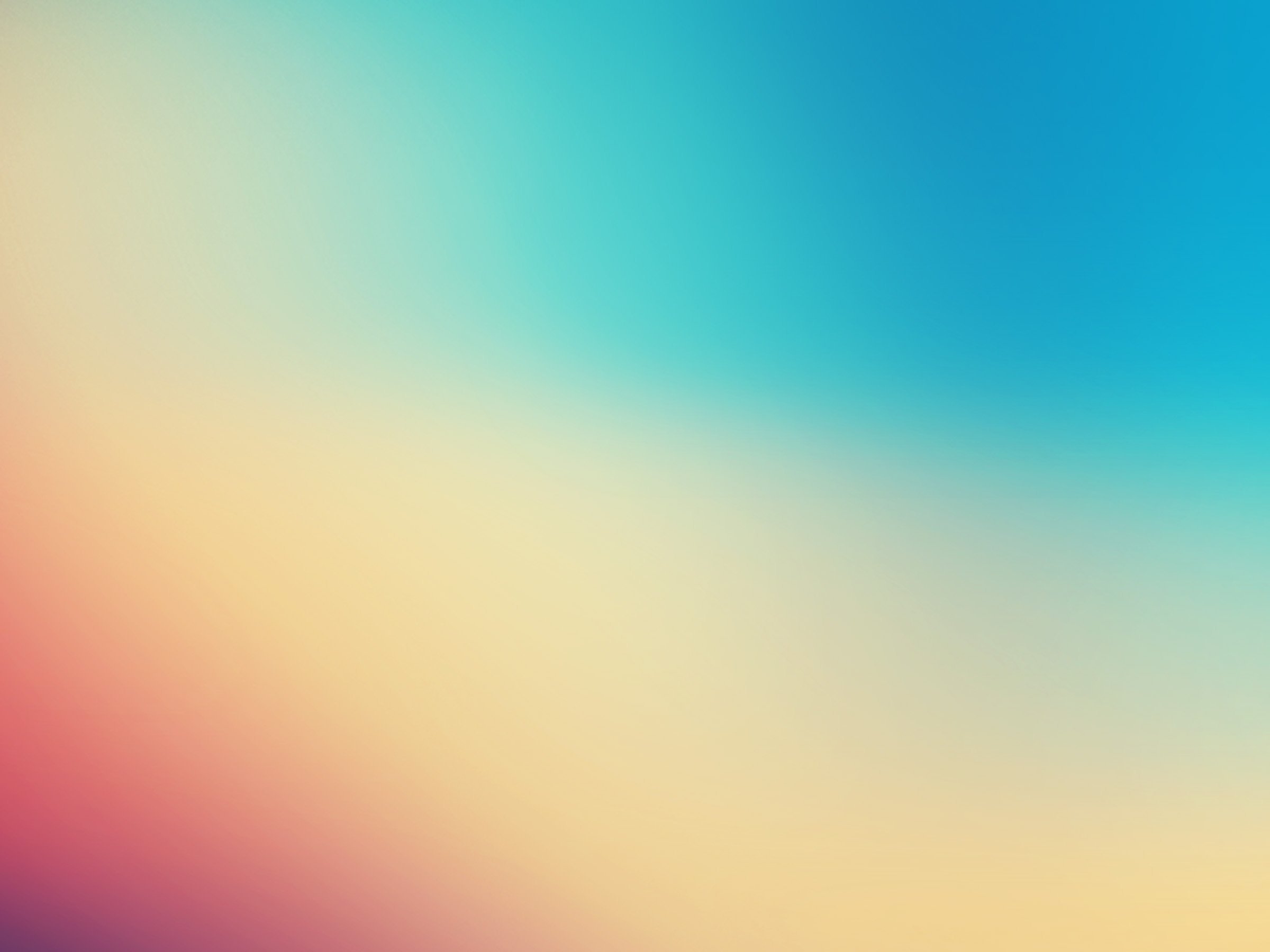 Международный уровень
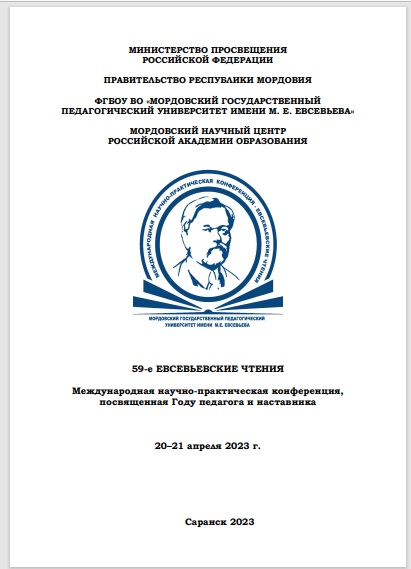 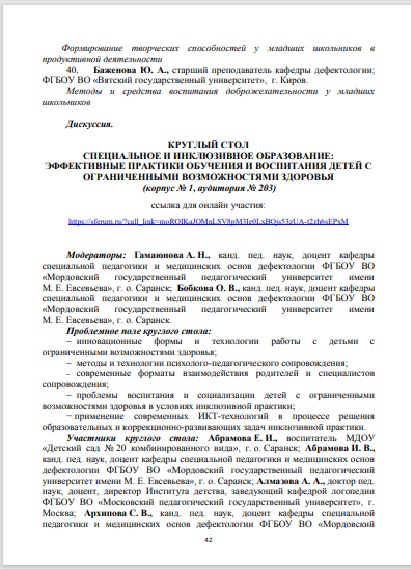 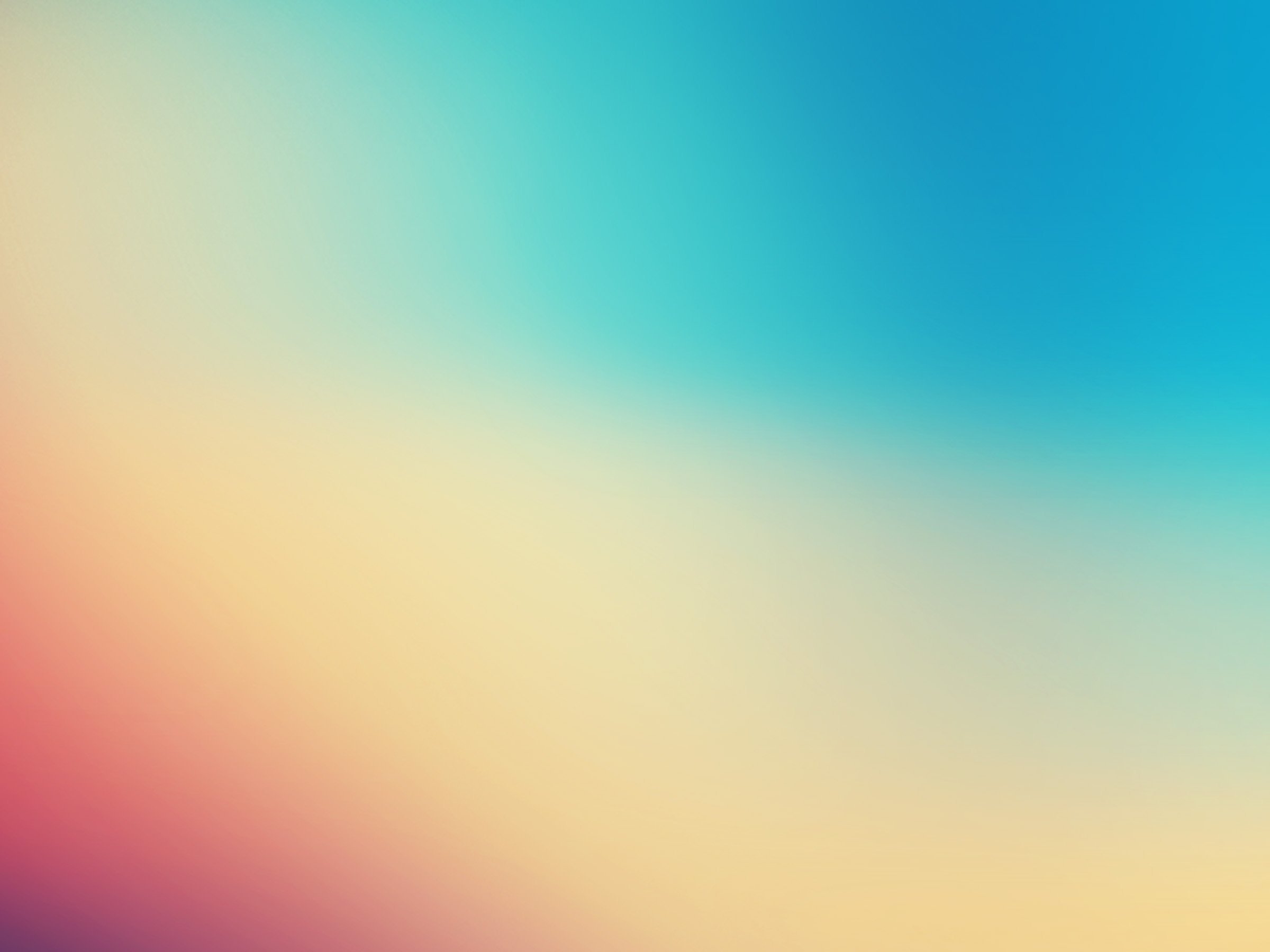 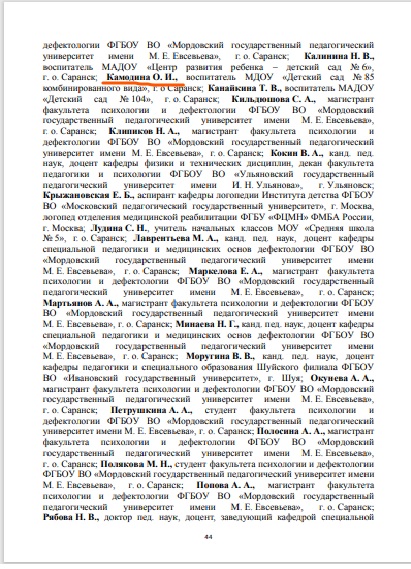 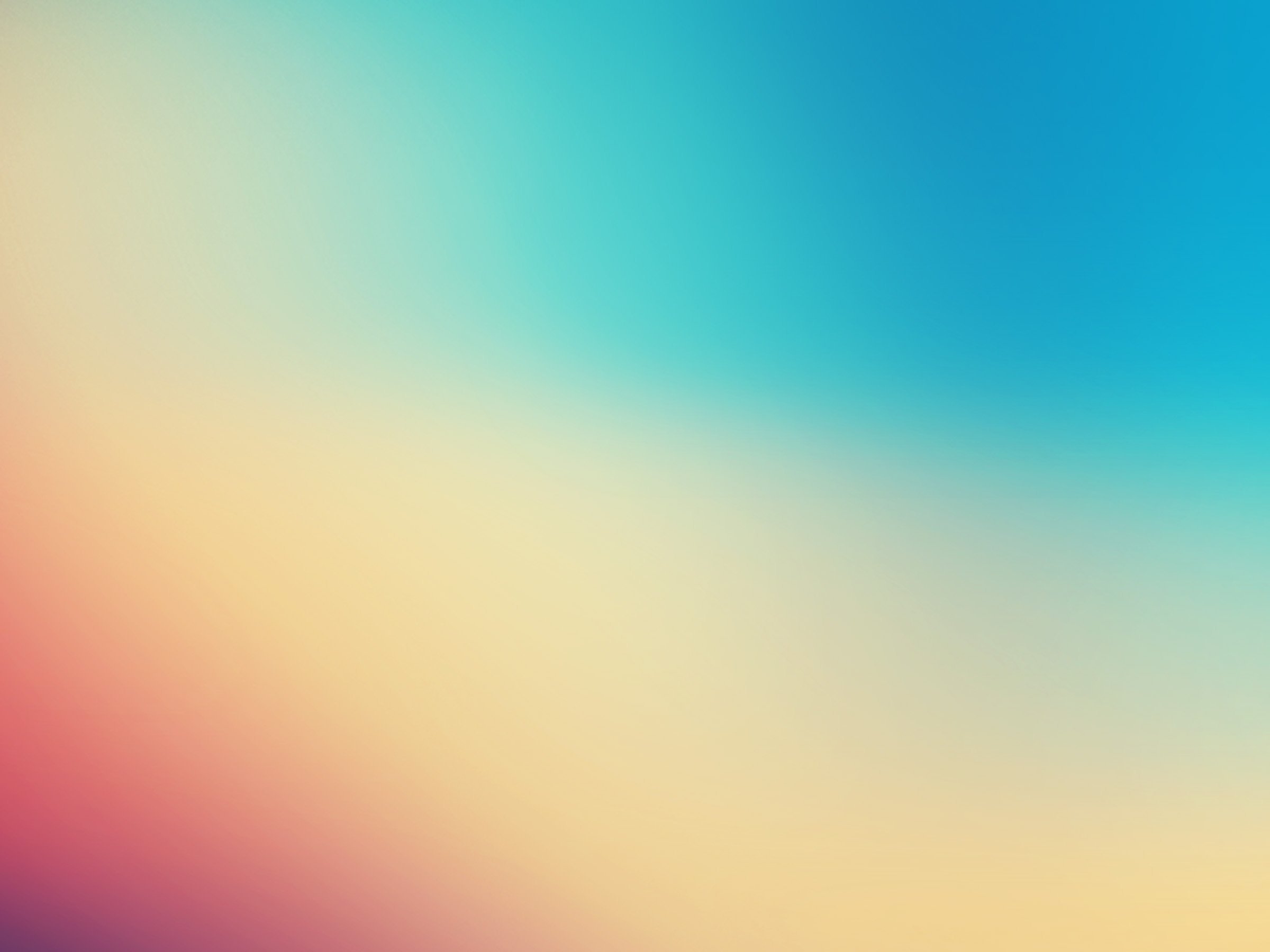 Проведение открытых занятий, мастер классов, мероприятий.
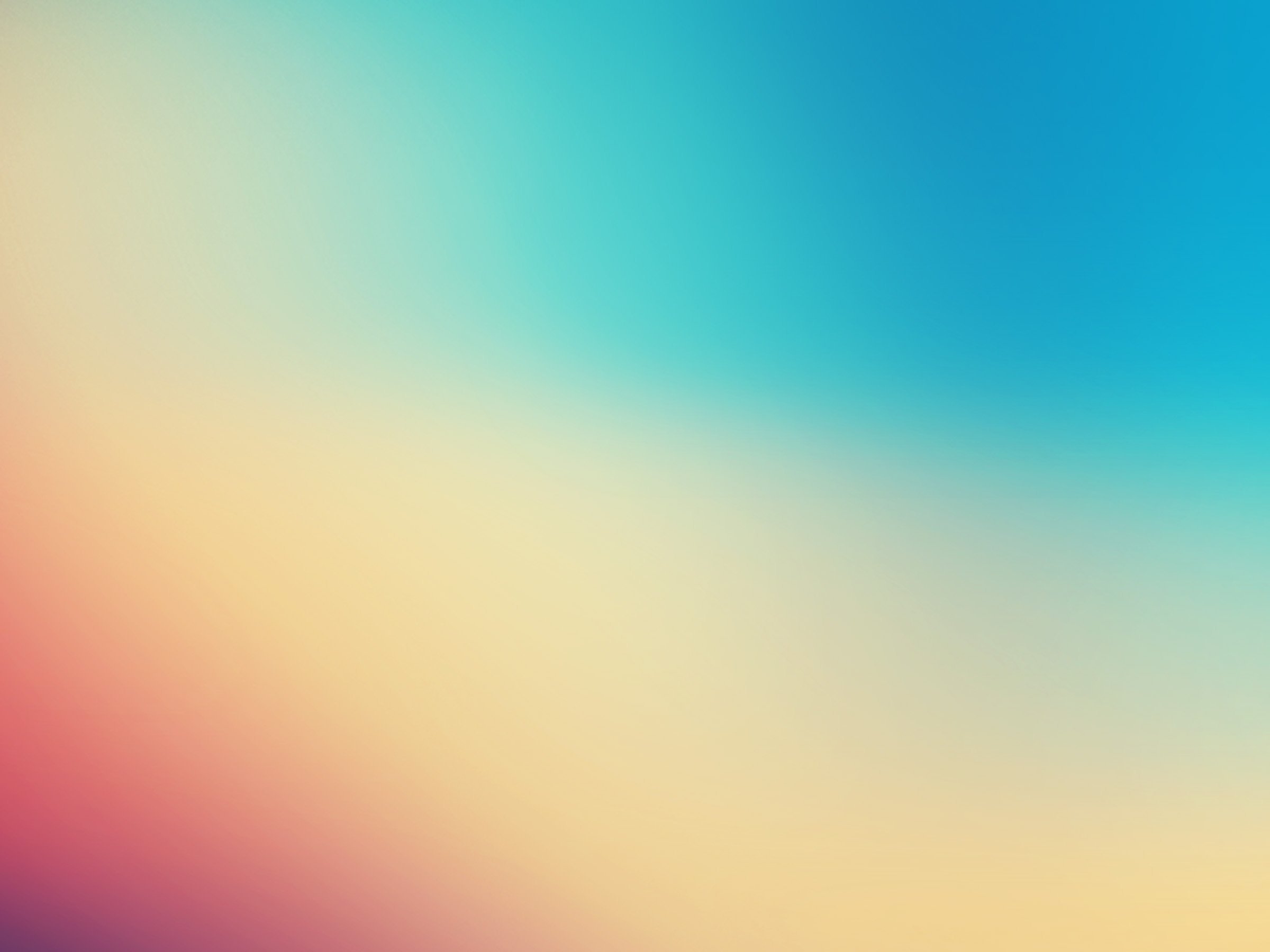 На уровне образовательной организации
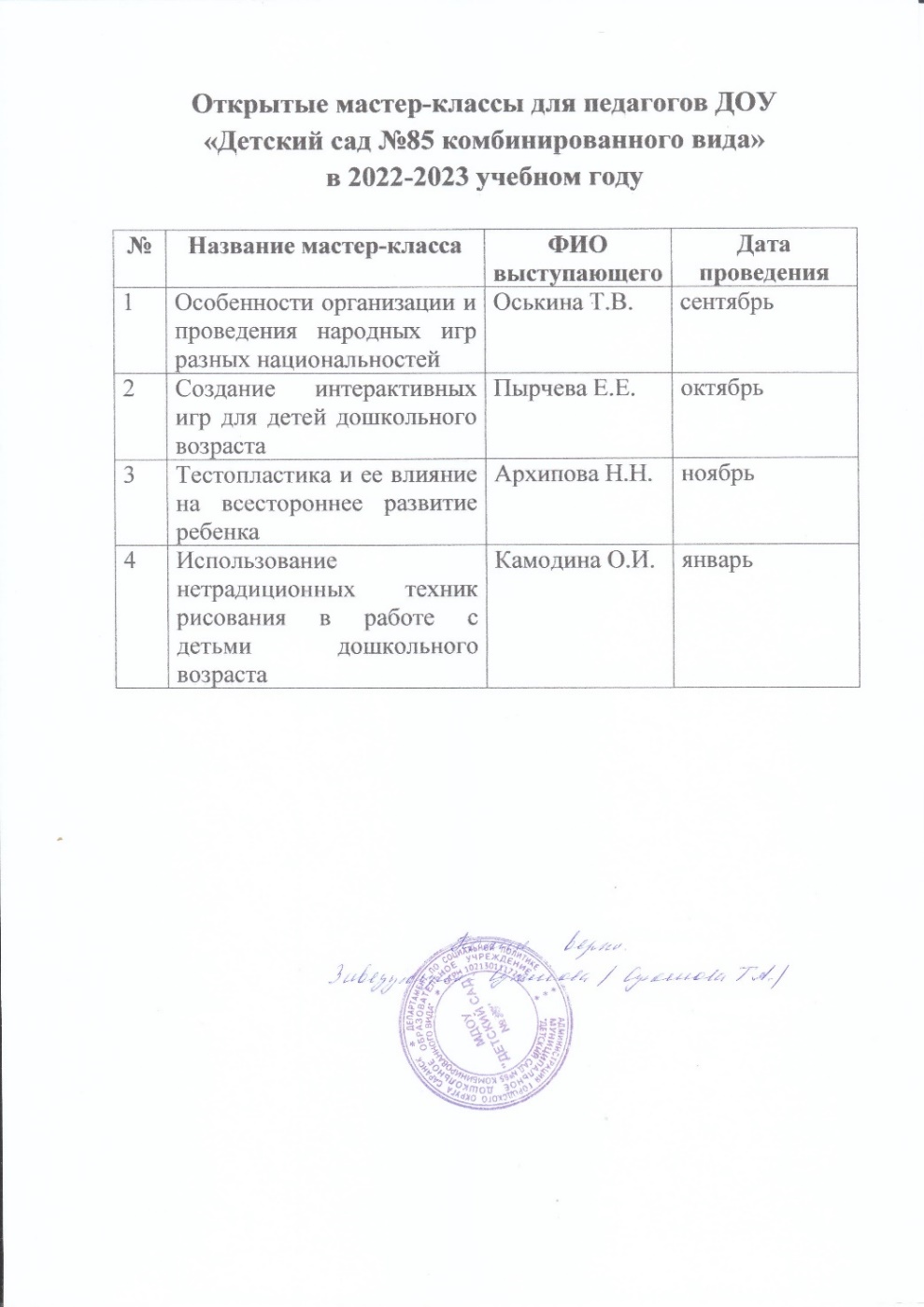 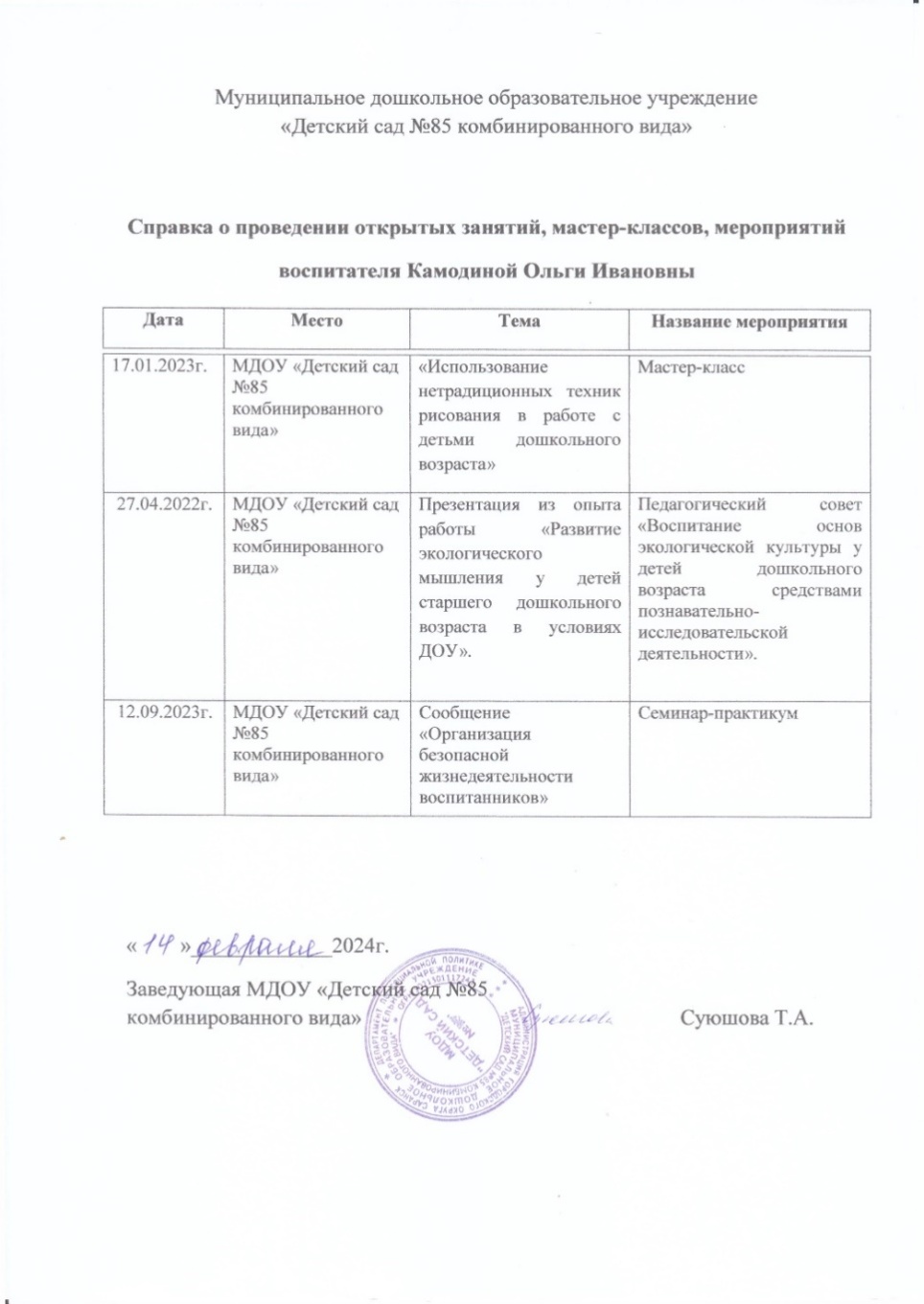 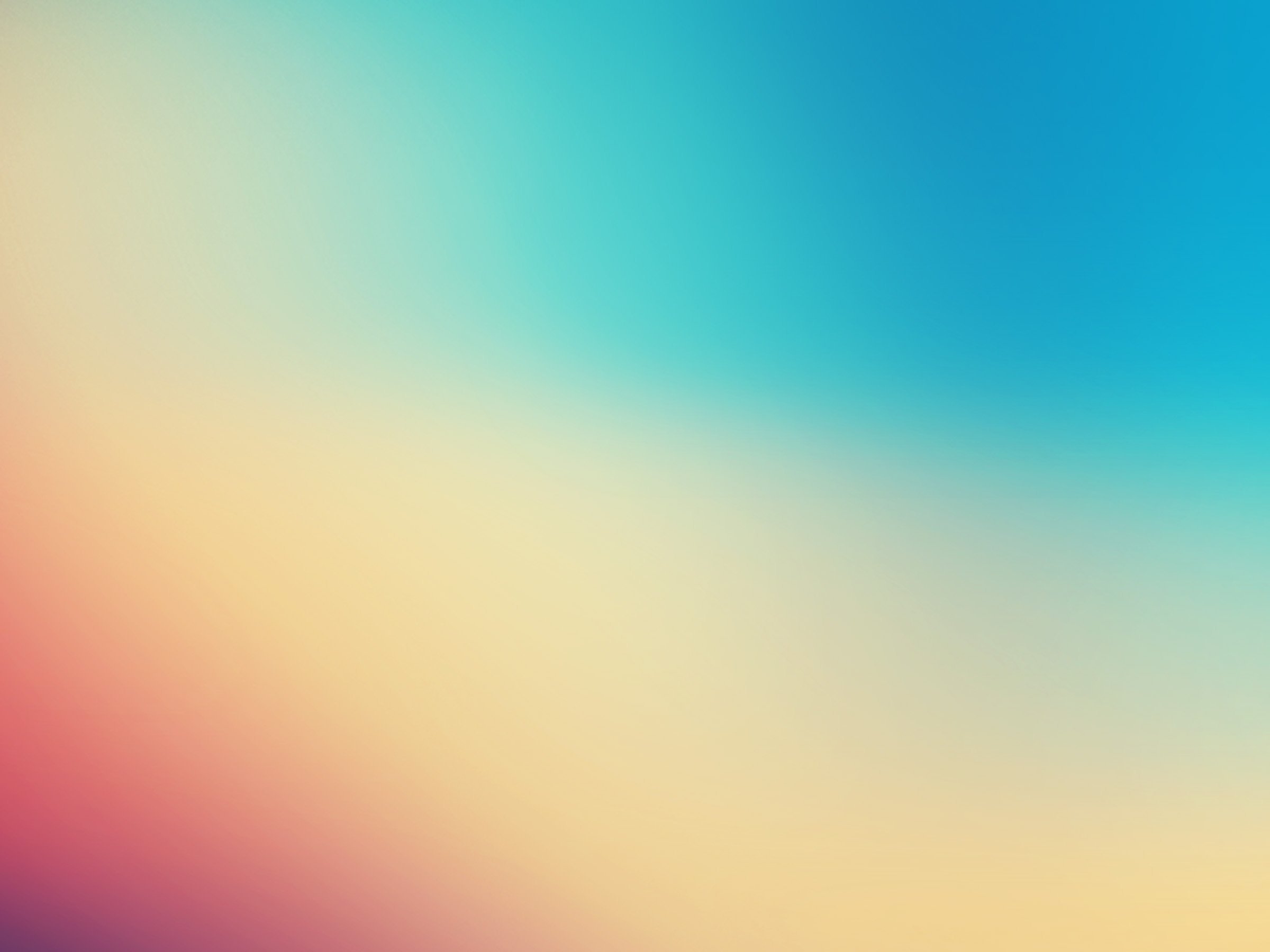 На уровне образовательной организации
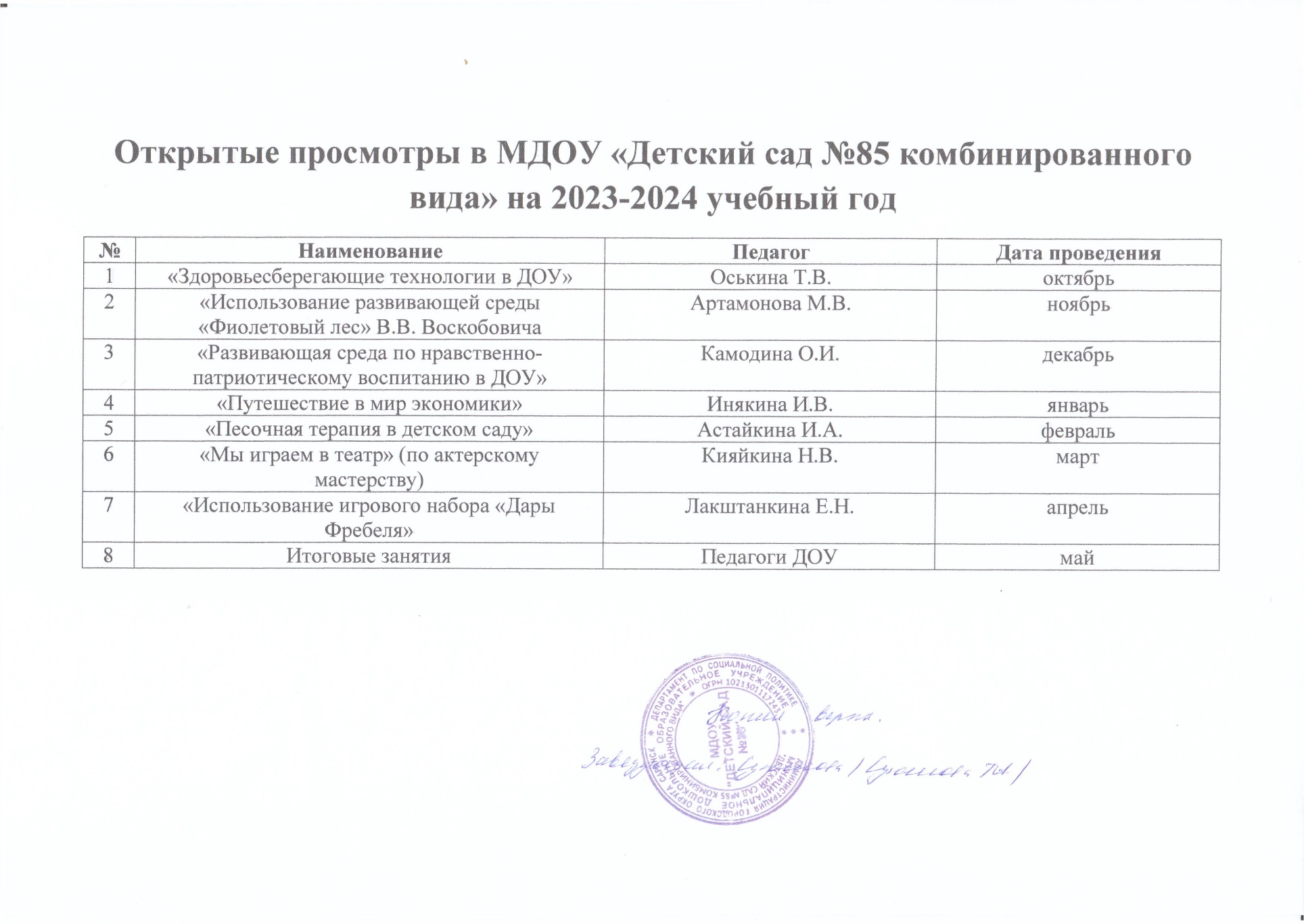 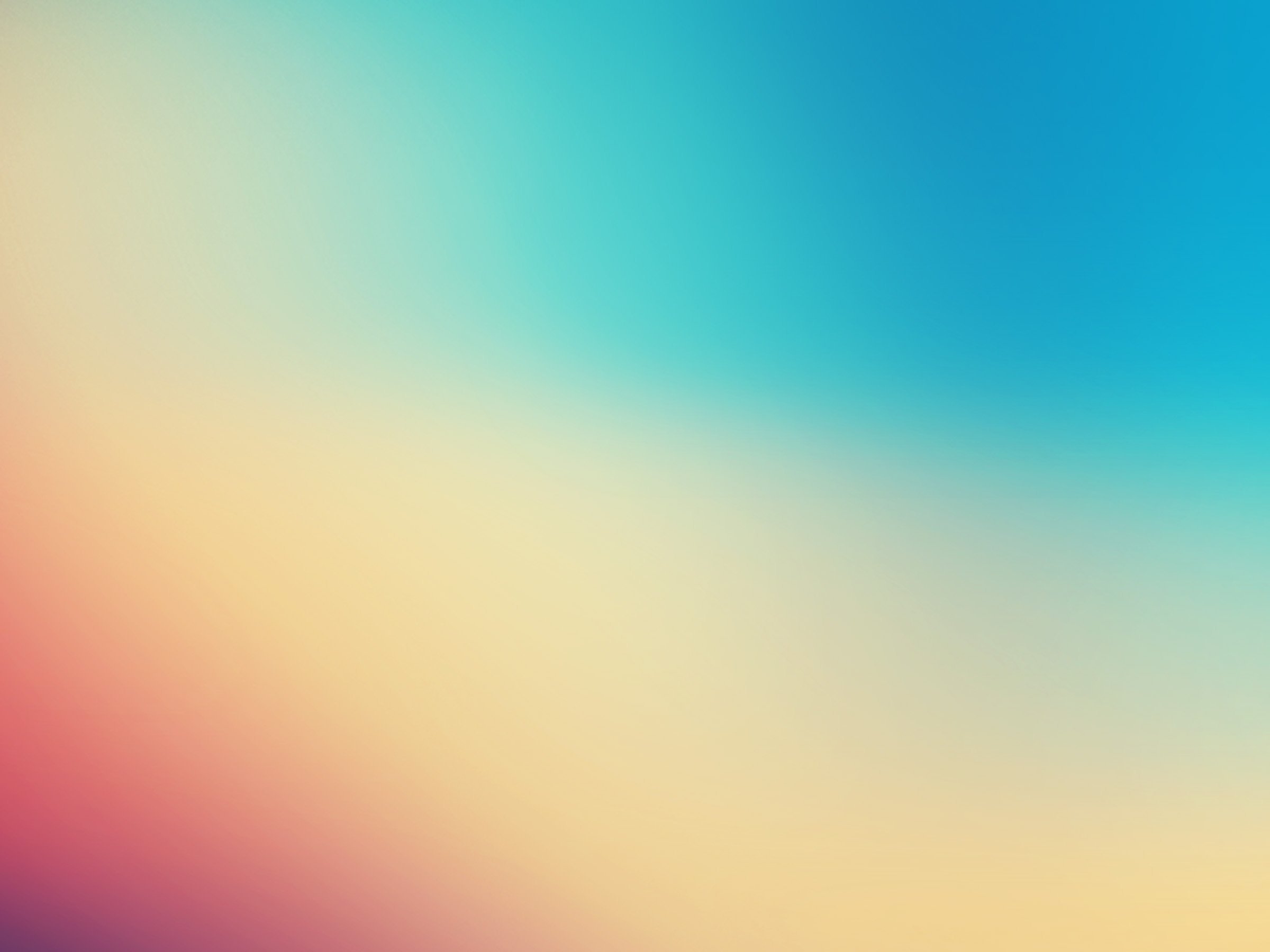 Общественно- педагогическая активность педагога: участие в комиссиях, педагогических сообществах, в жюри конкурсов.
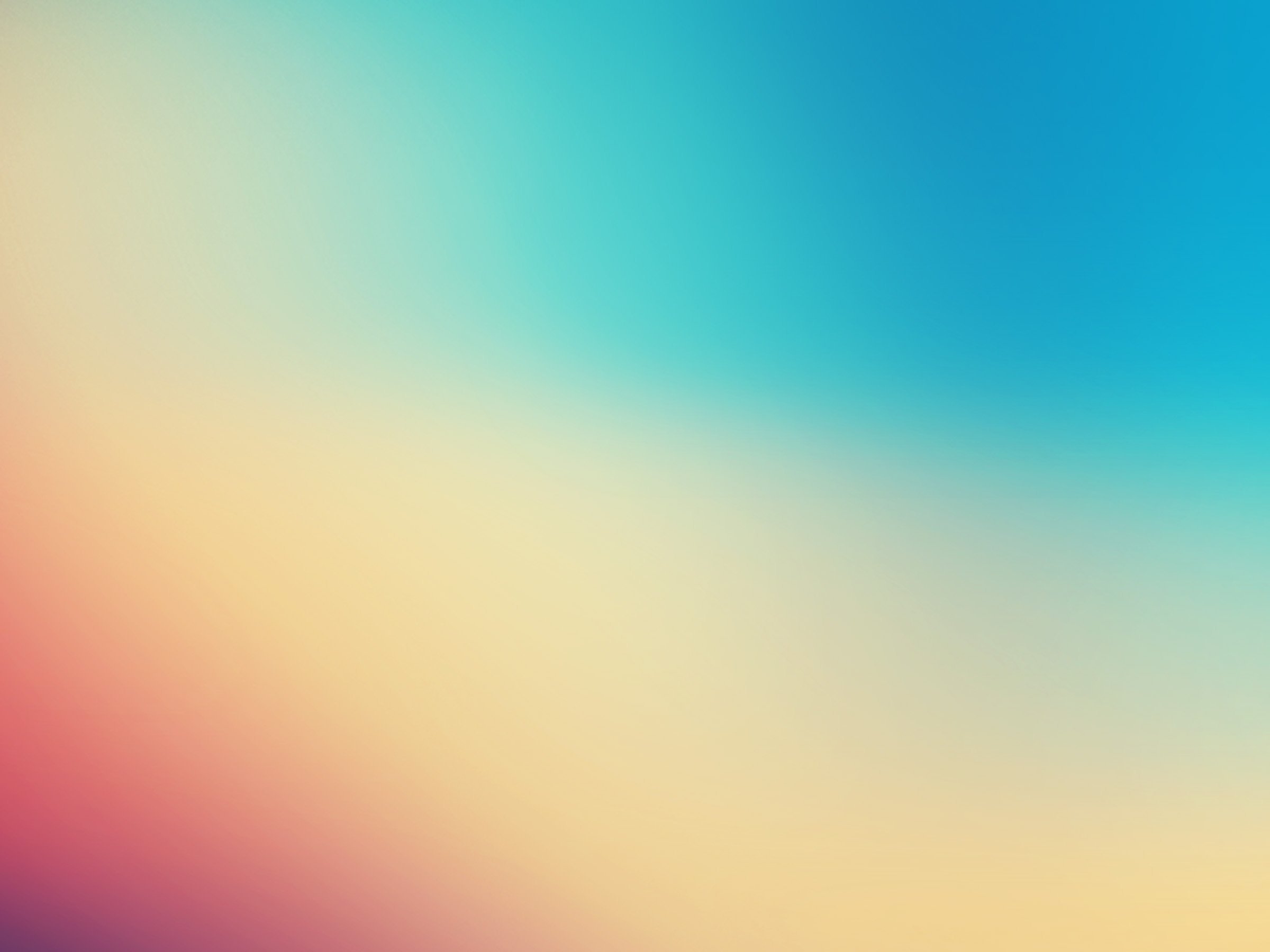 В сети интернет
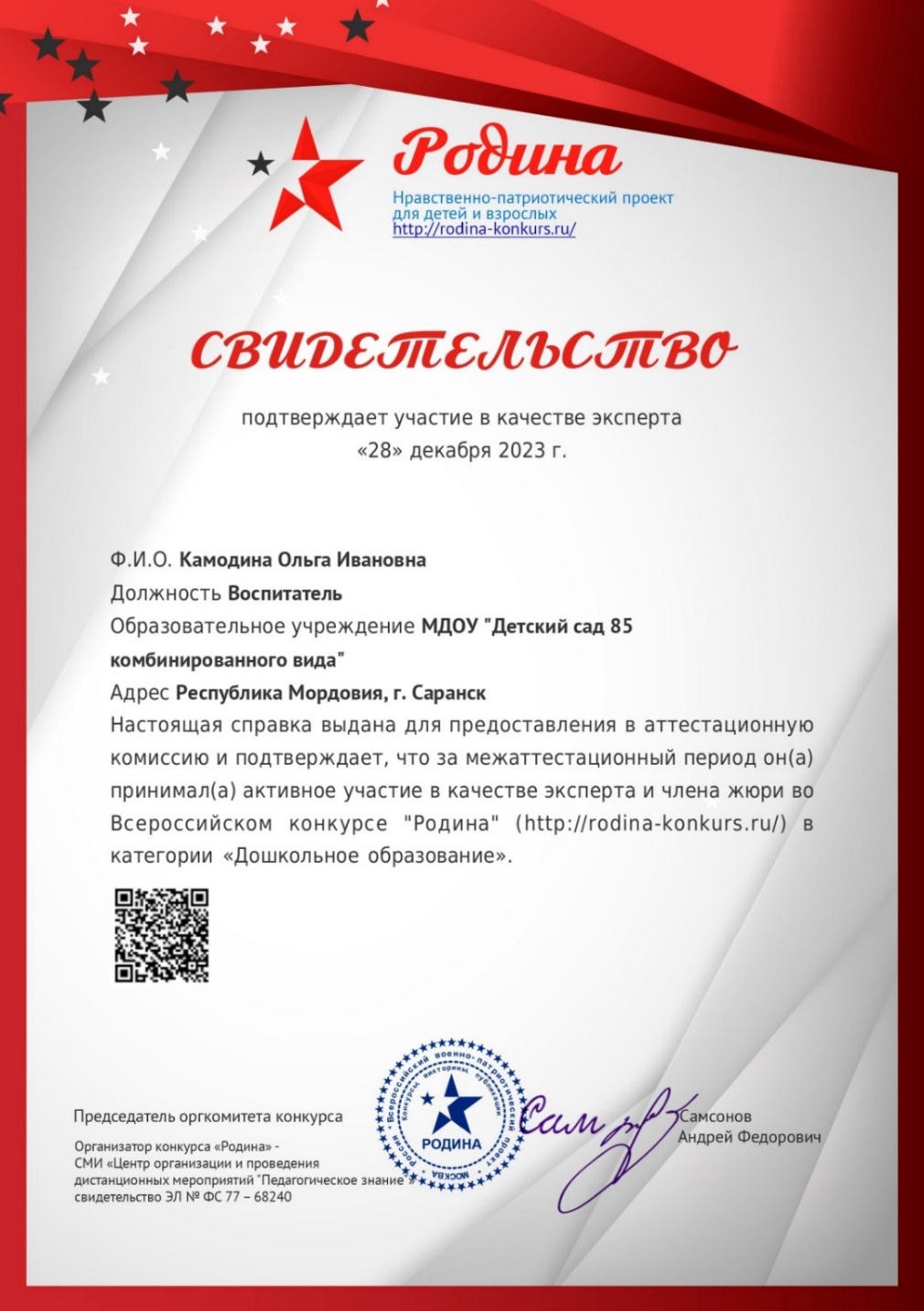 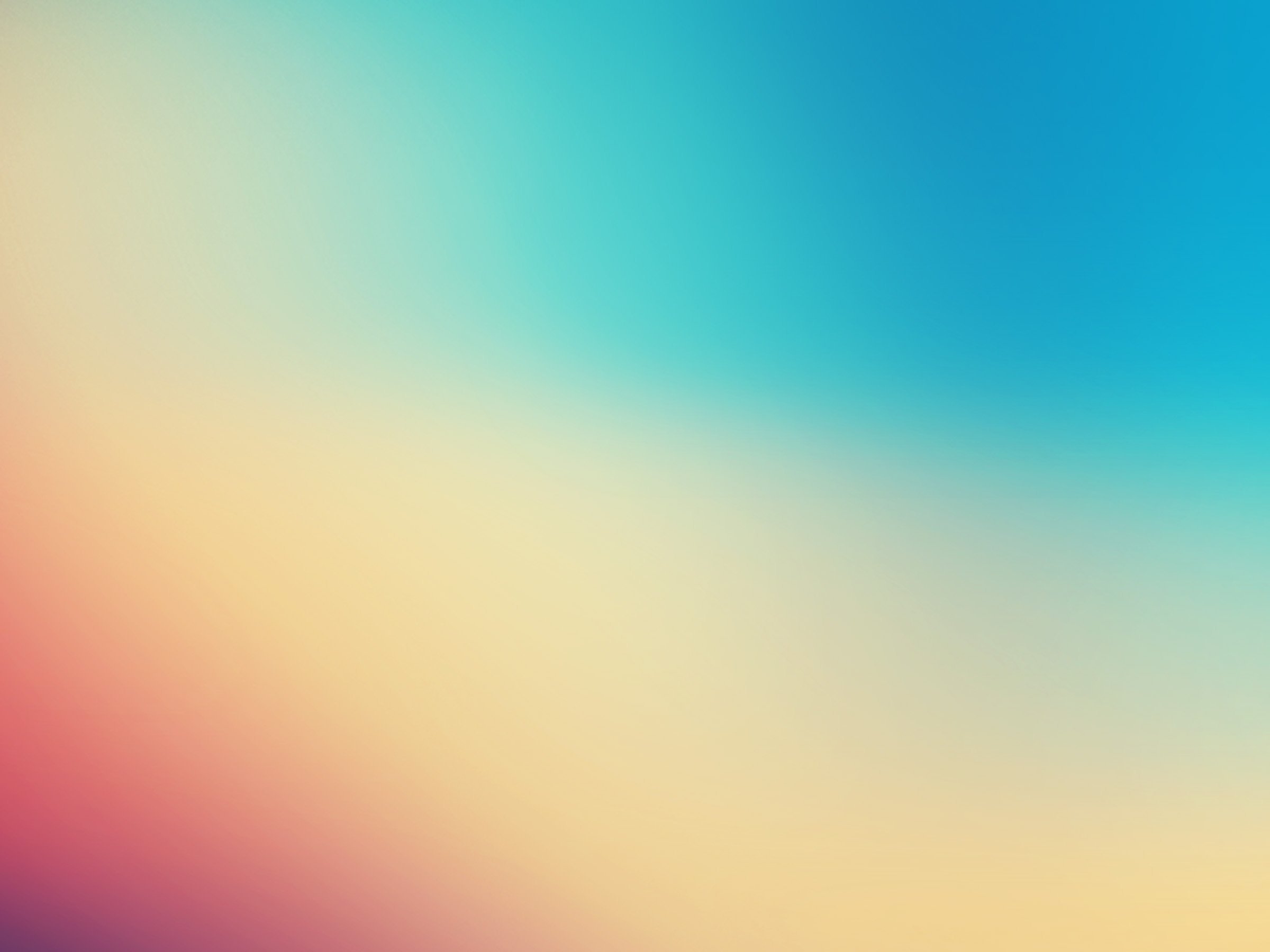 Позитивные результаты работы с воспитанниками.
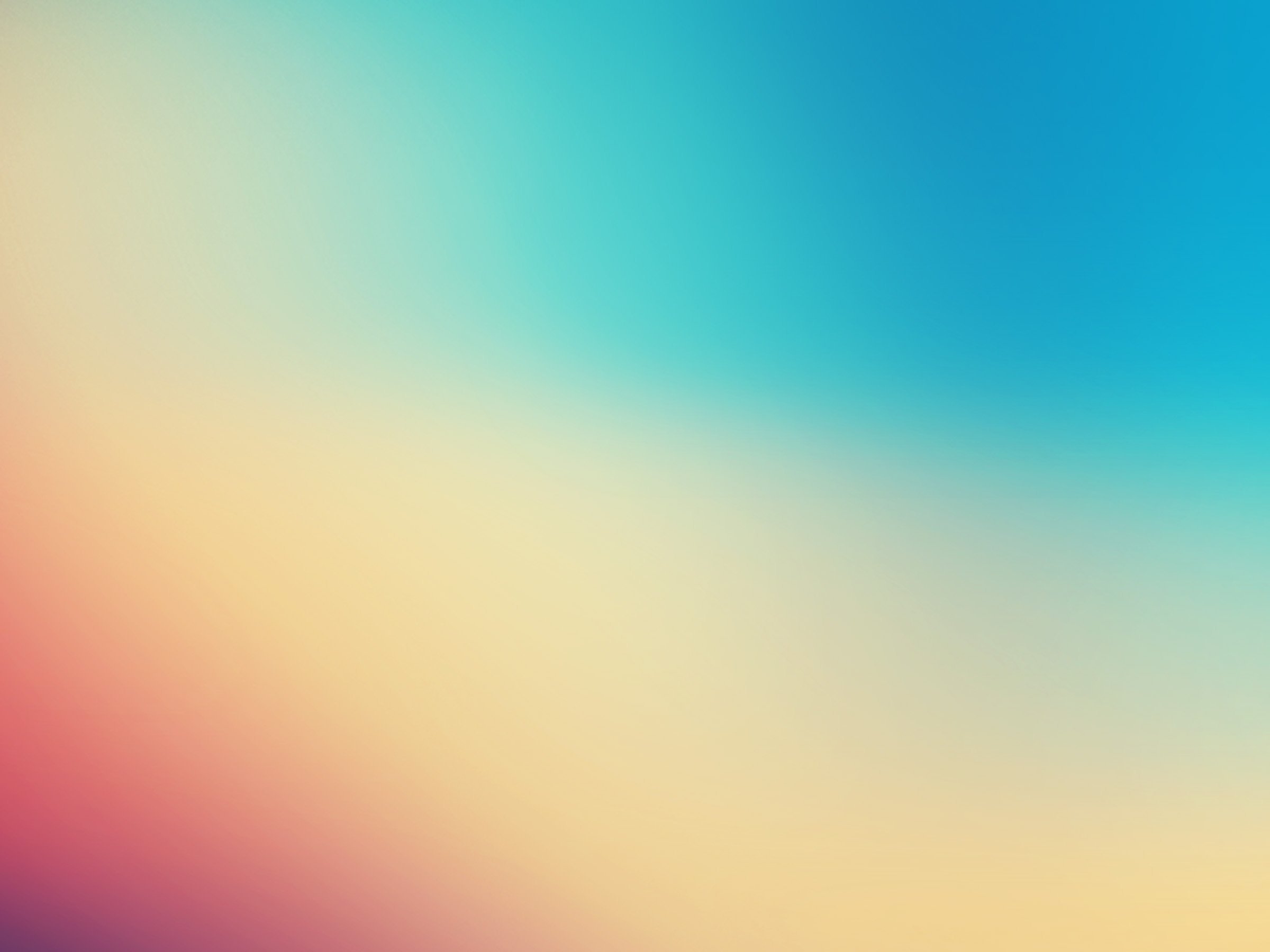 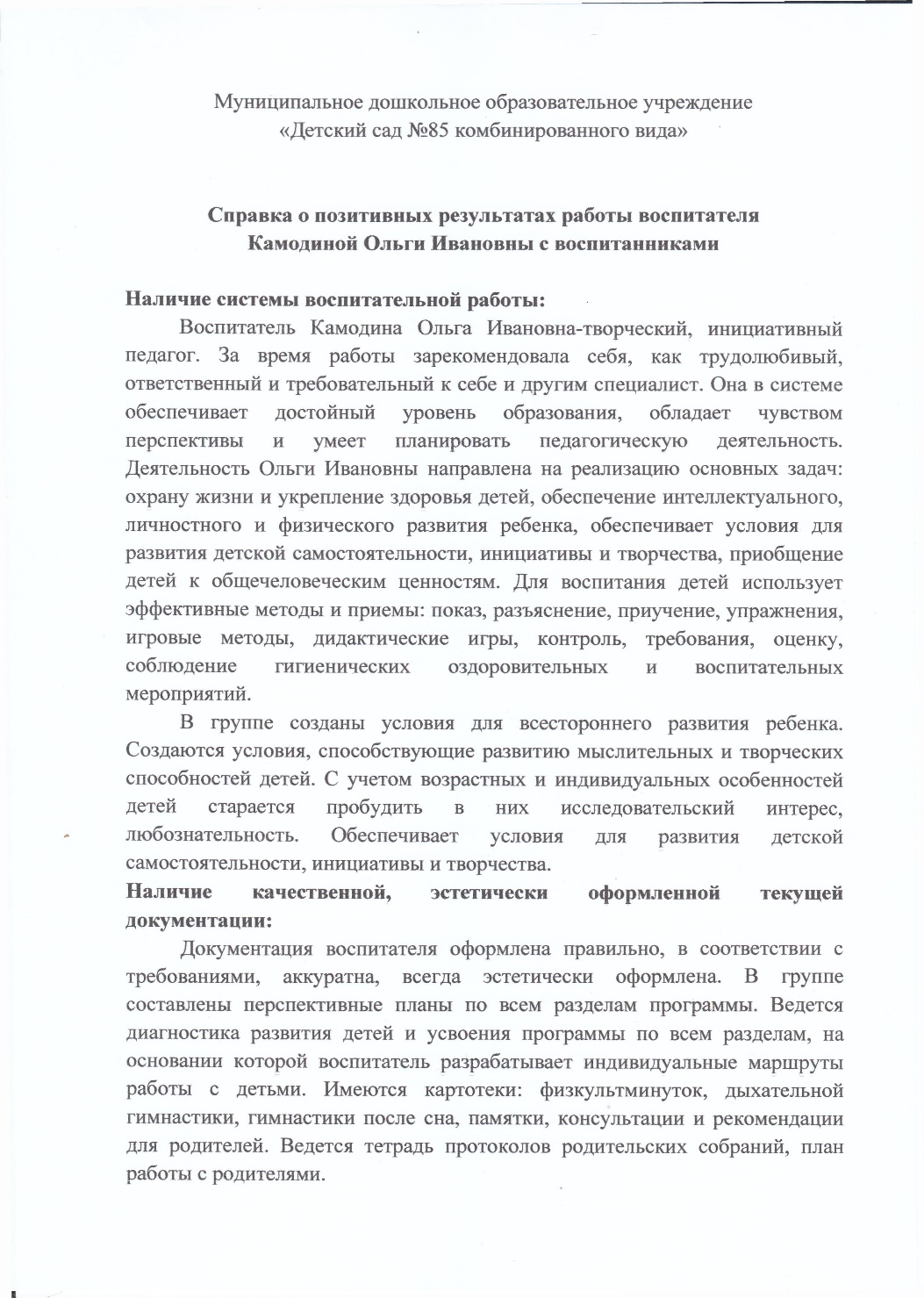 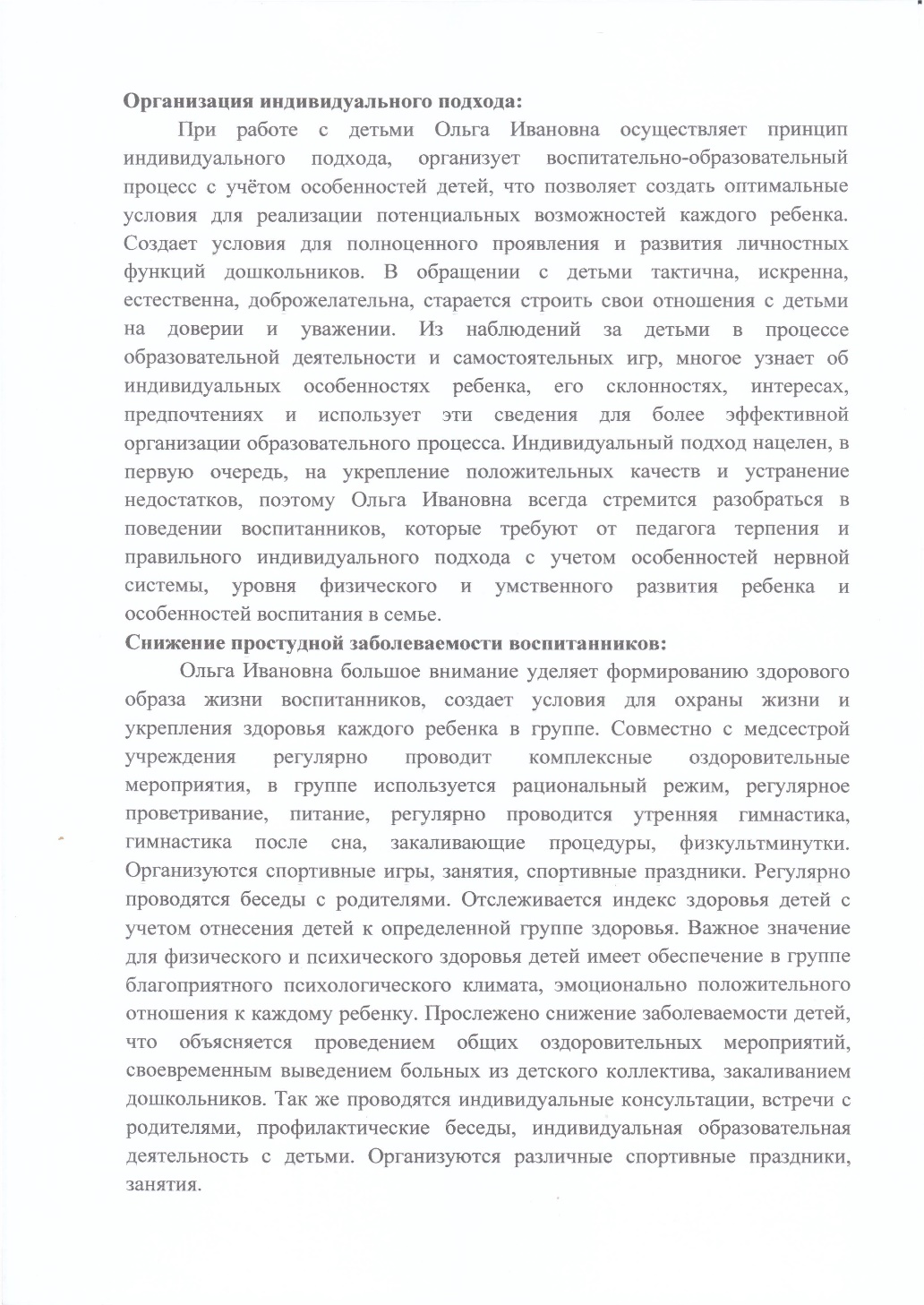 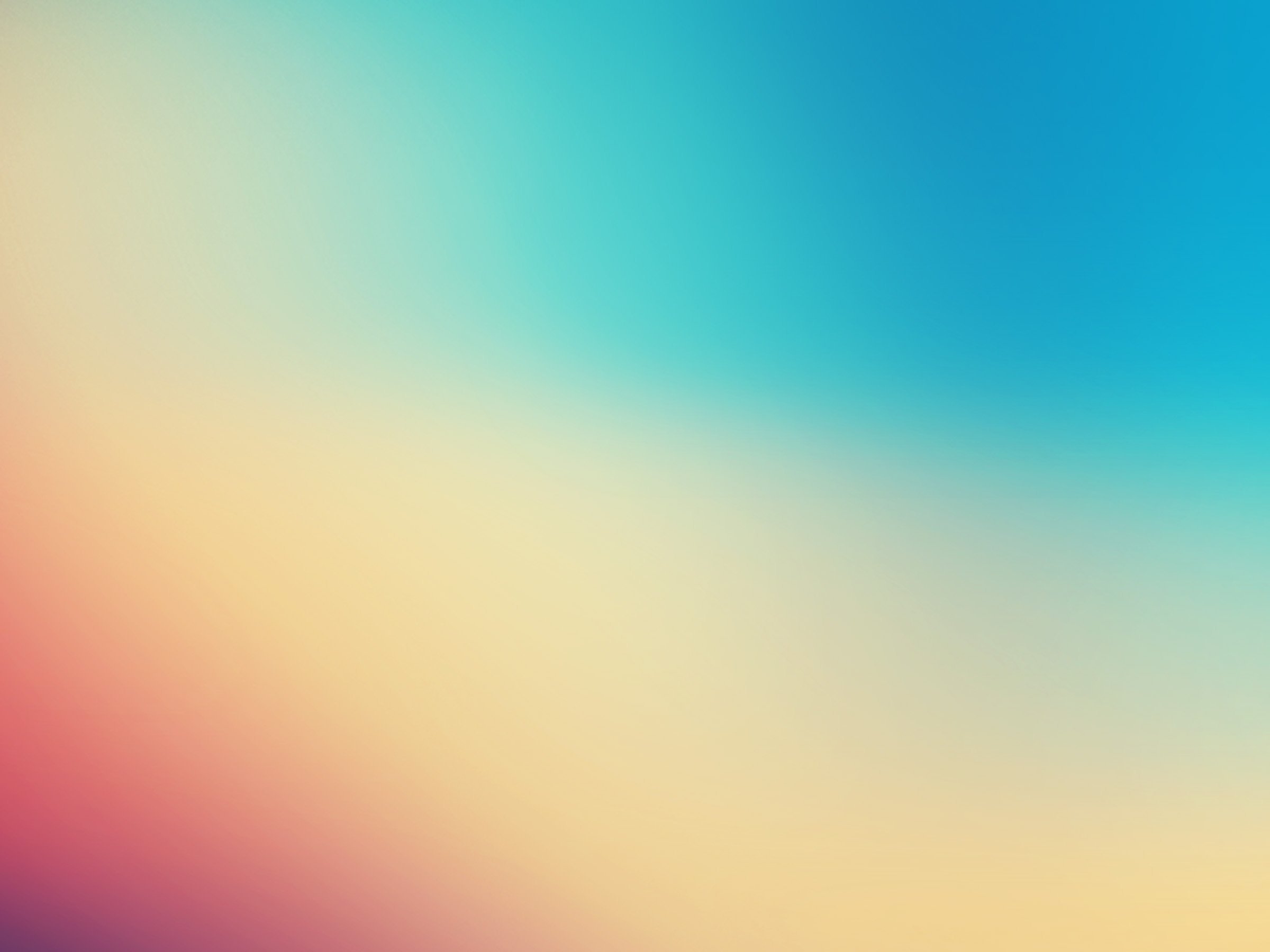 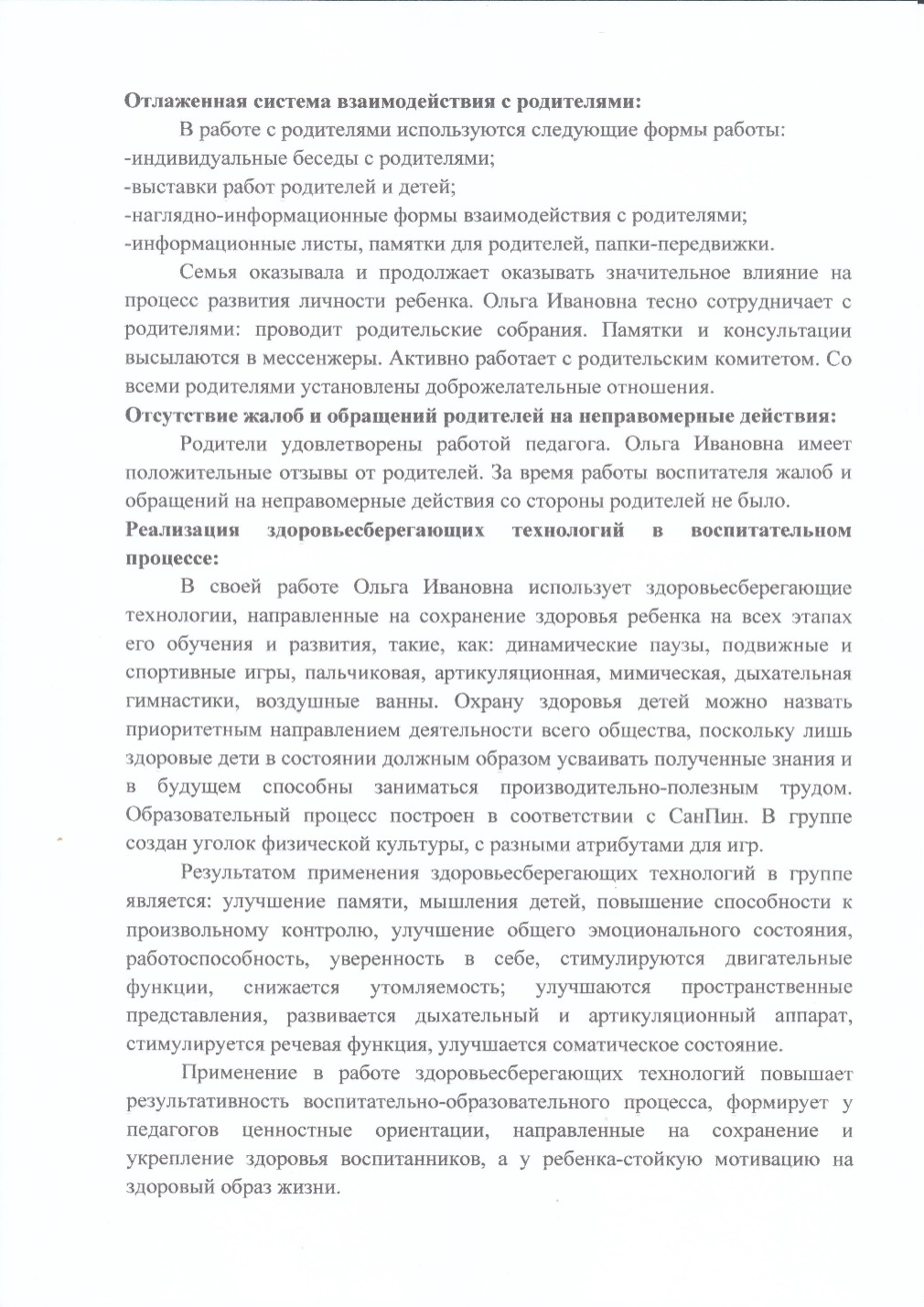 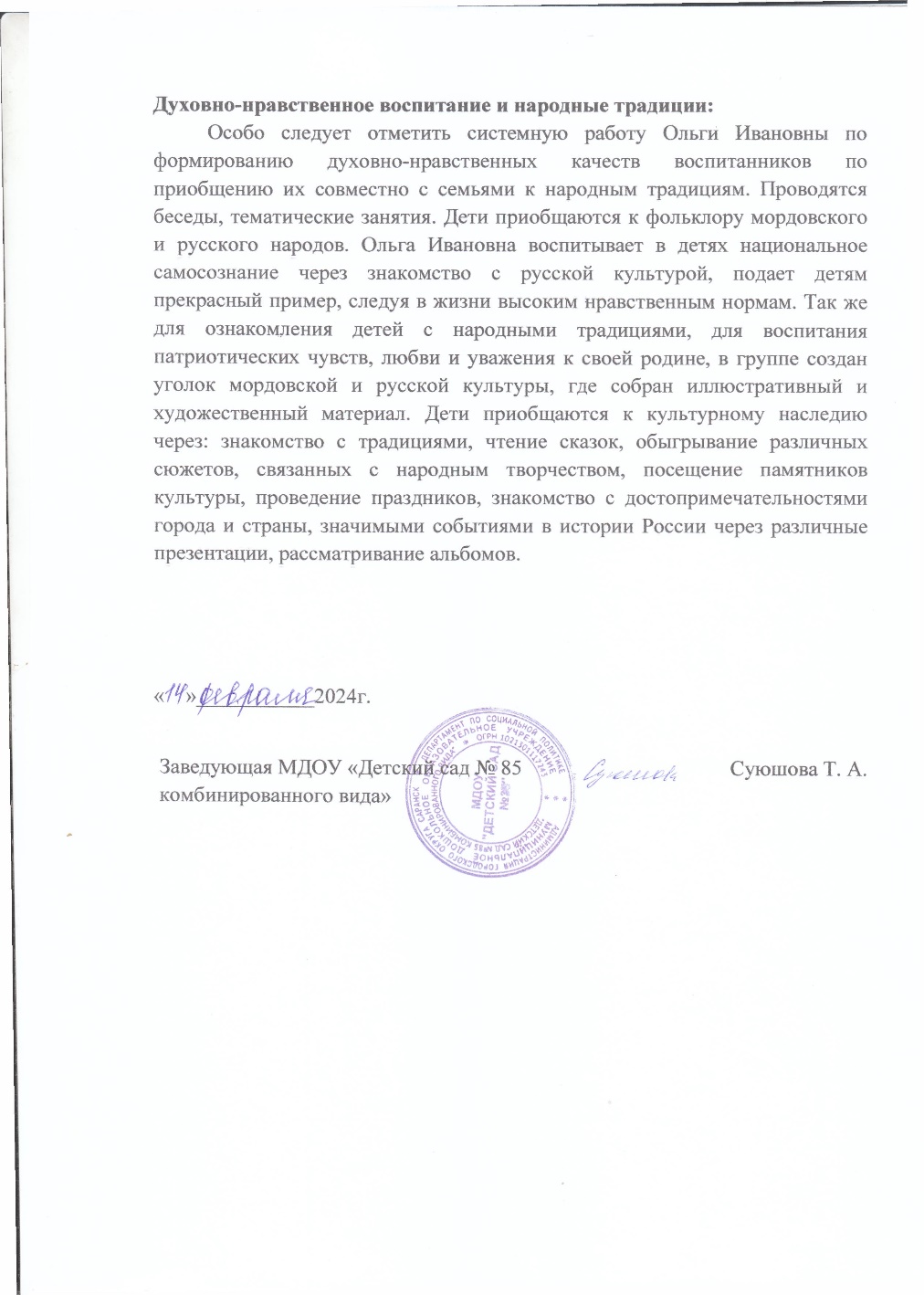 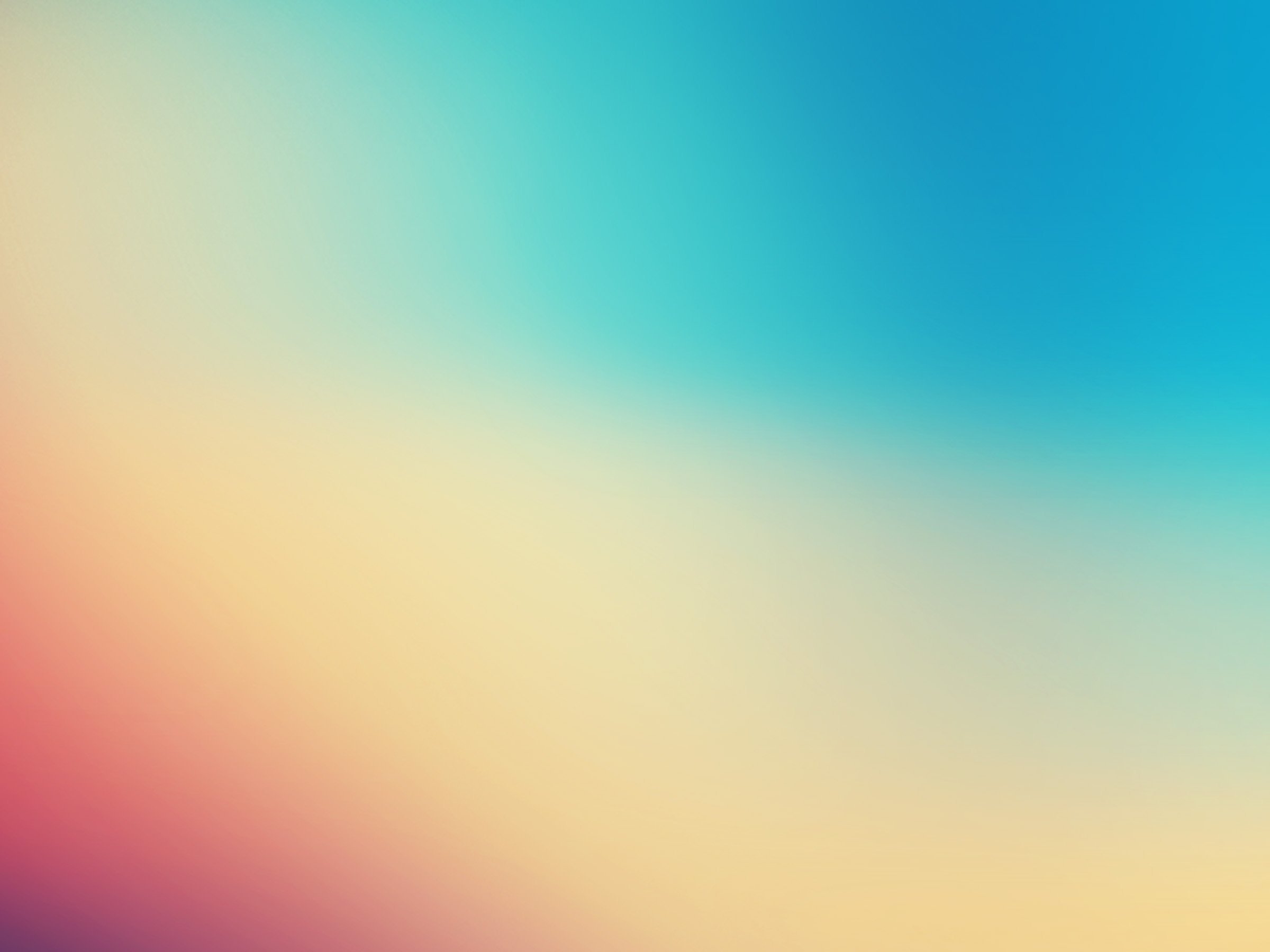 Качество взаимодействия с родителями.
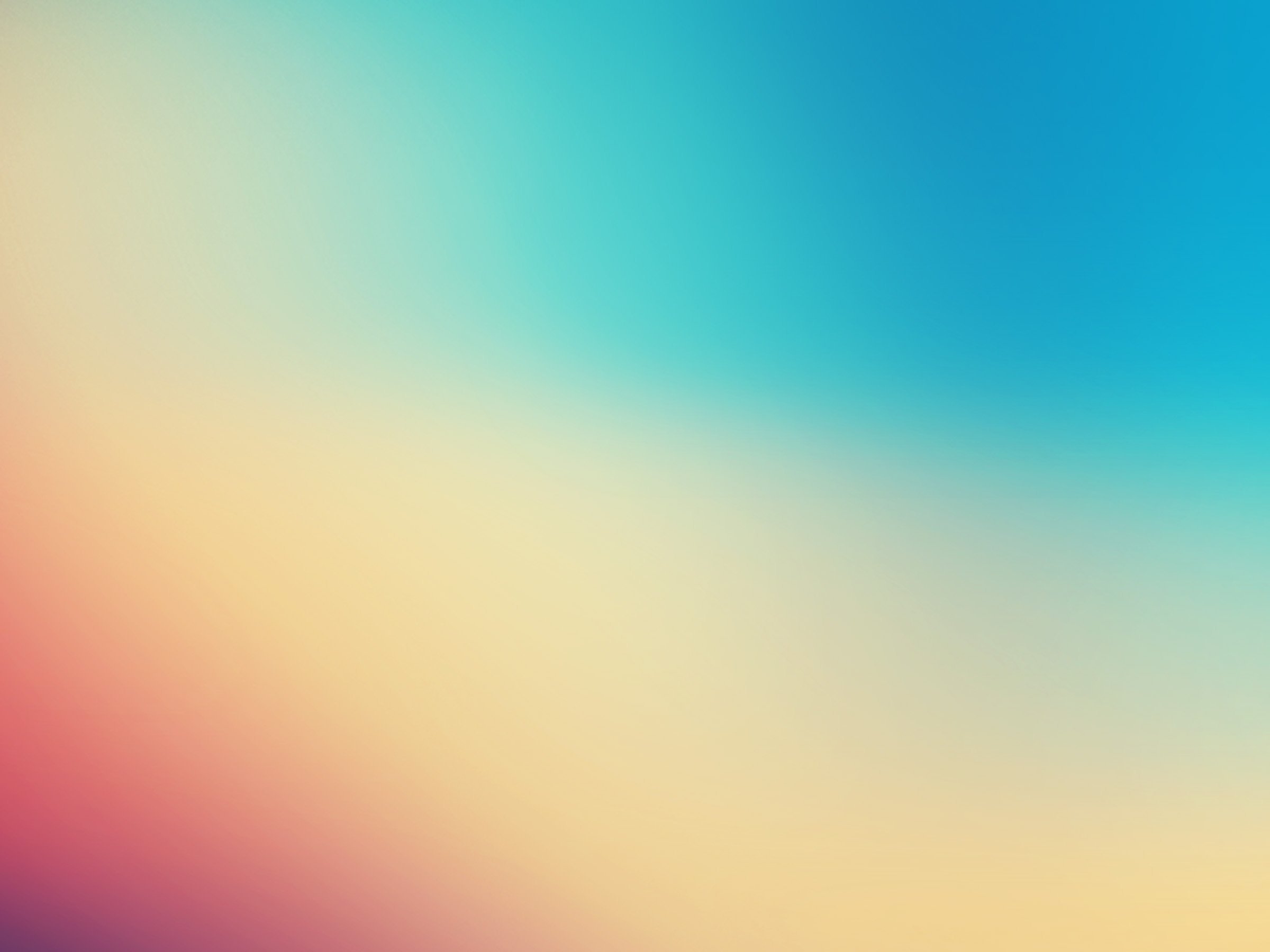 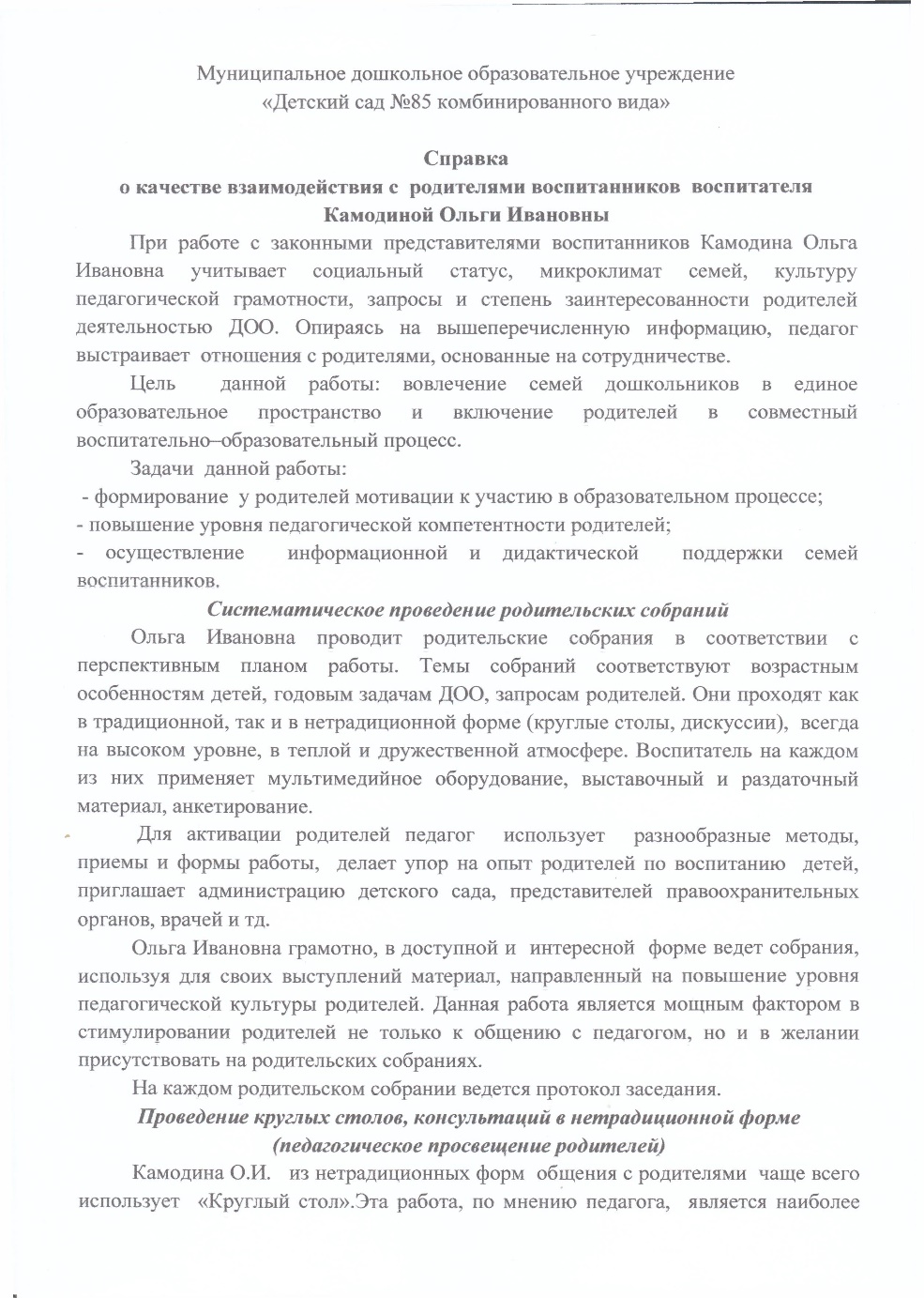 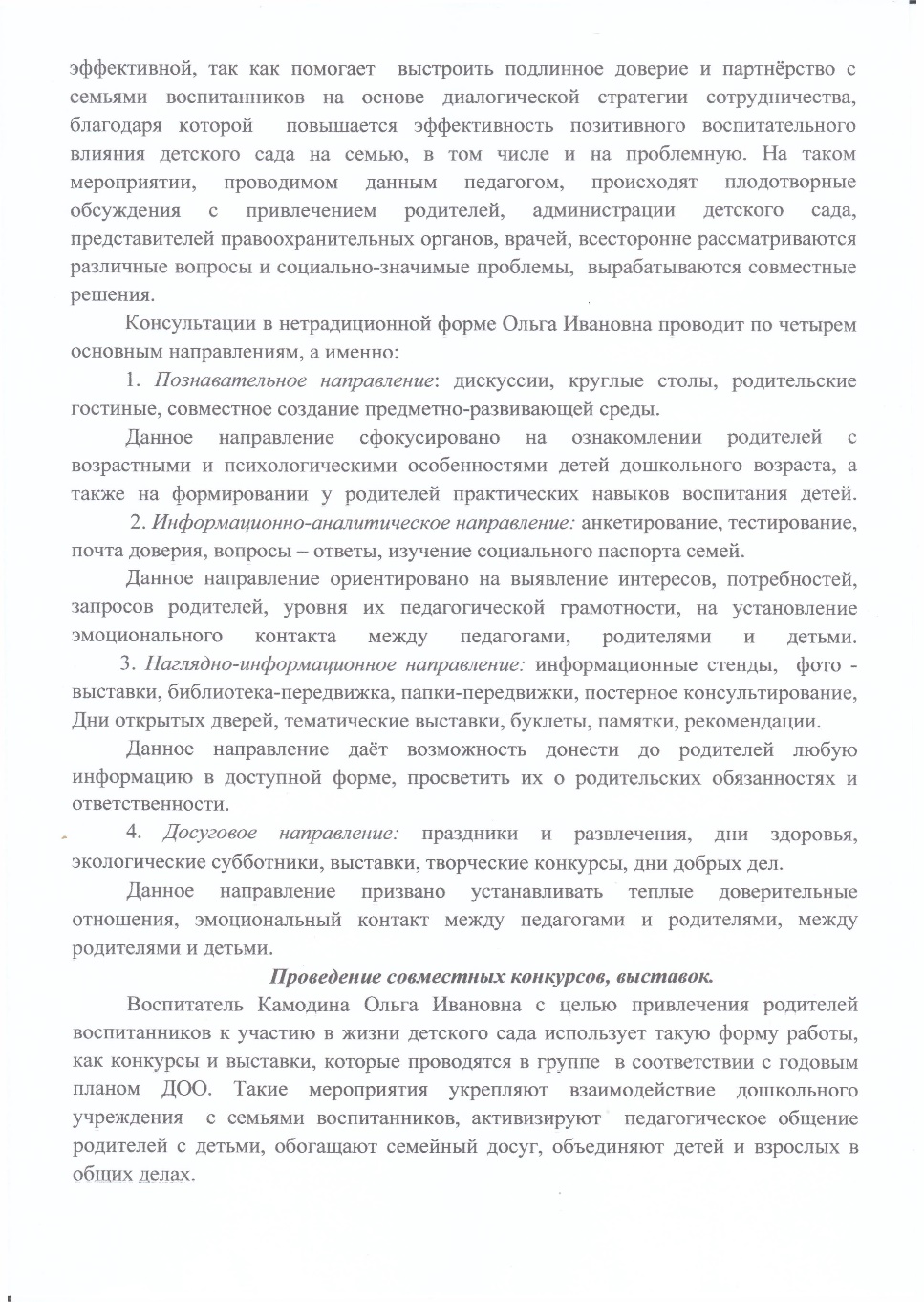 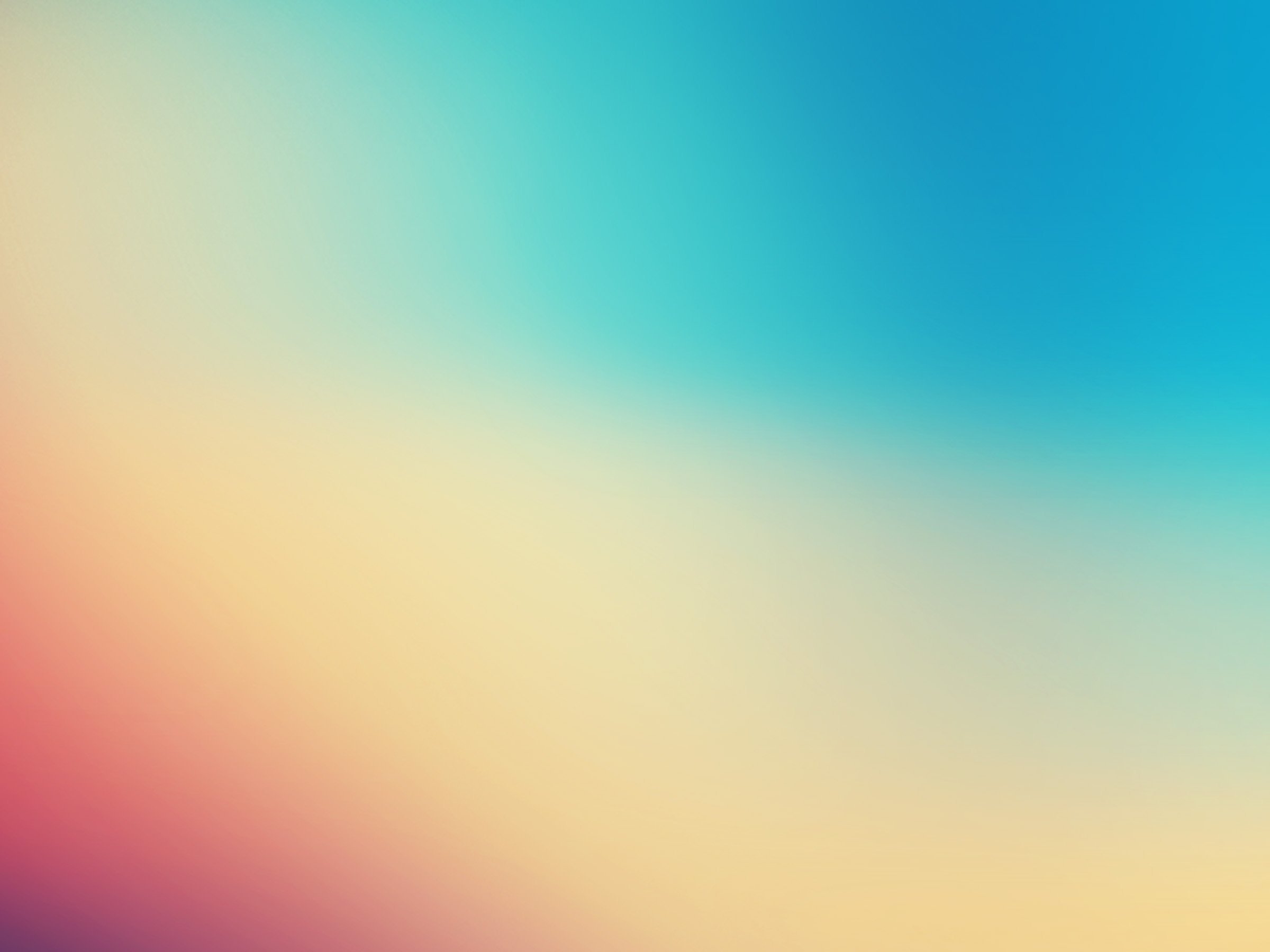 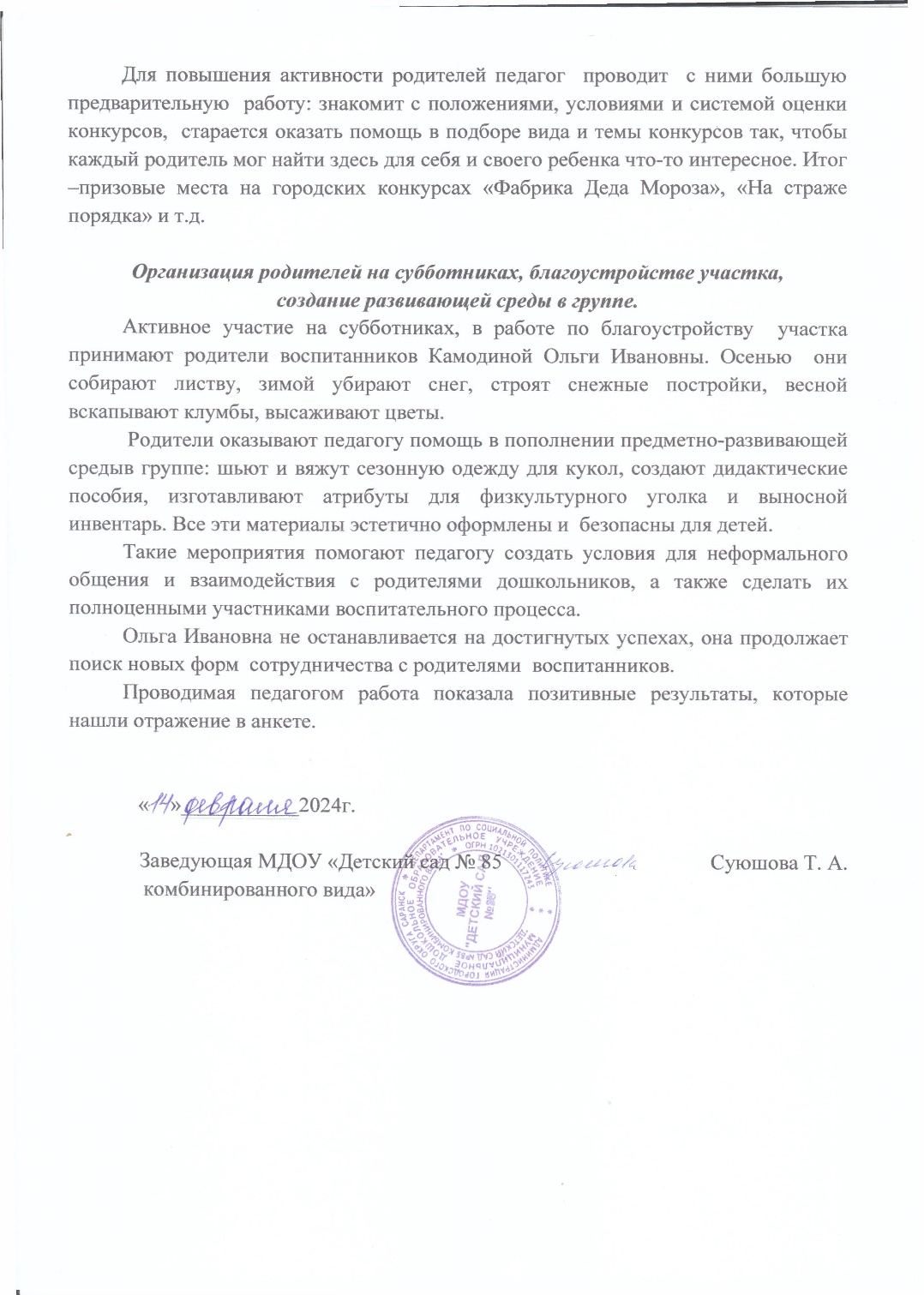 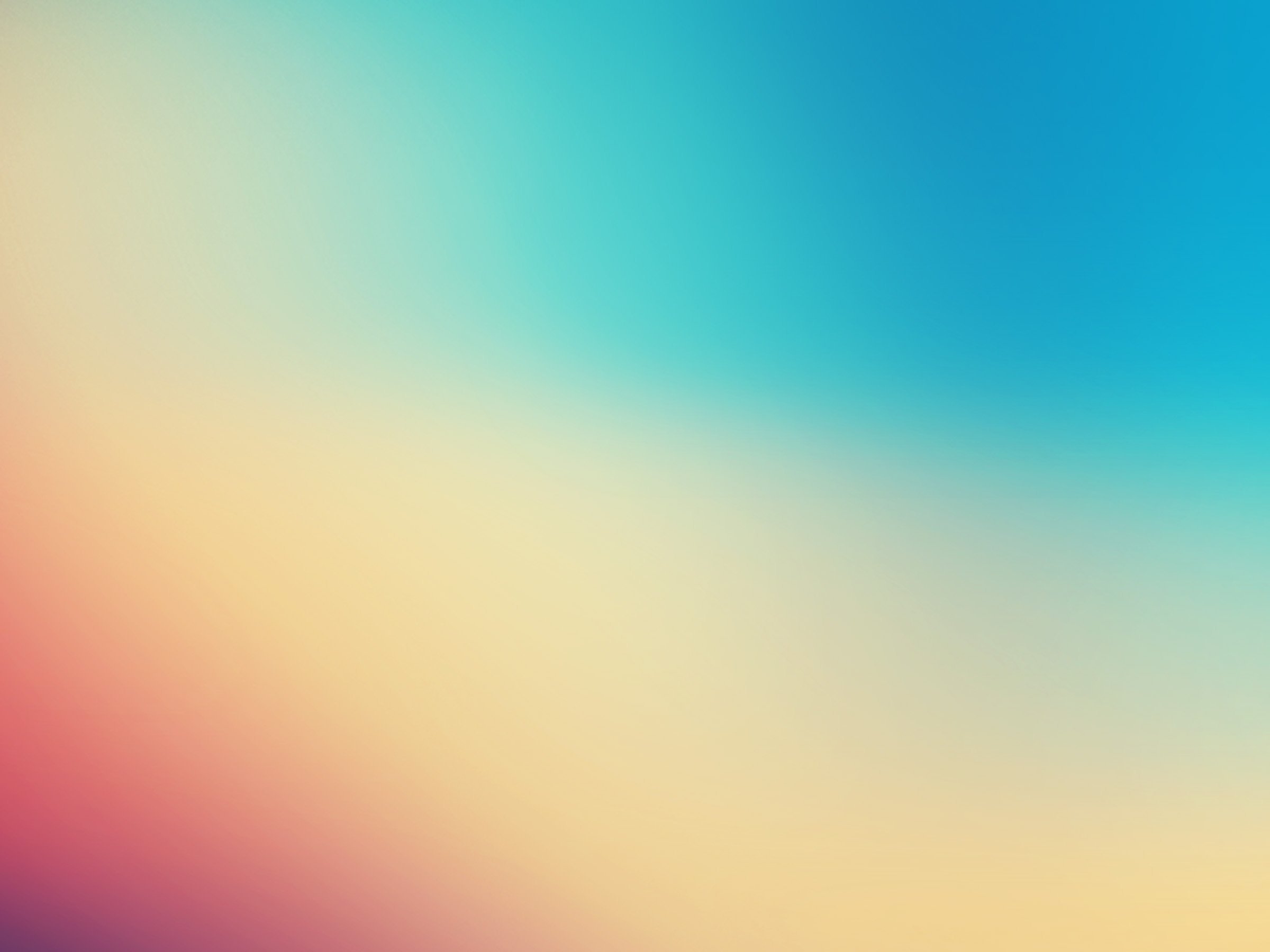 Работа с детьми из социально – неблагополучных семей.
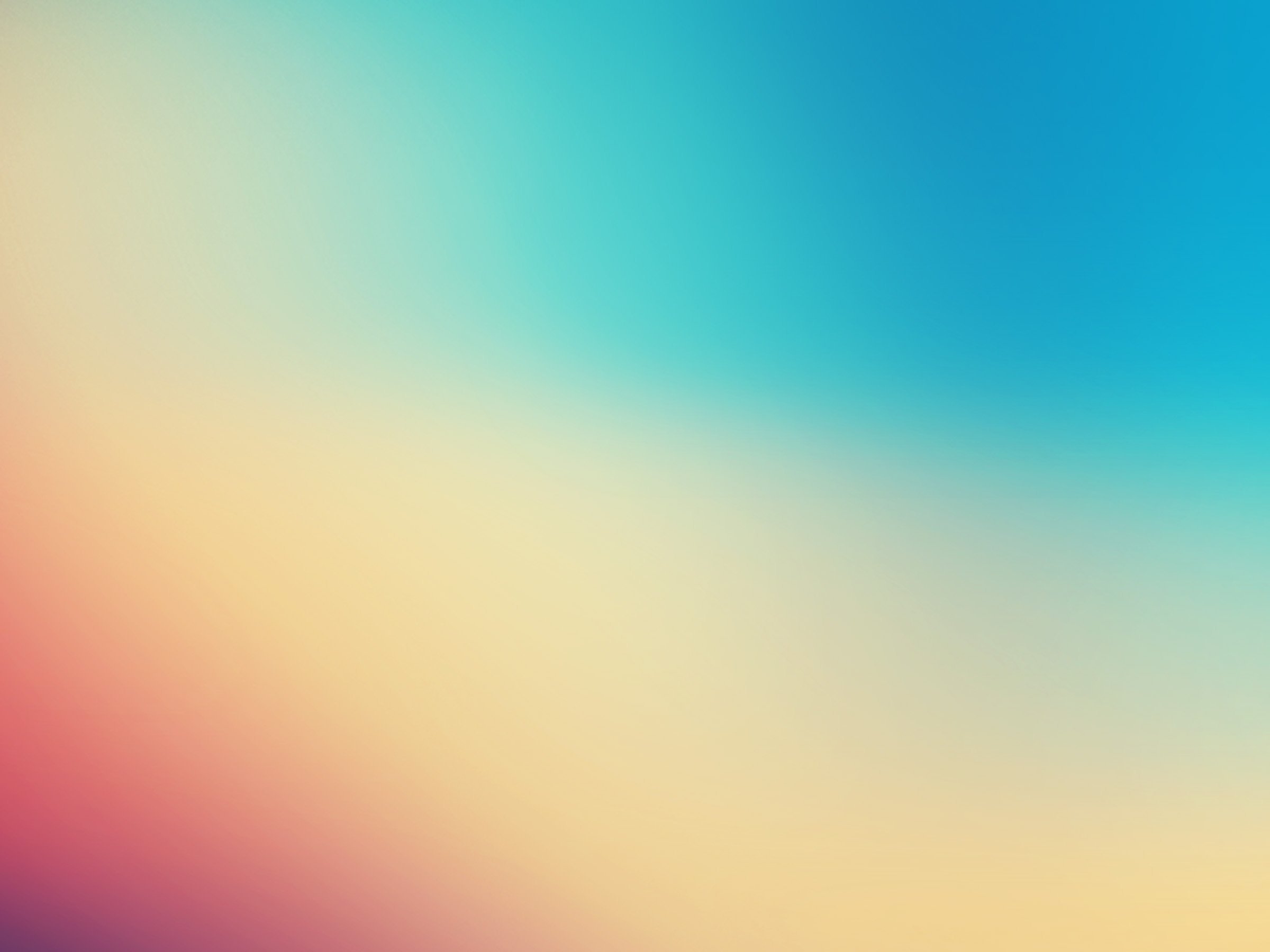 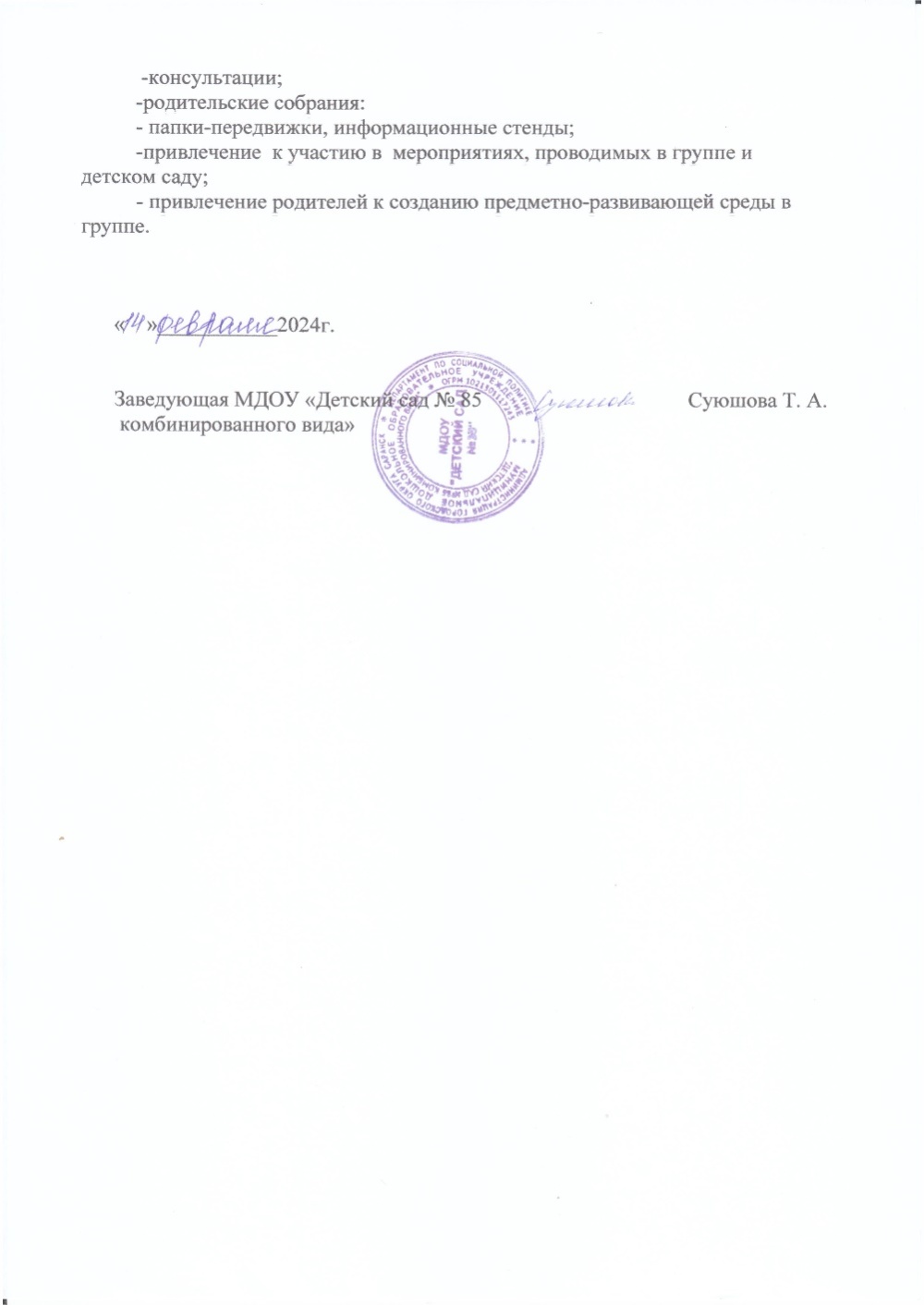 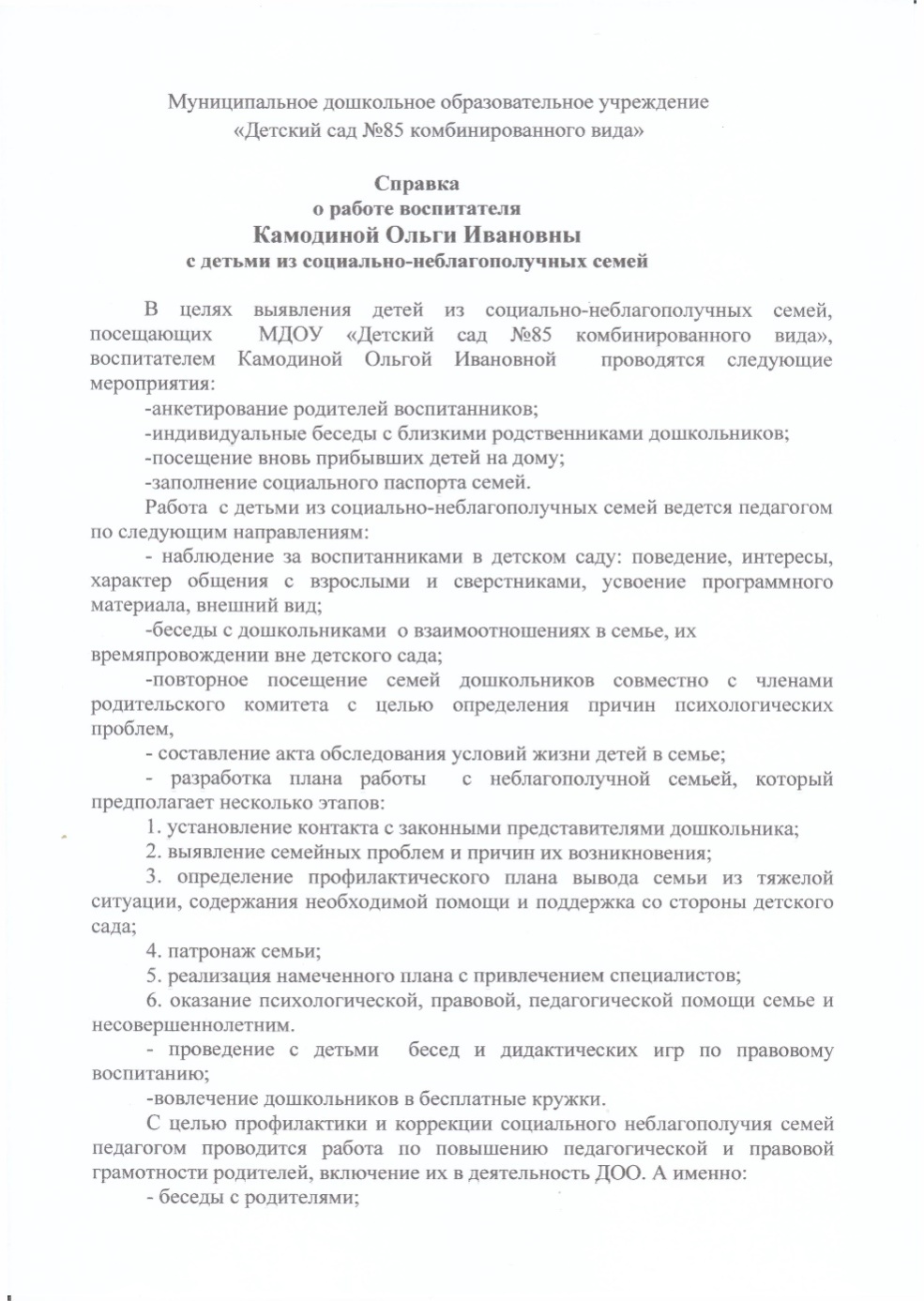 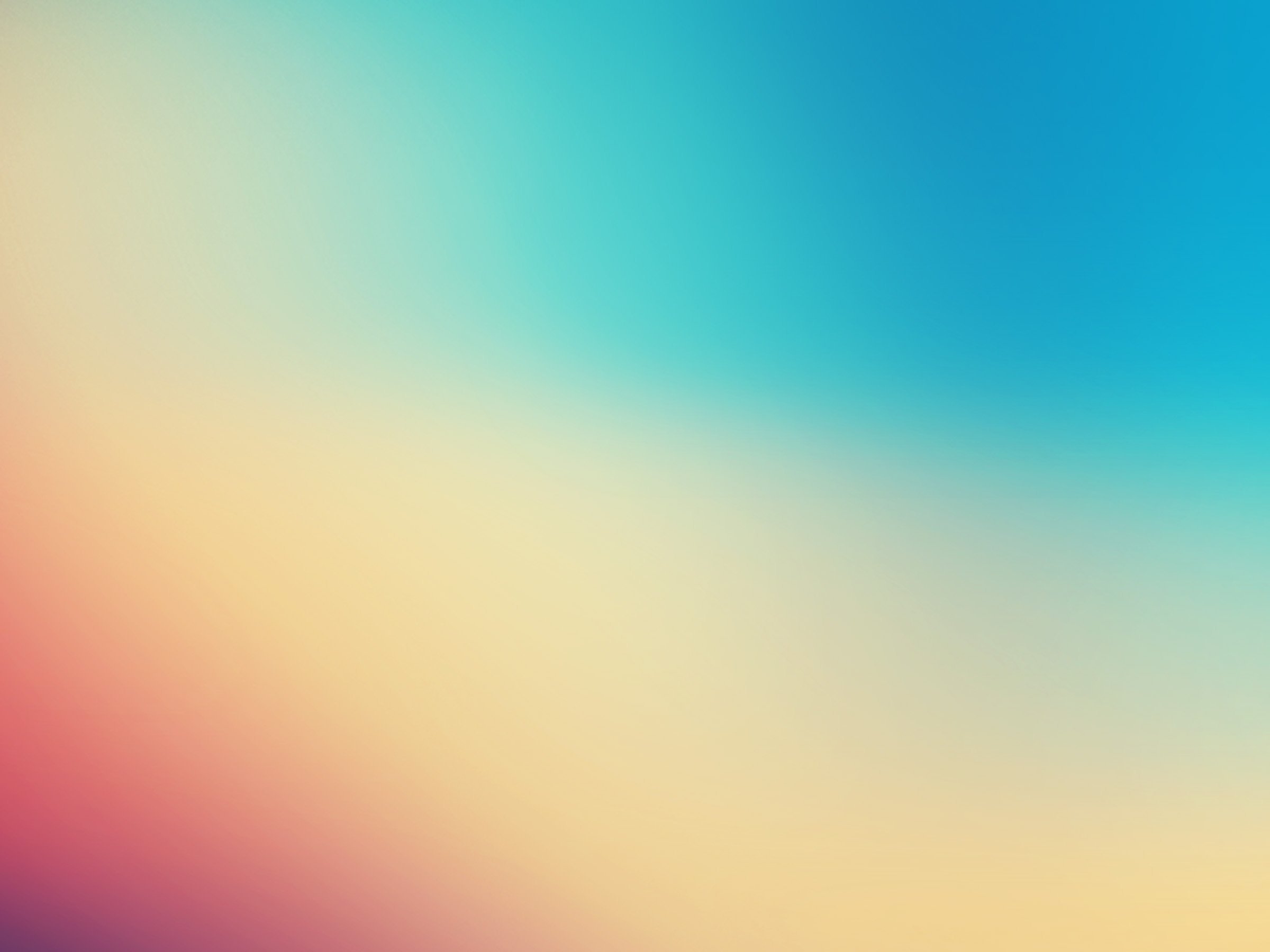 Участие педагога в профессиональных конкурсах.
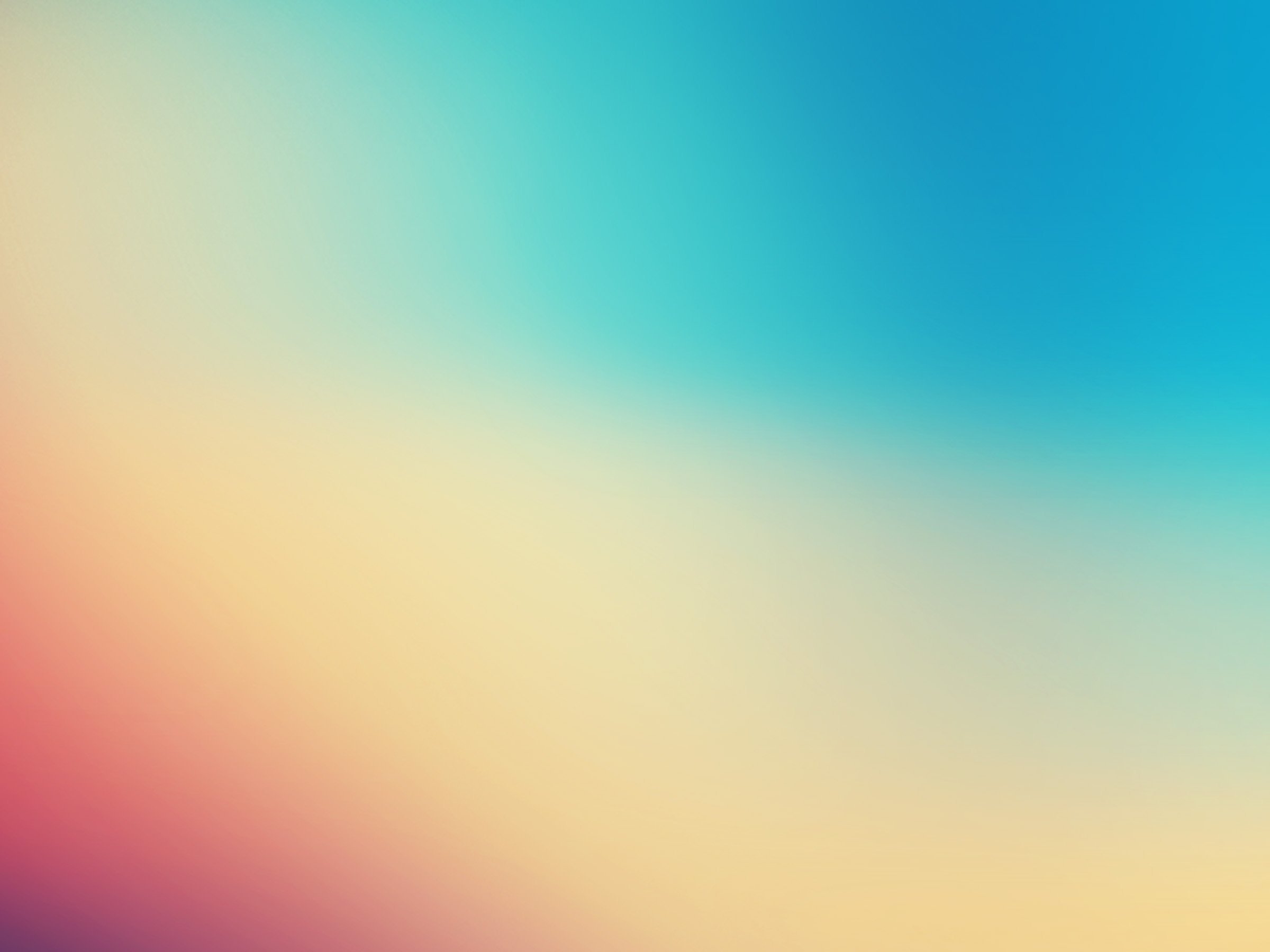 В сети интернет
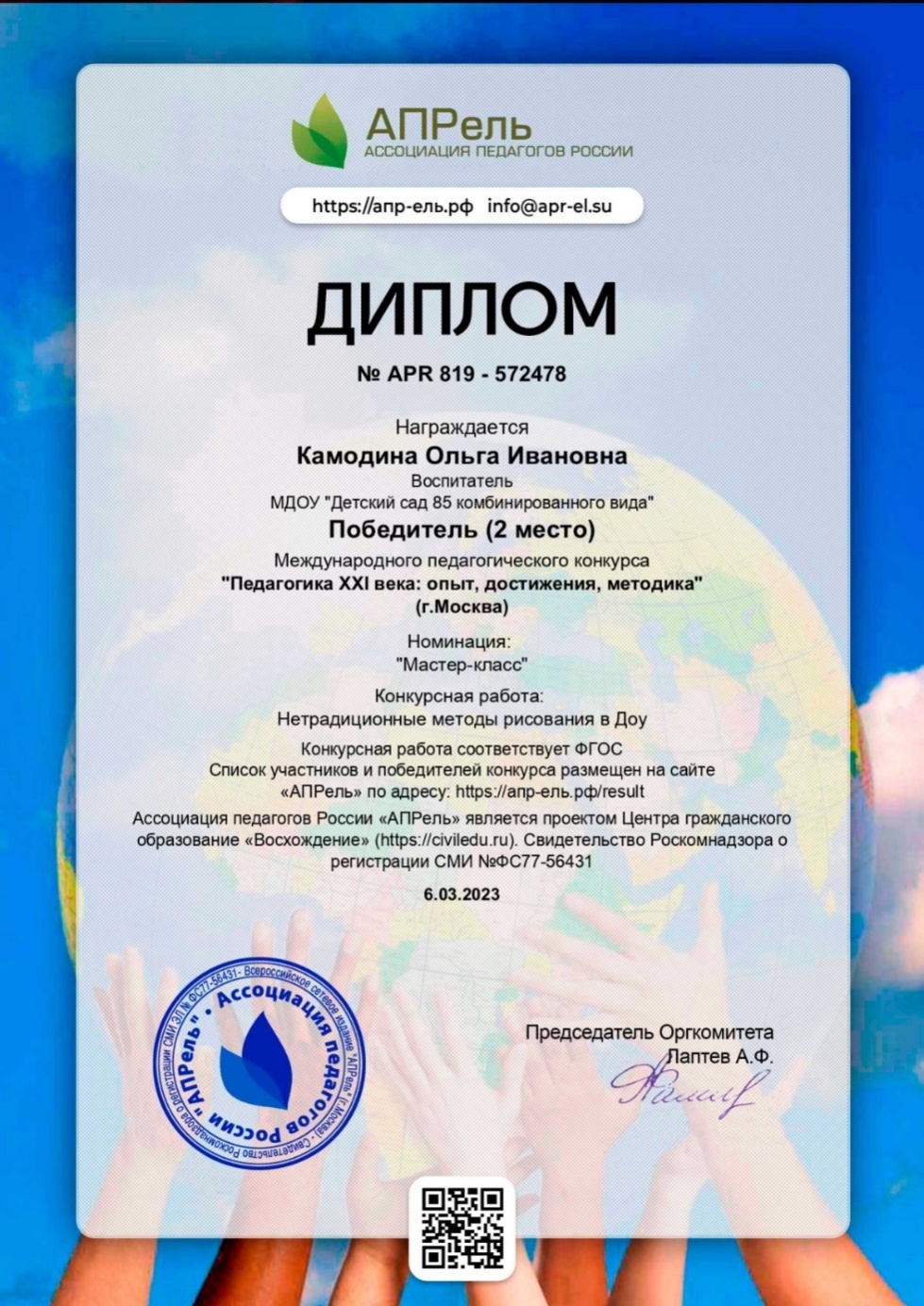 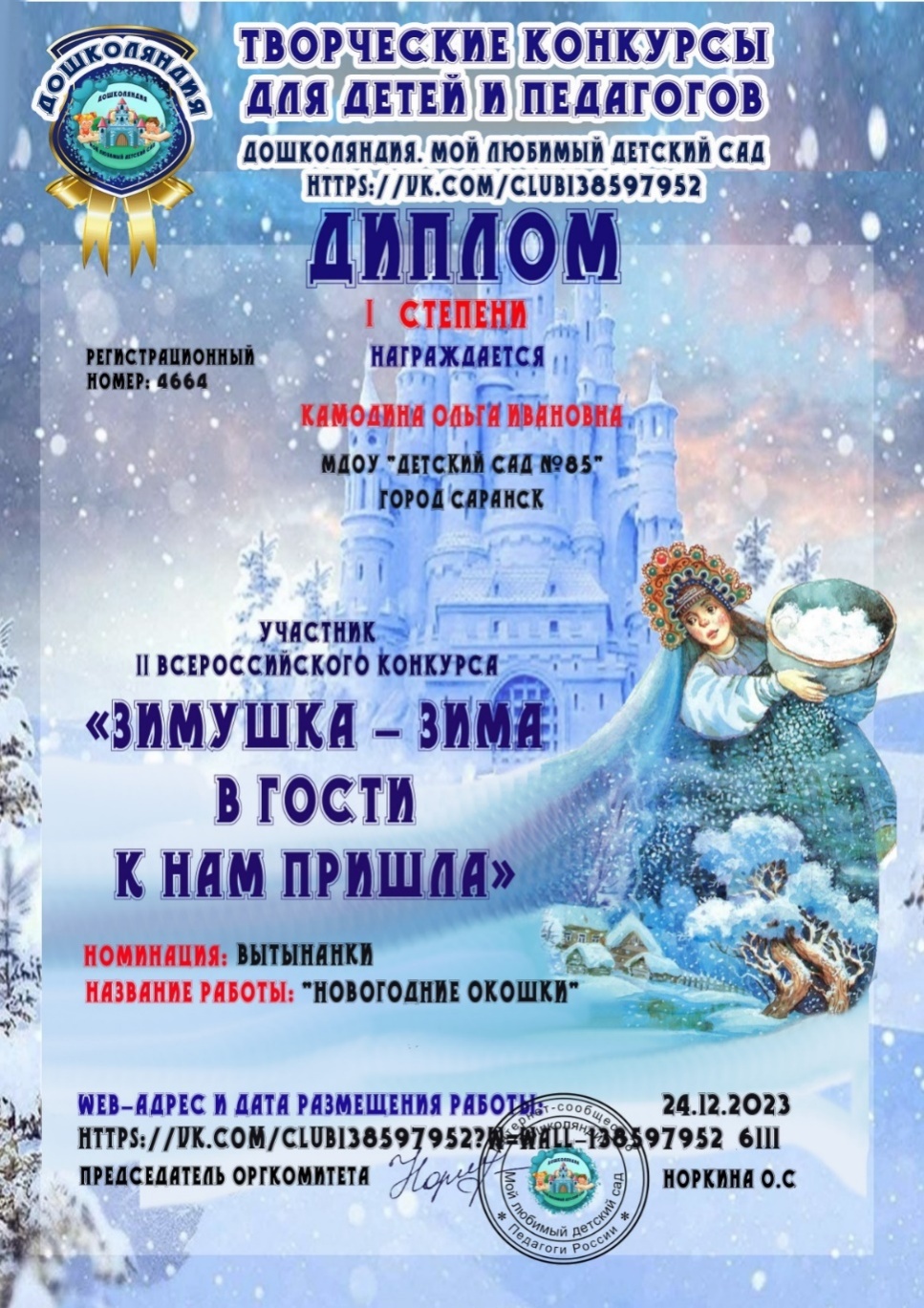 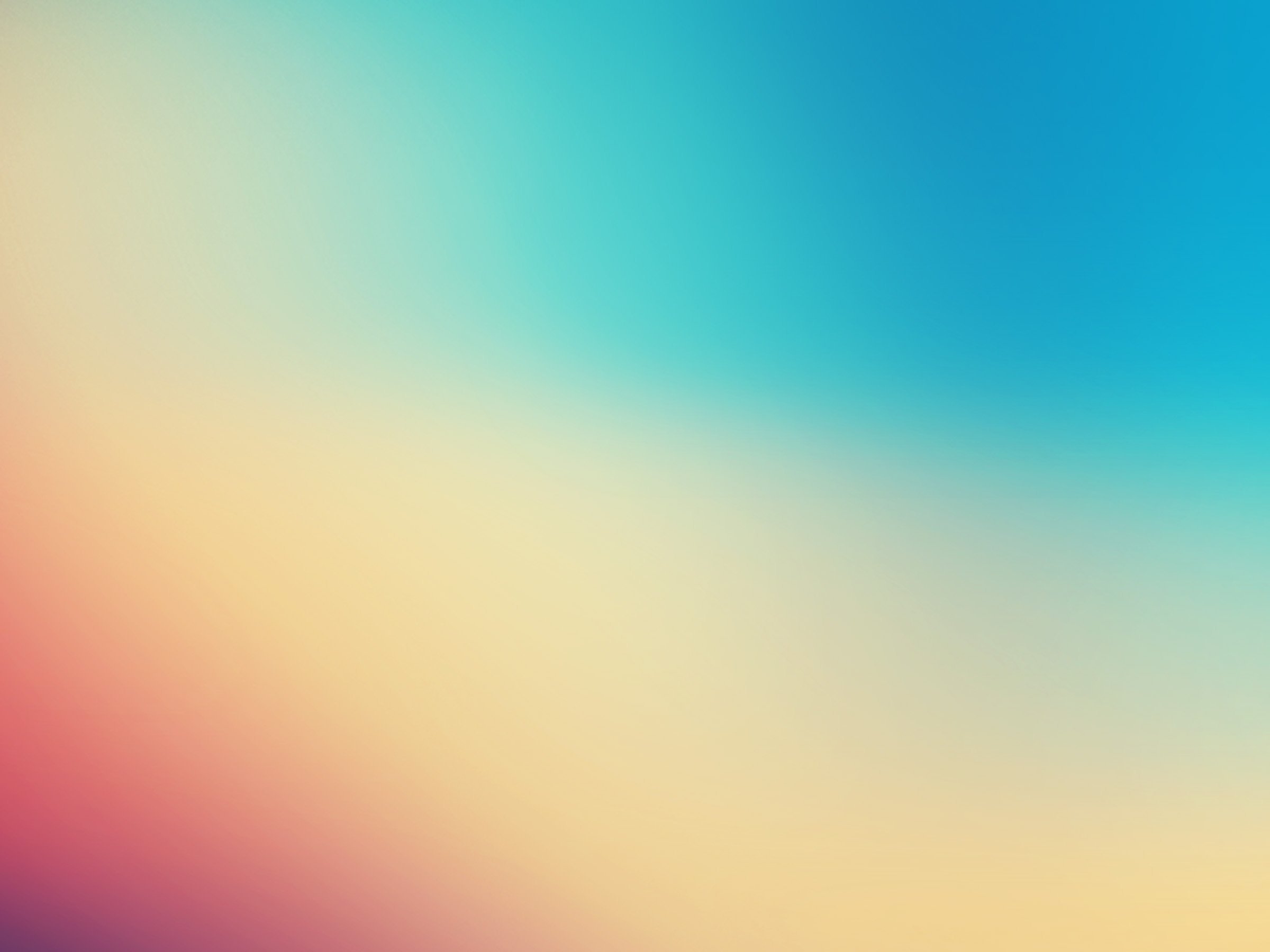 Муниципальный уровень
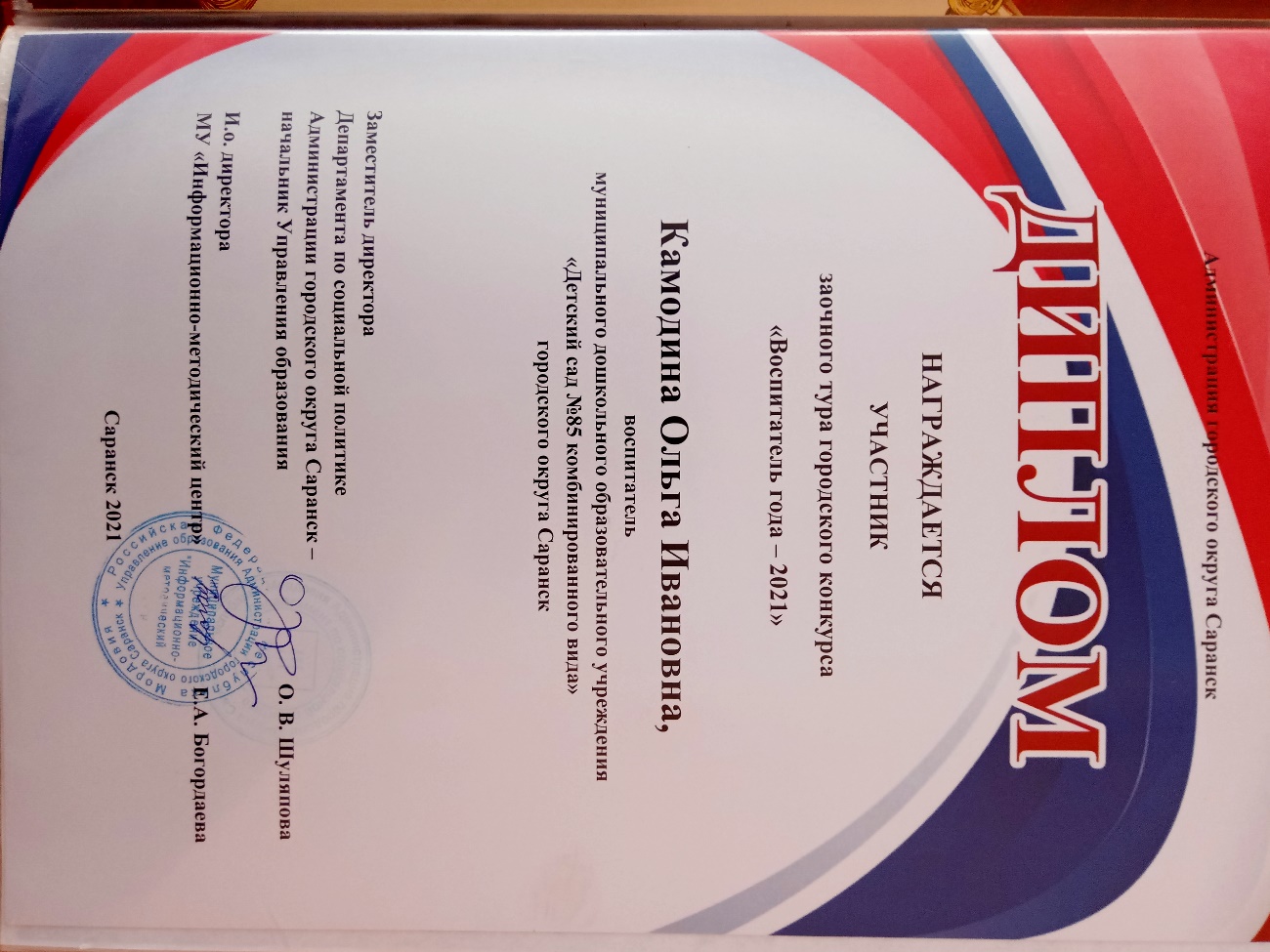 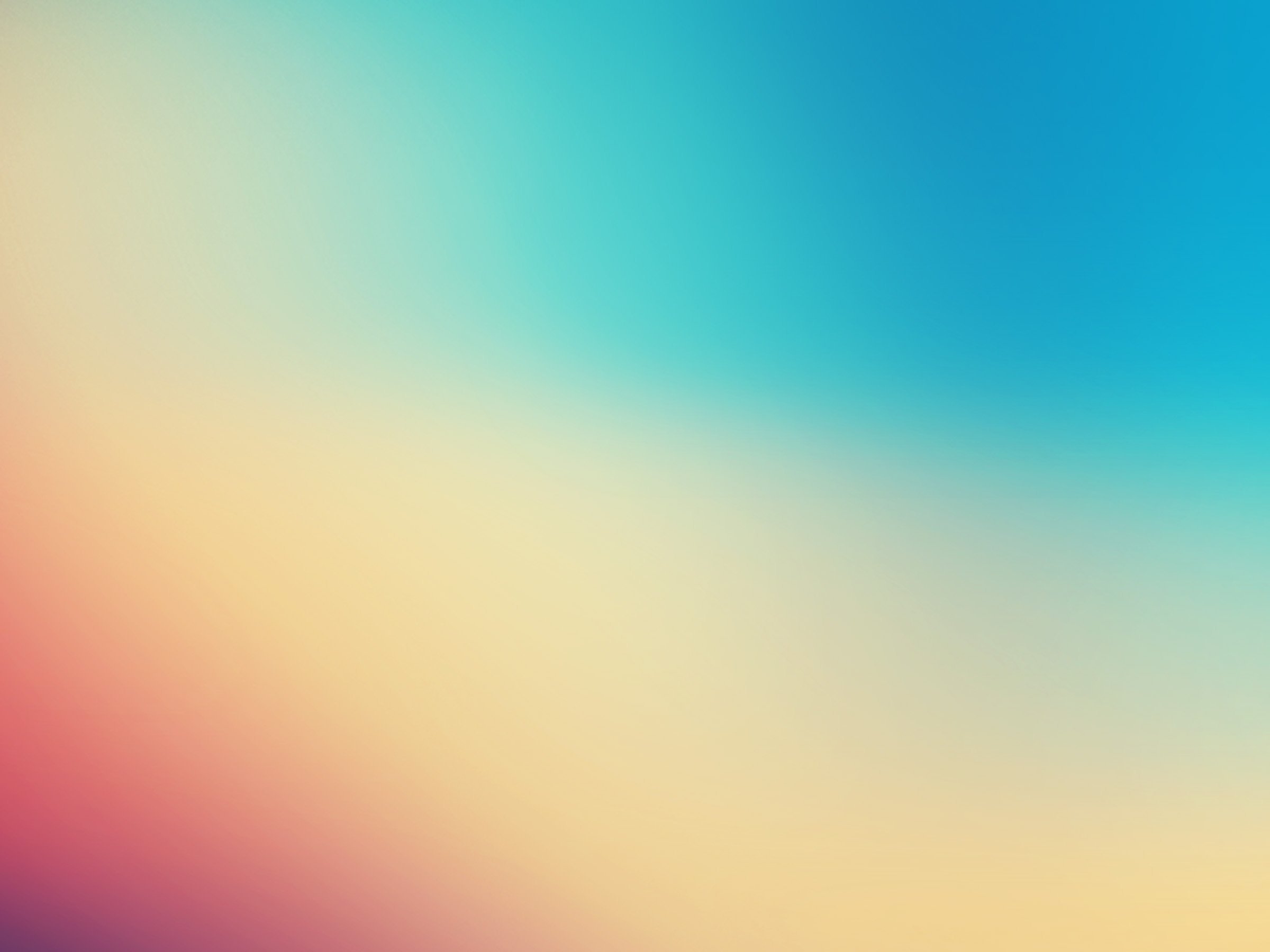 Всероссийский уровень
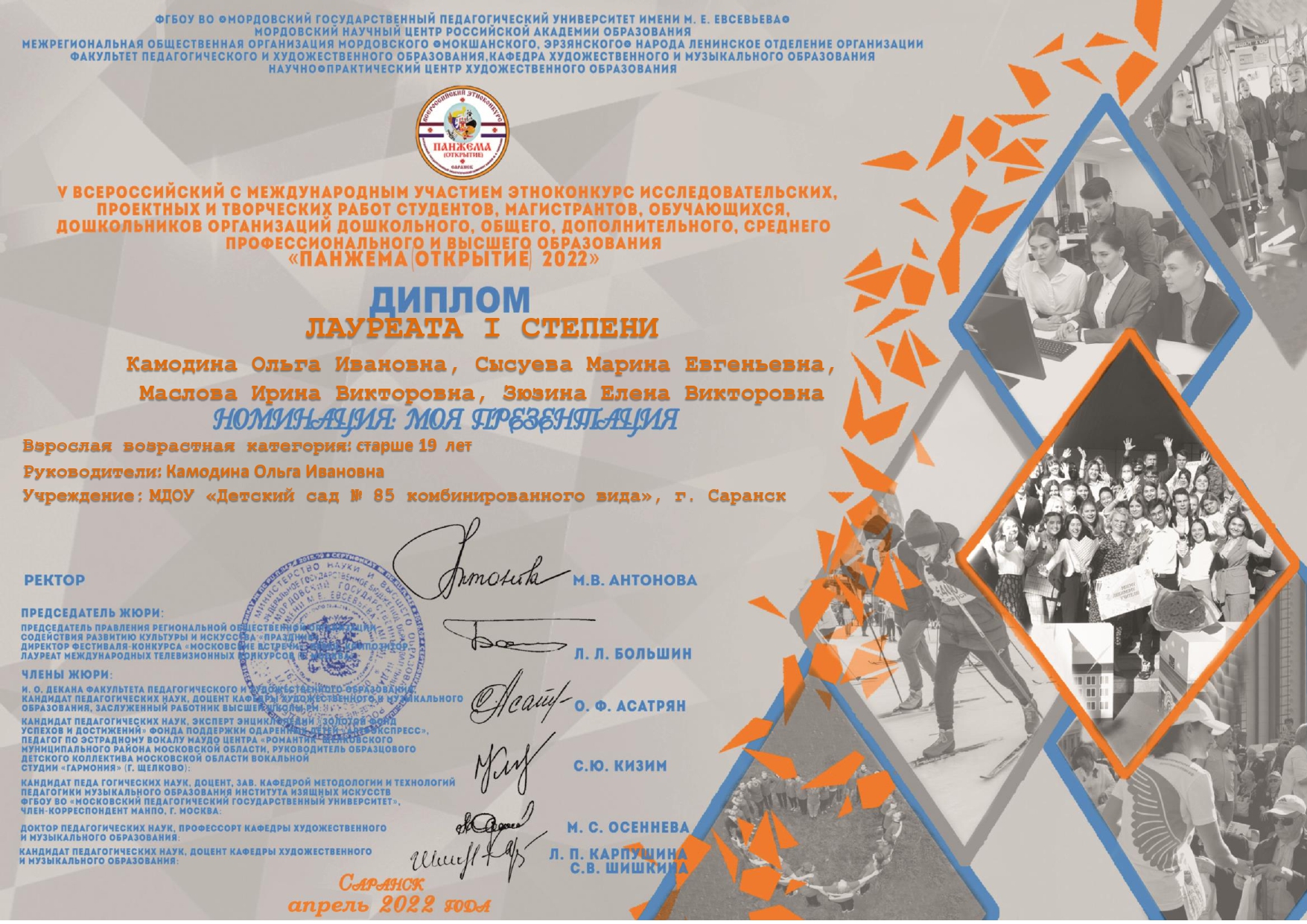 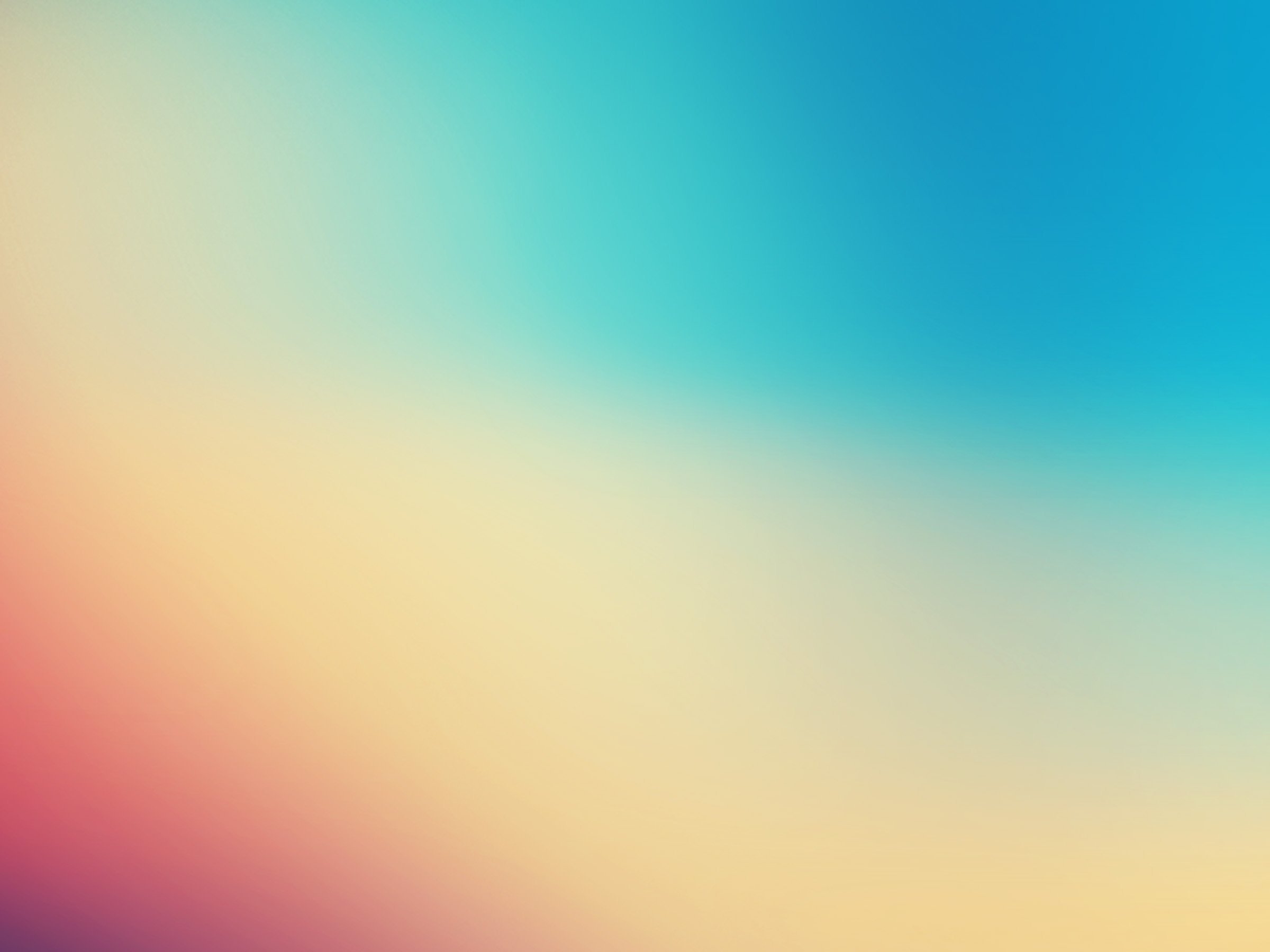 Награды и поощрения.
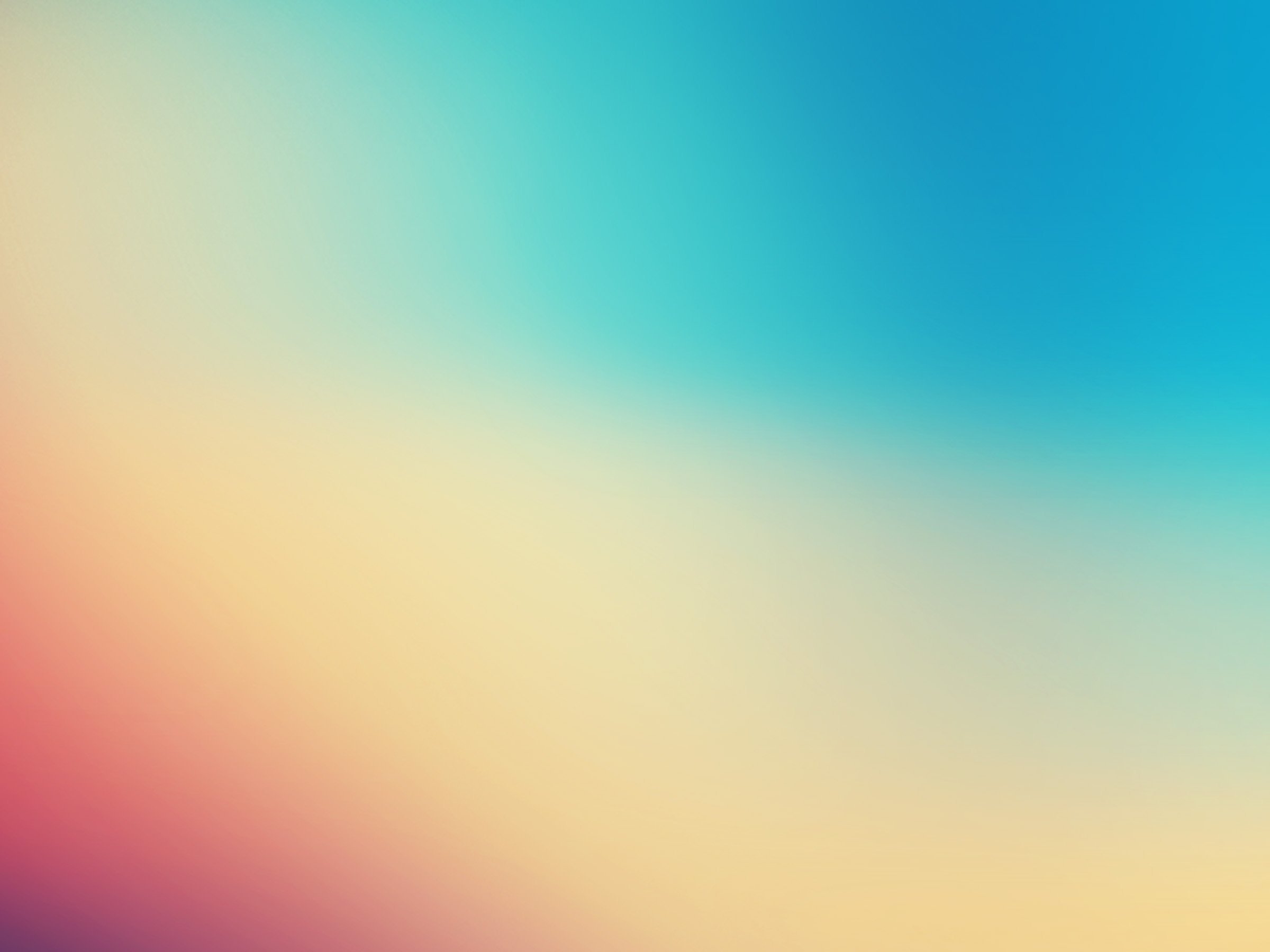 На уровне образовательной организации
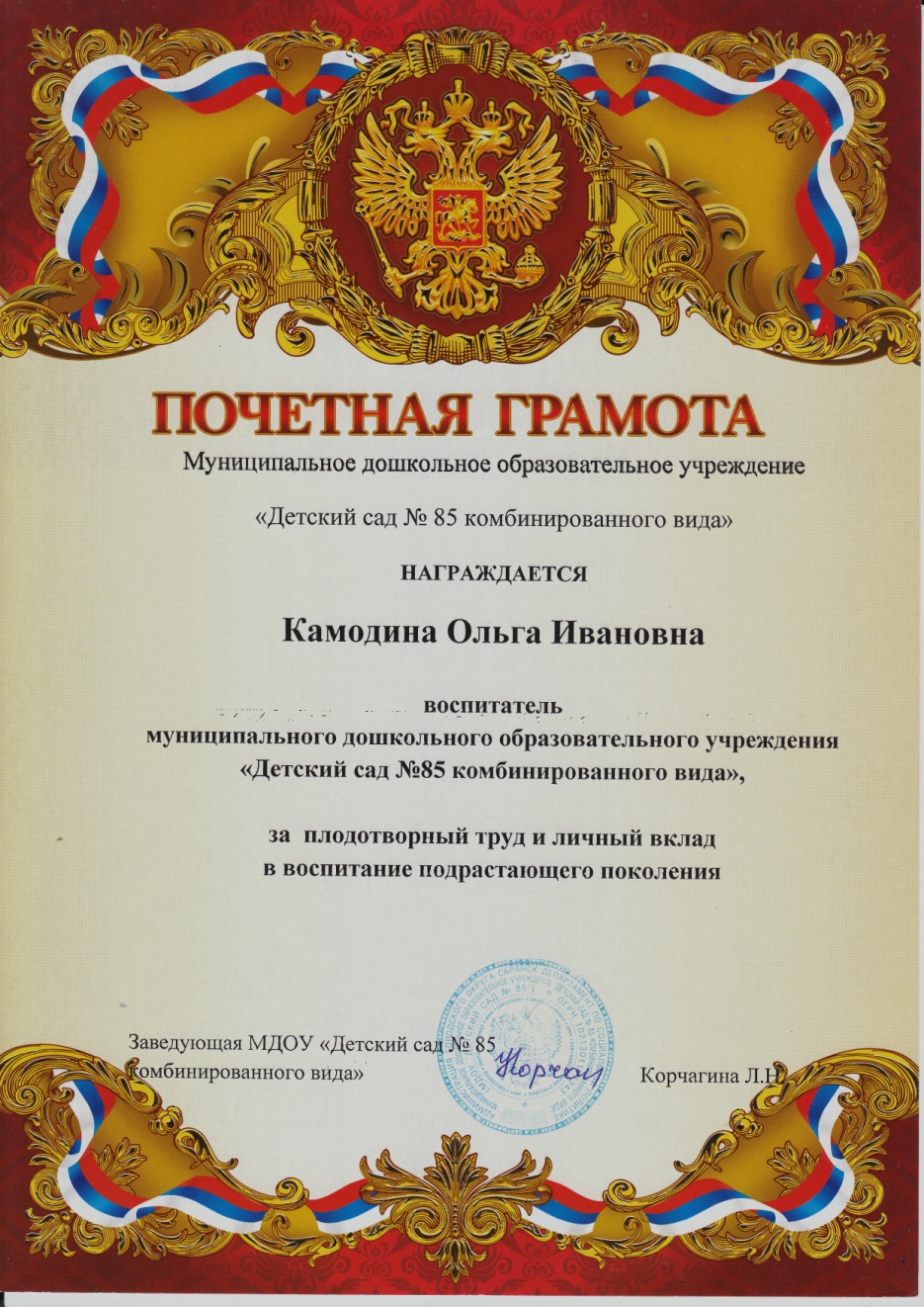 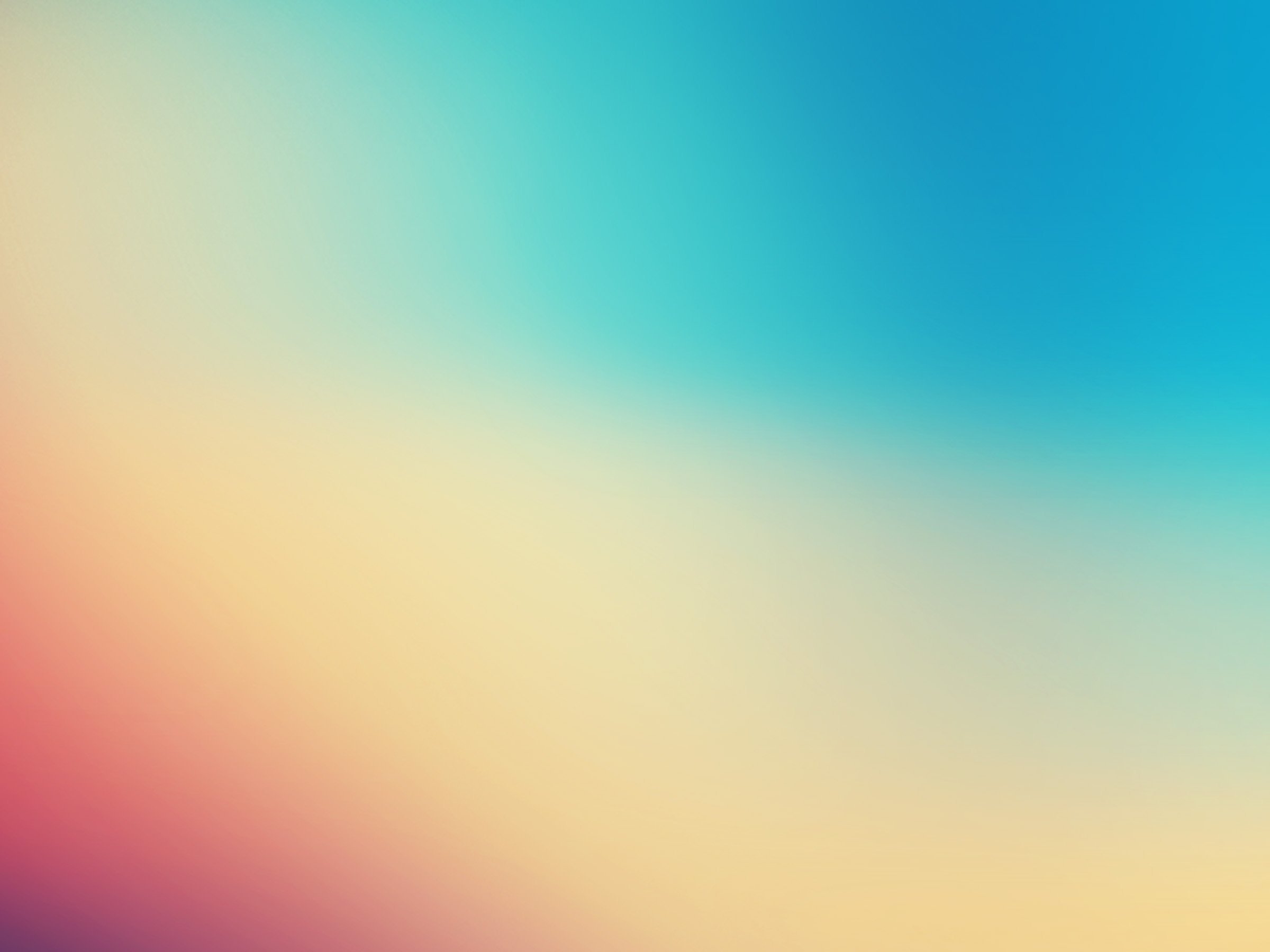 Муниципальный уровень
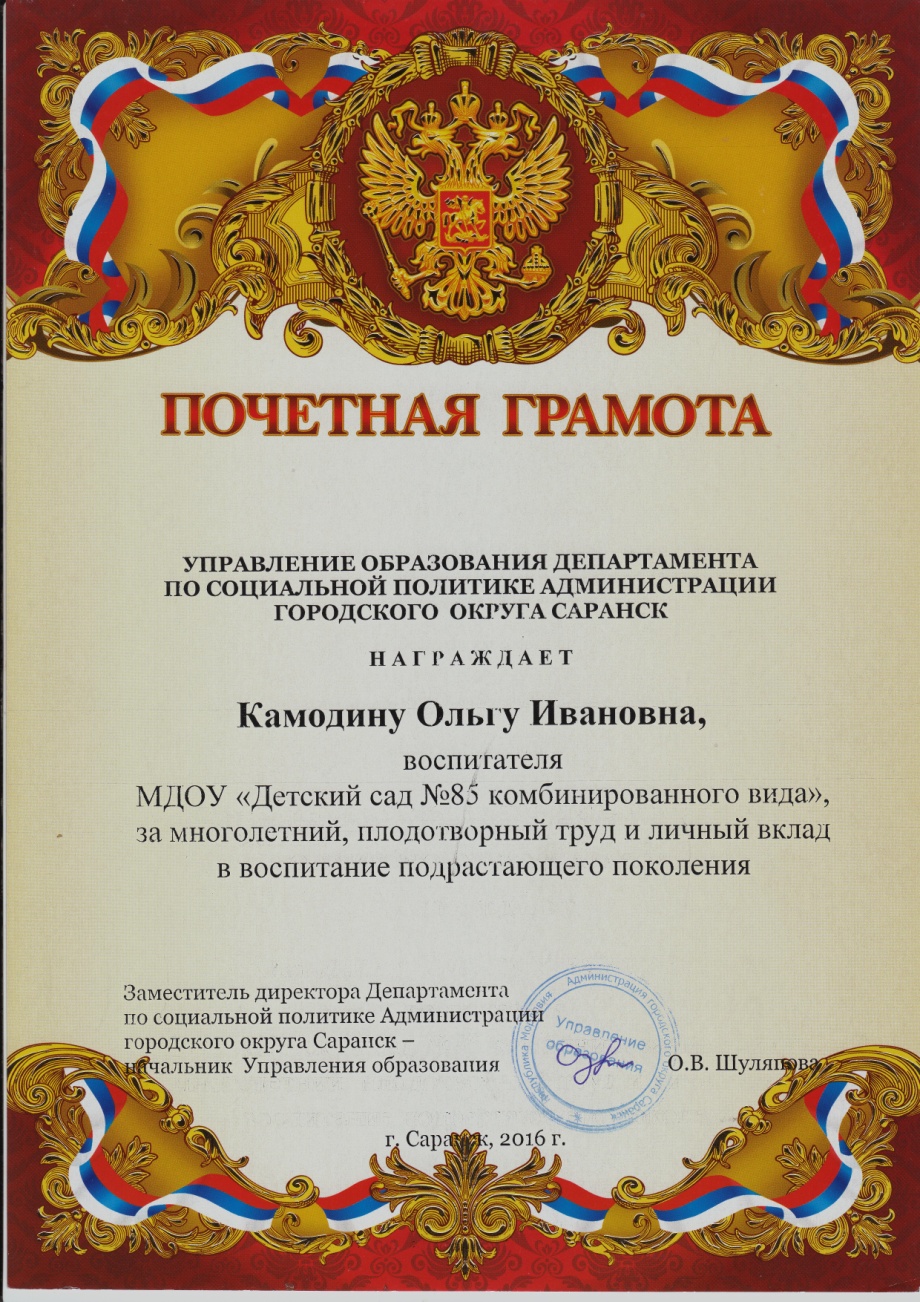 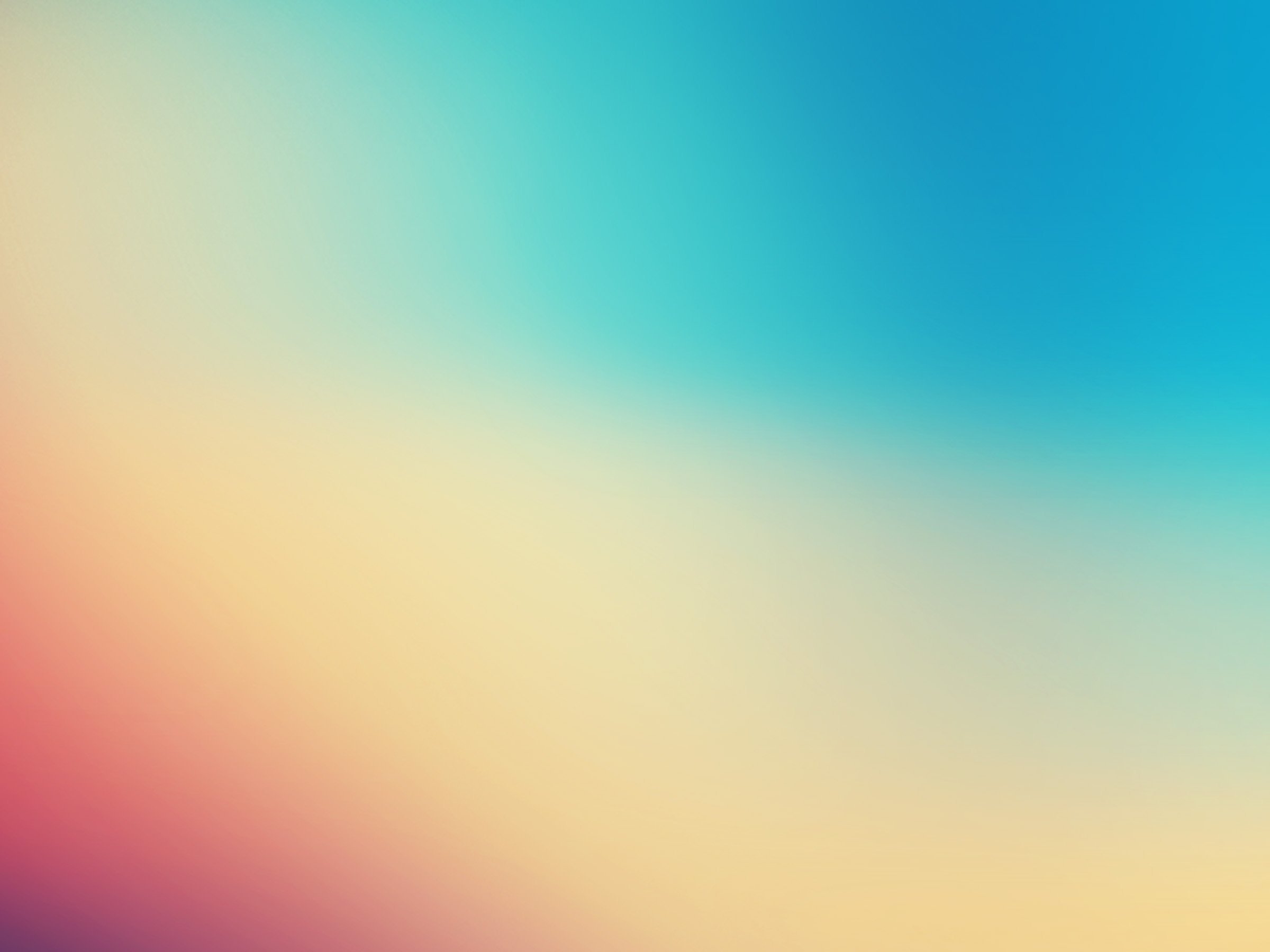 Республиканский уровень
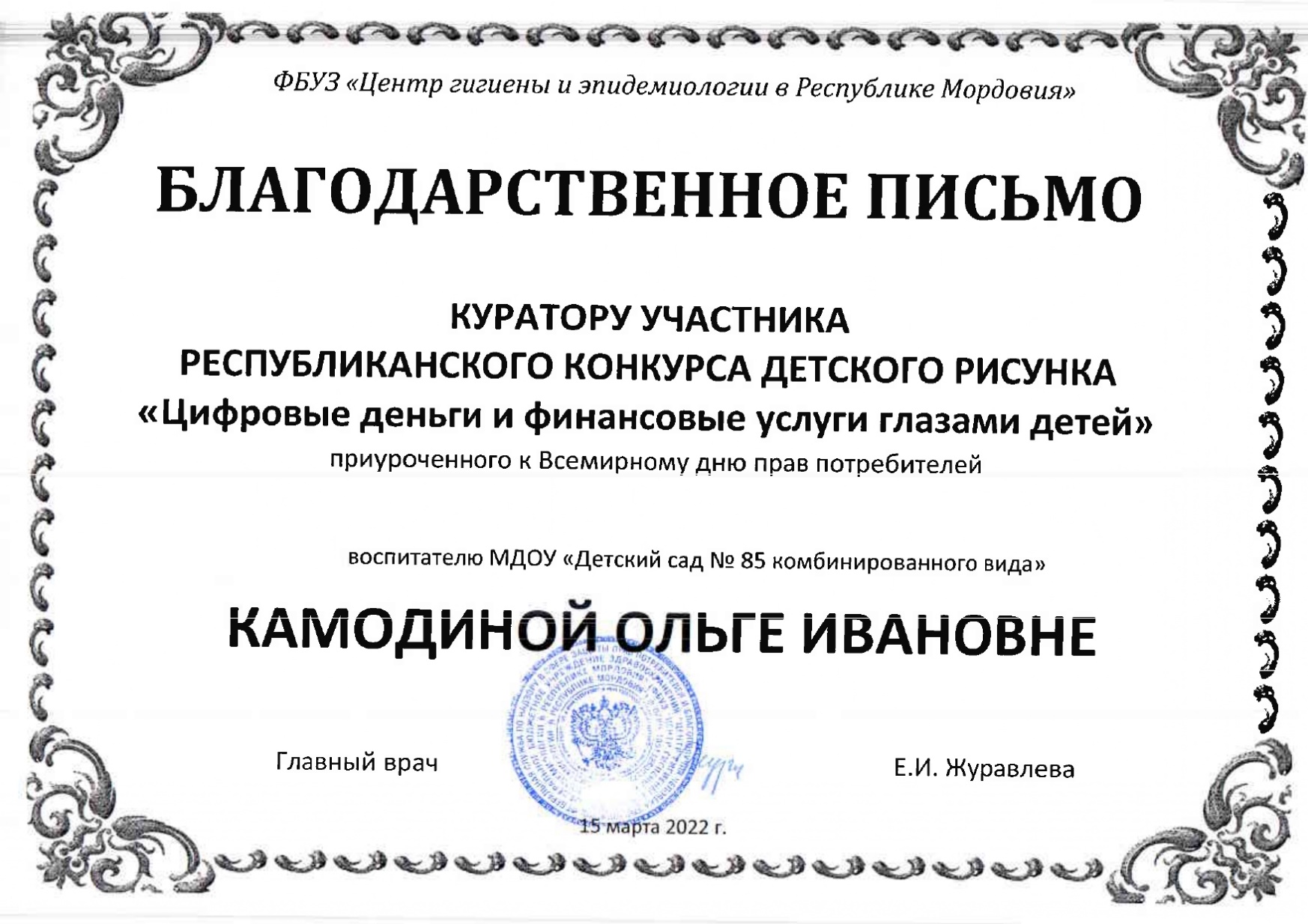